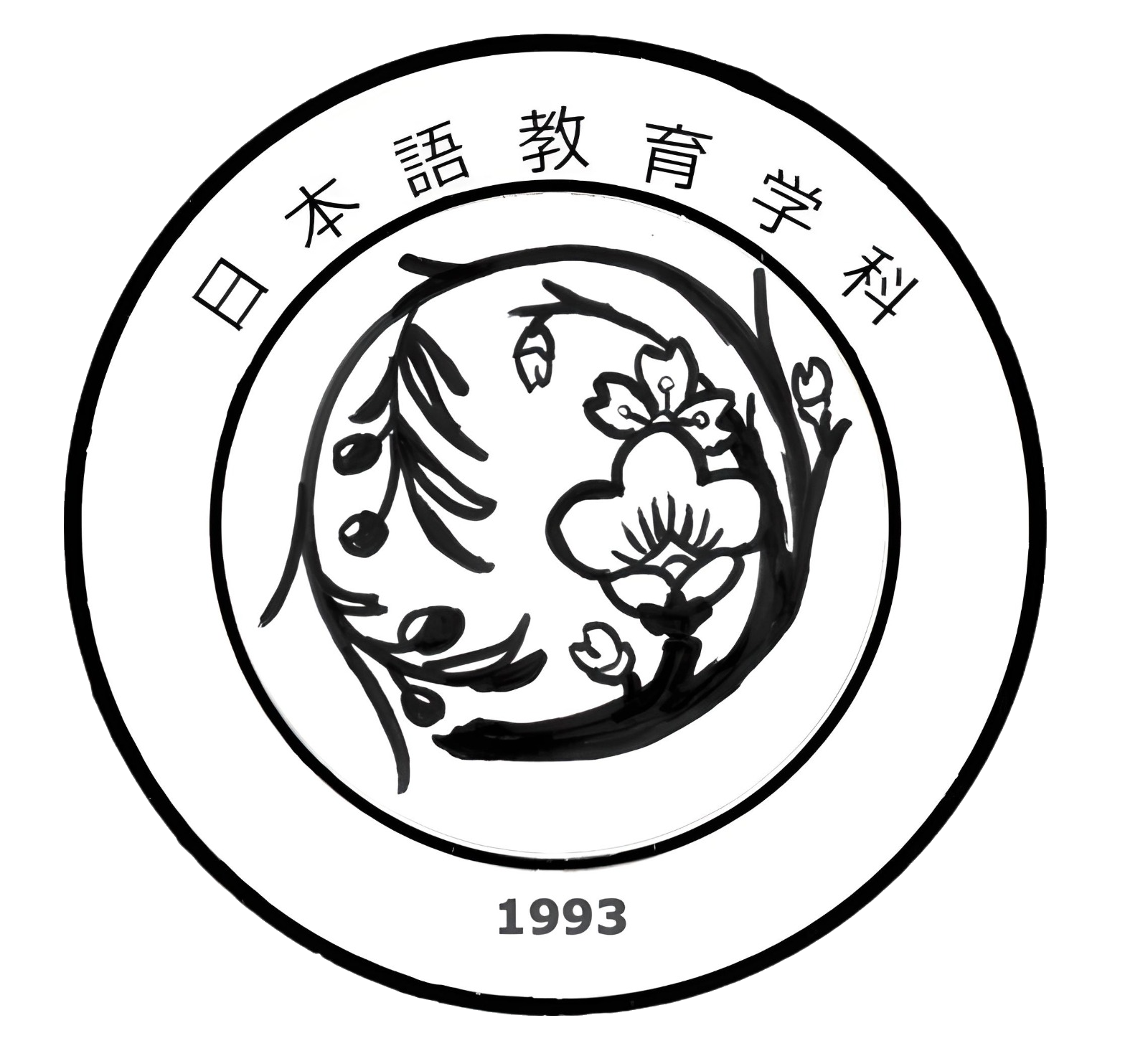 JAPON DİLİ EĞİTİMİ ANABİLİM DALI
2022-2023 Akademik yılı oryantasyon programı
Prof. Dr. Tolga ÖZŞEN
Anabilim Dalı Başkanı
Ekim 2023, Çanakkale
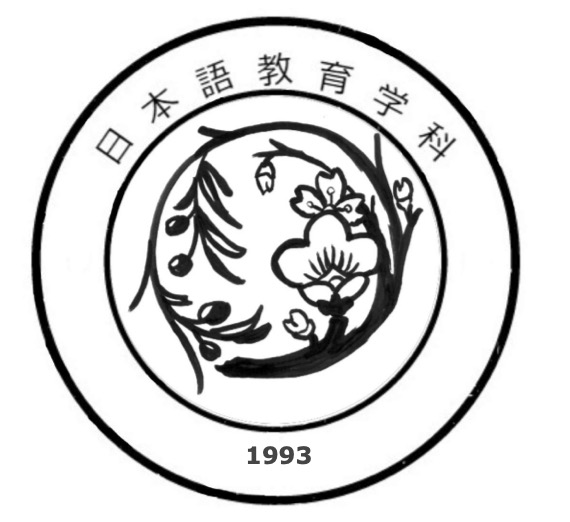 - Anabilim Dalı
- Öğretim Programı
- Kültürel ve sosyal faaliyetler
- Bilimsel ve eğitsel faaliyetler
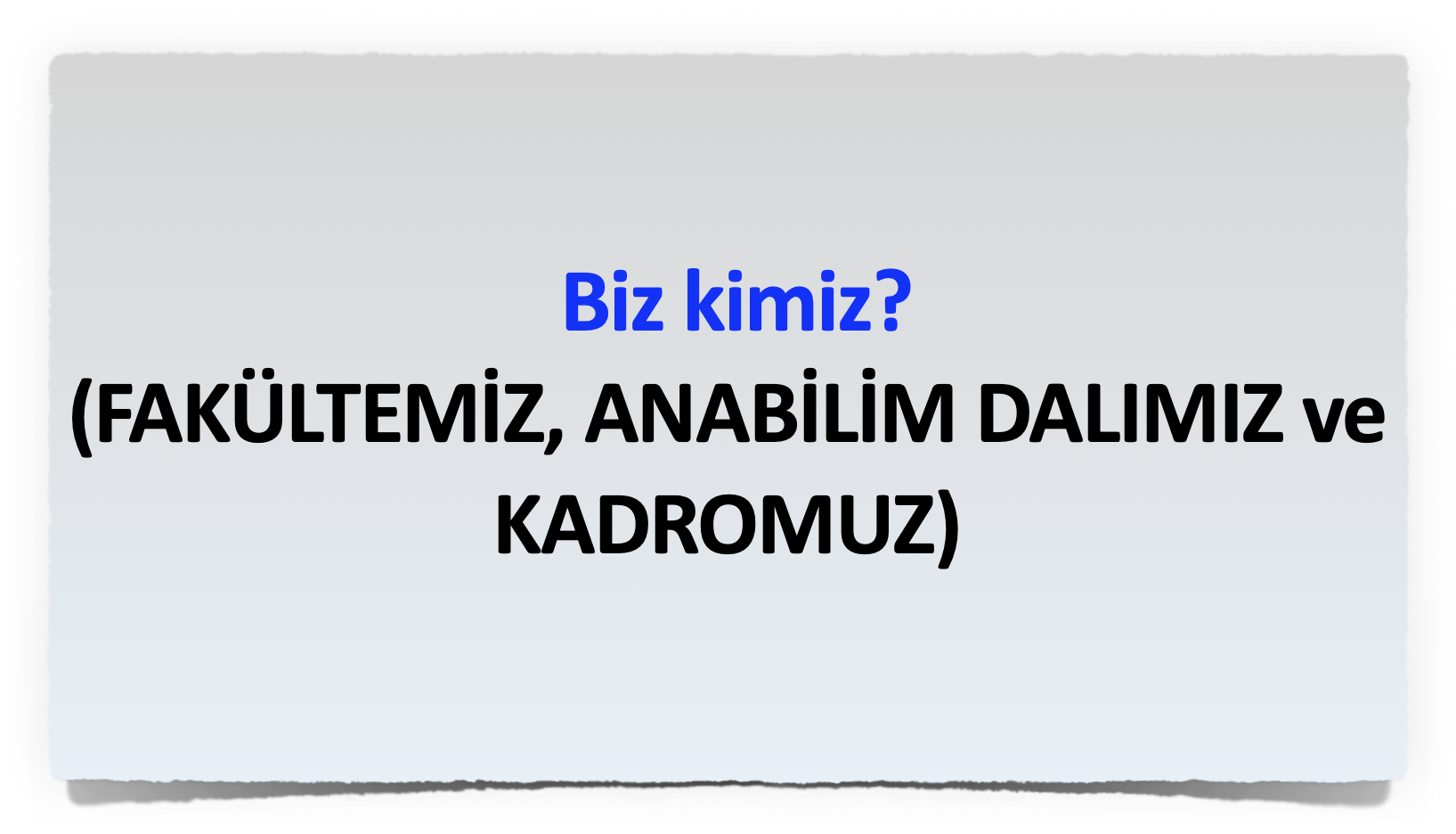 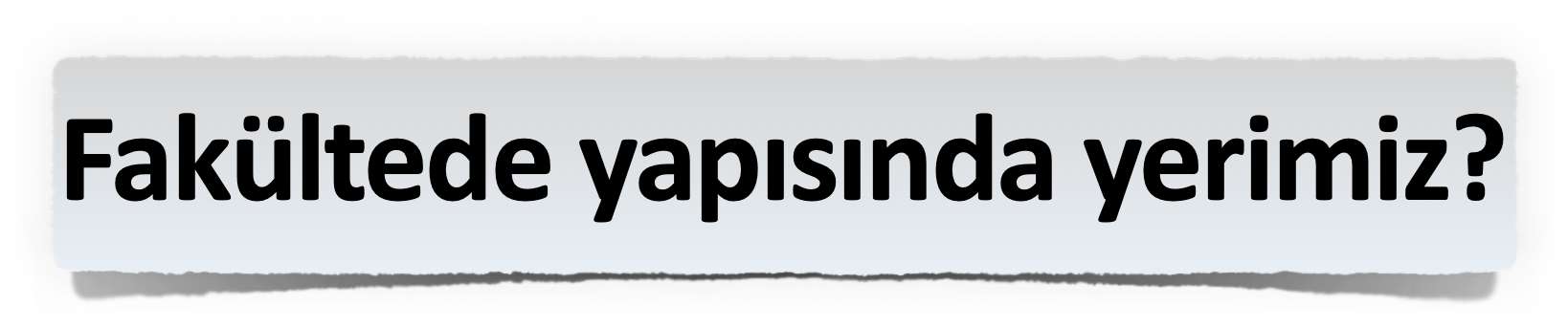 Eğitim Fakültesi
B.Ö.T.E. Bl.
Temel Eğitim Bl.
Güzel Sanatlar Eğitimi Bl.
Matematik ve Fen Bilimleri Eğitimi Bl.
Türkçe ve Sosyal Bilimler Eğitimi Bl.
Özel Eğitim Bl.
Yabancı Diller Eğitimi Bl.
Eğitim Bilimleri Bl.
Yabancı Diller Eğitimi Bl.
İngiliz Dili Eğitimi Anabilim Dalı
Japon Dili Eğitimi Anabilim Dalı
Alman Dili Eğitimi Anabilim Dalı
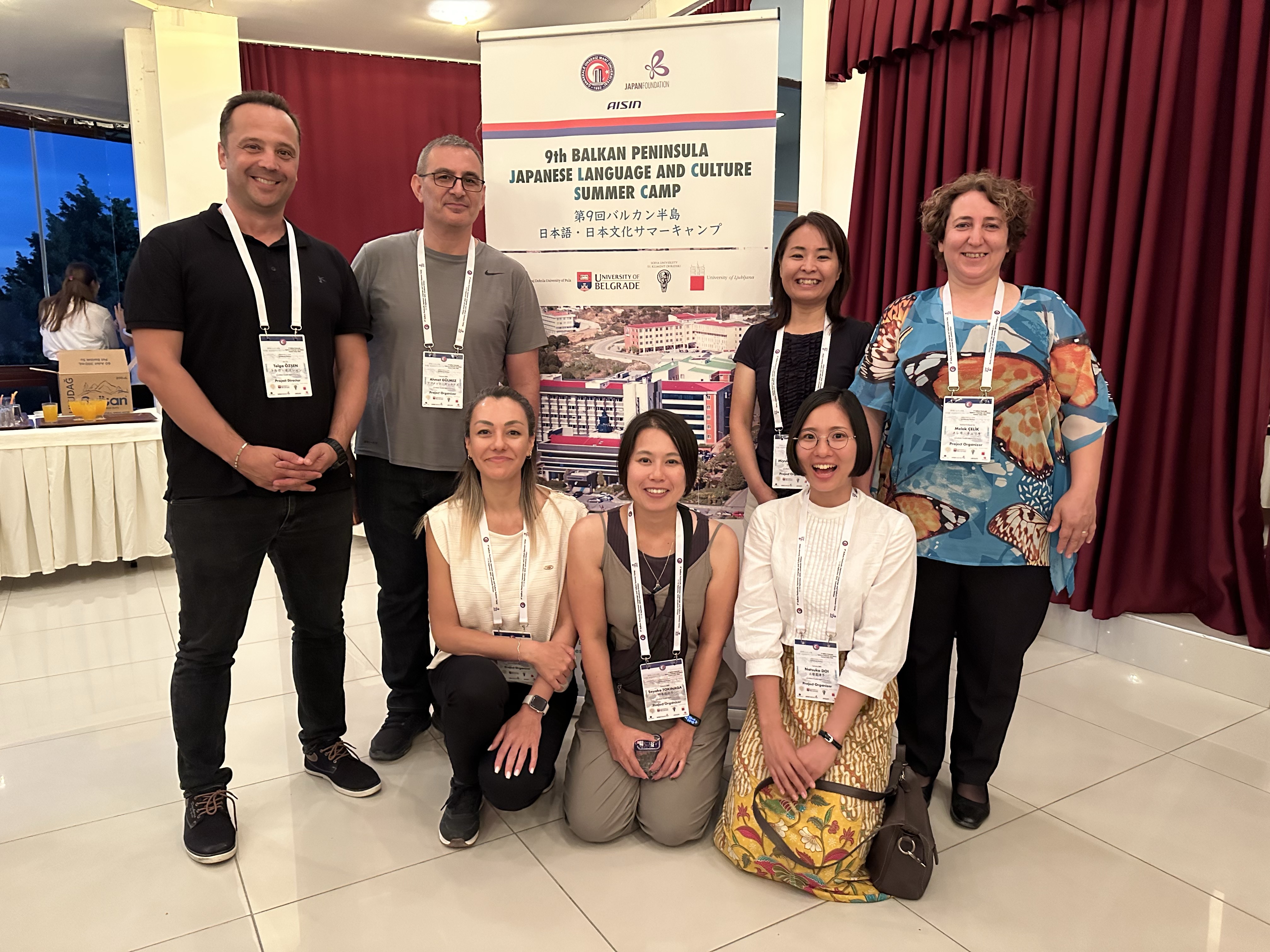 Kadromuz
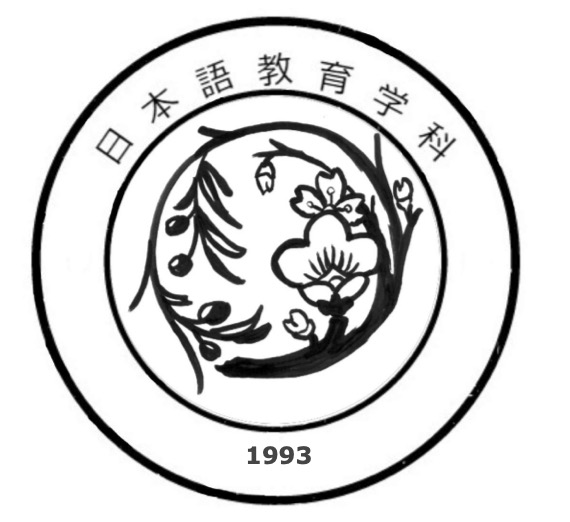 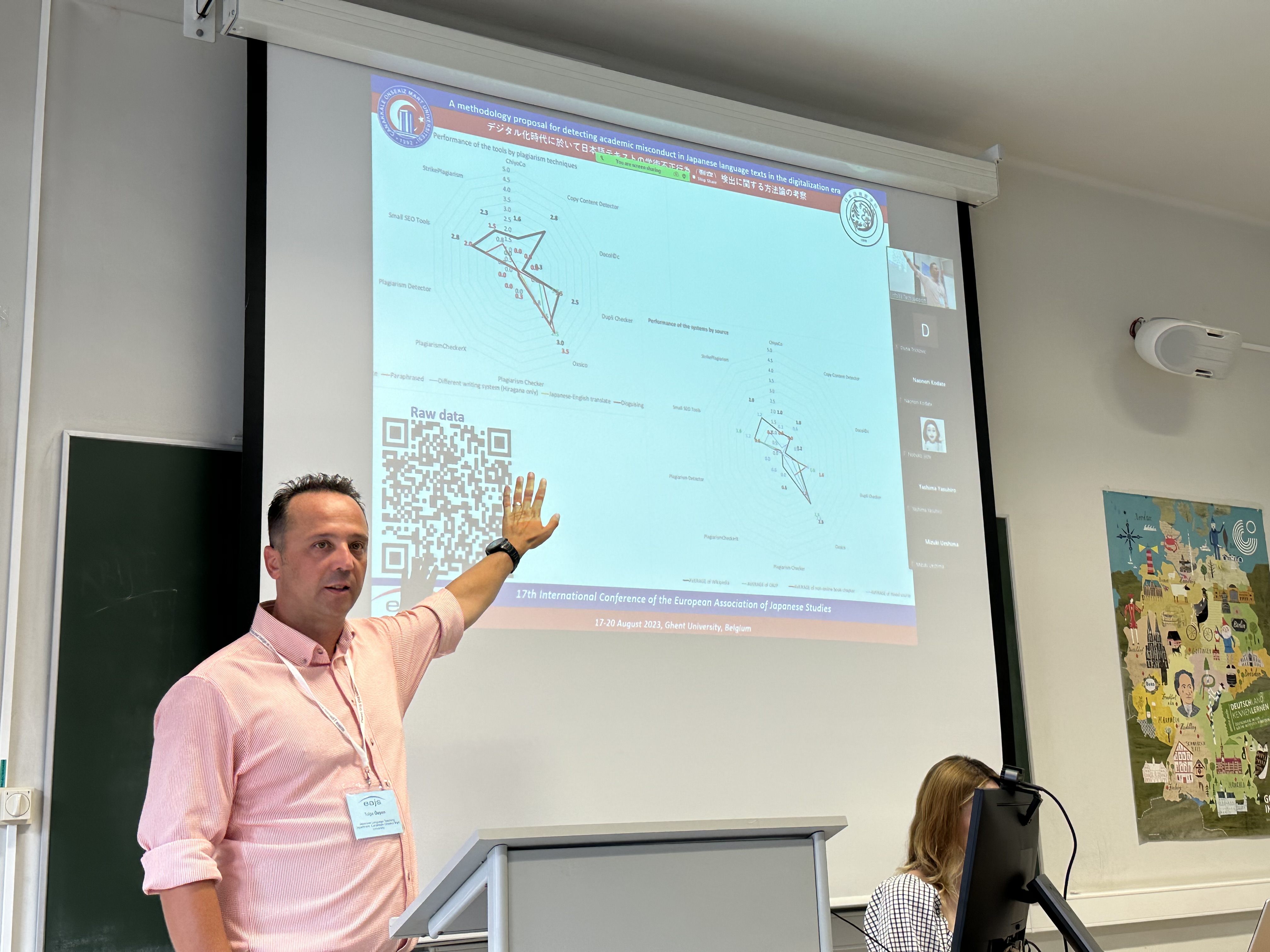 Prof. Dr. 
Tolga ÖZŞEN
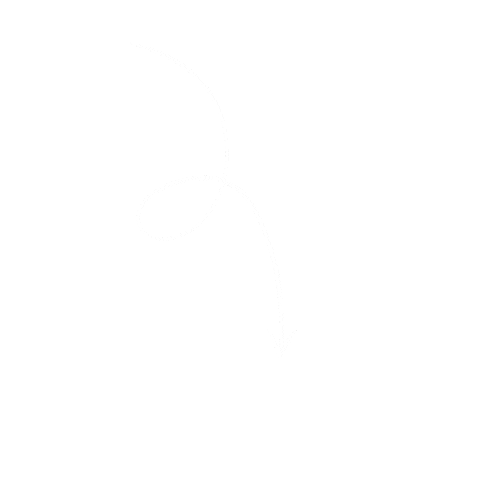 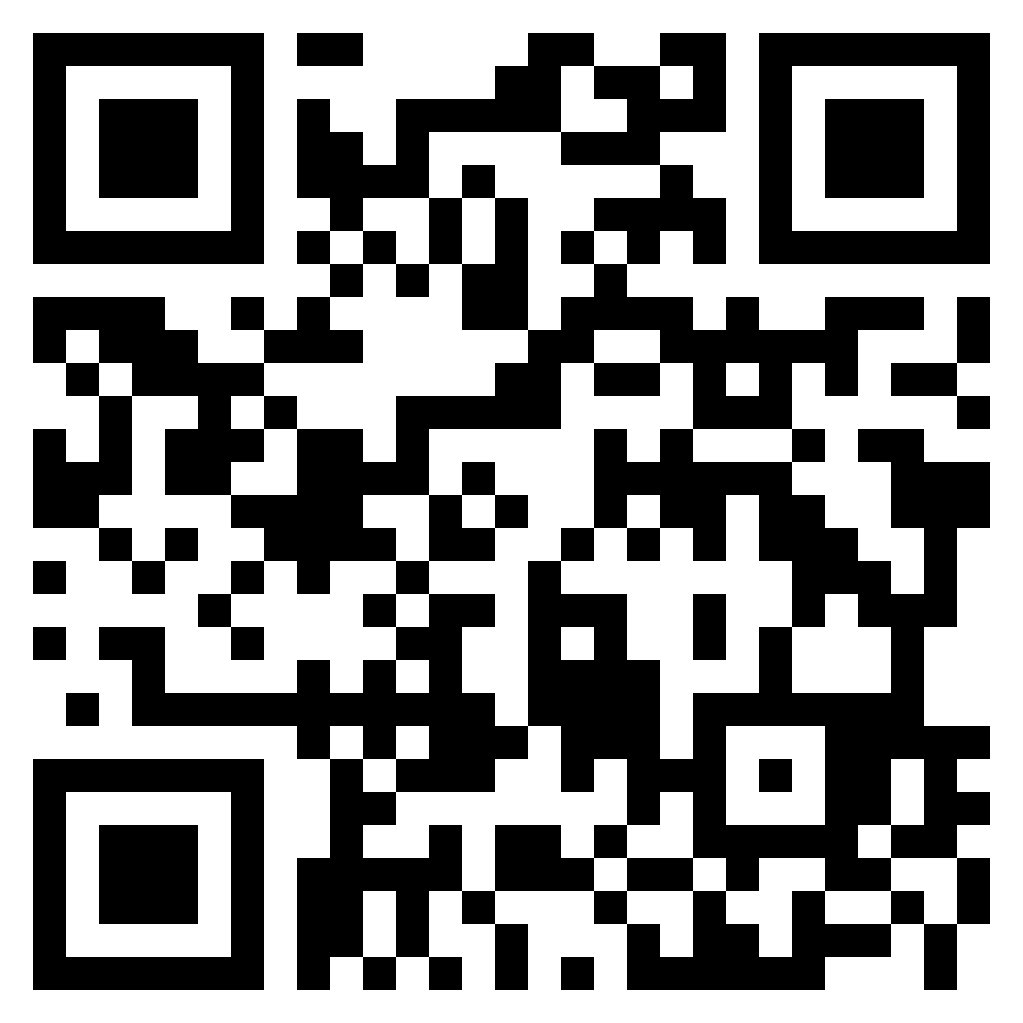 daha fazla bilgi için
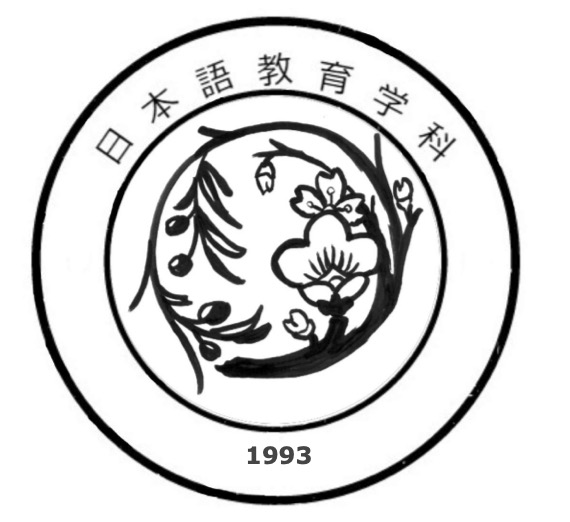 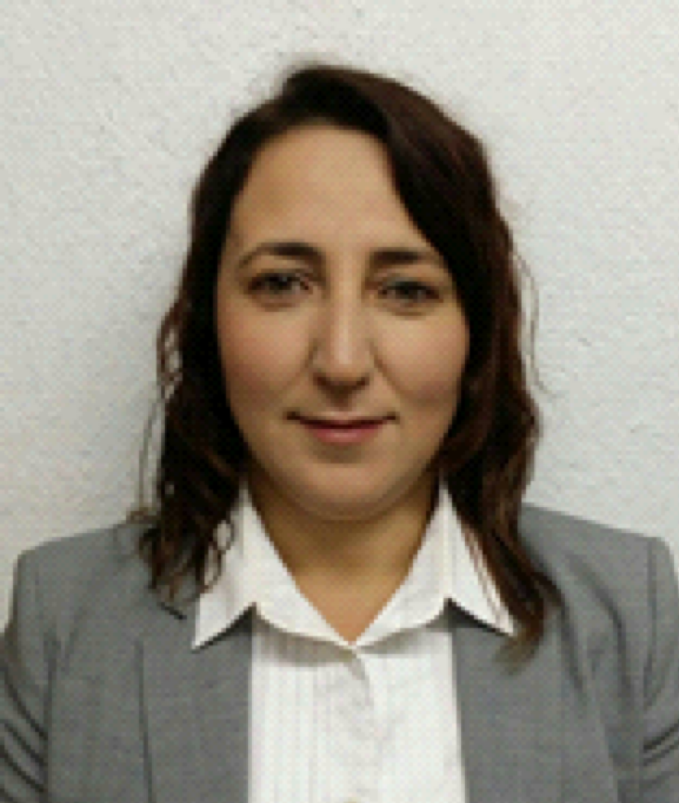 Dr. Öğr. Ü. Melek ÇELİK
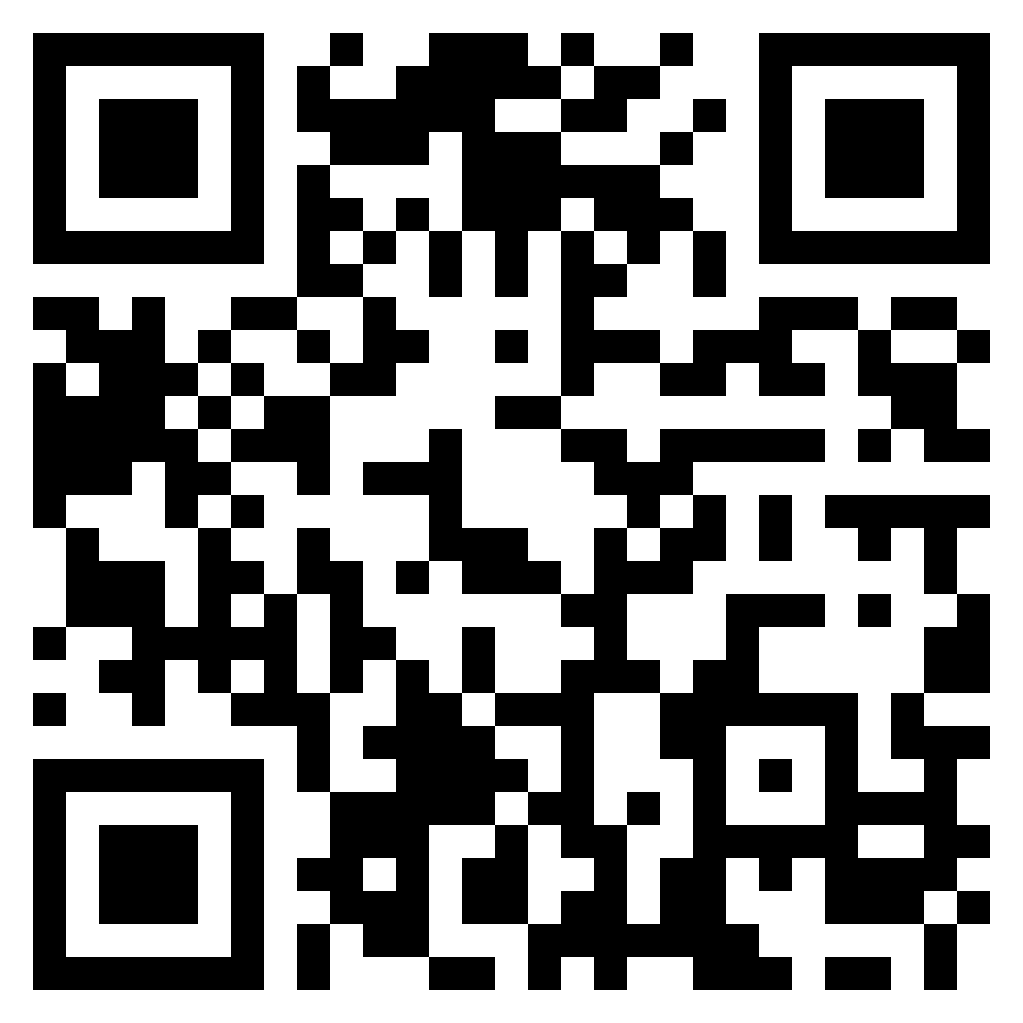 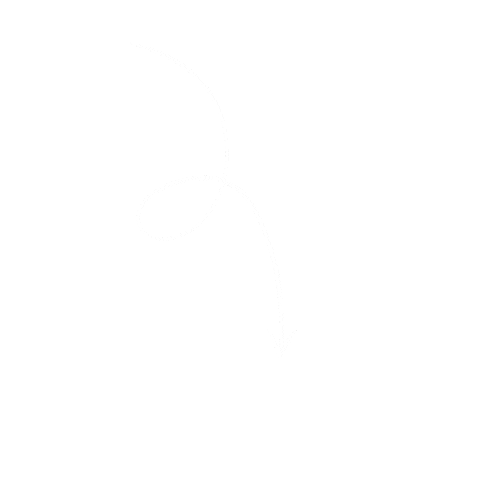 daha fazla bilgi için
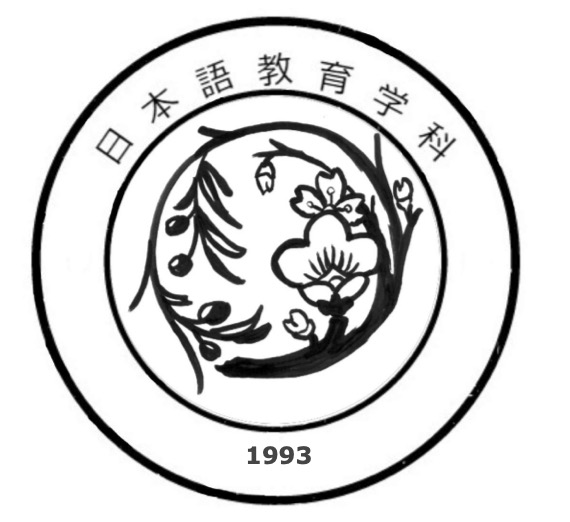 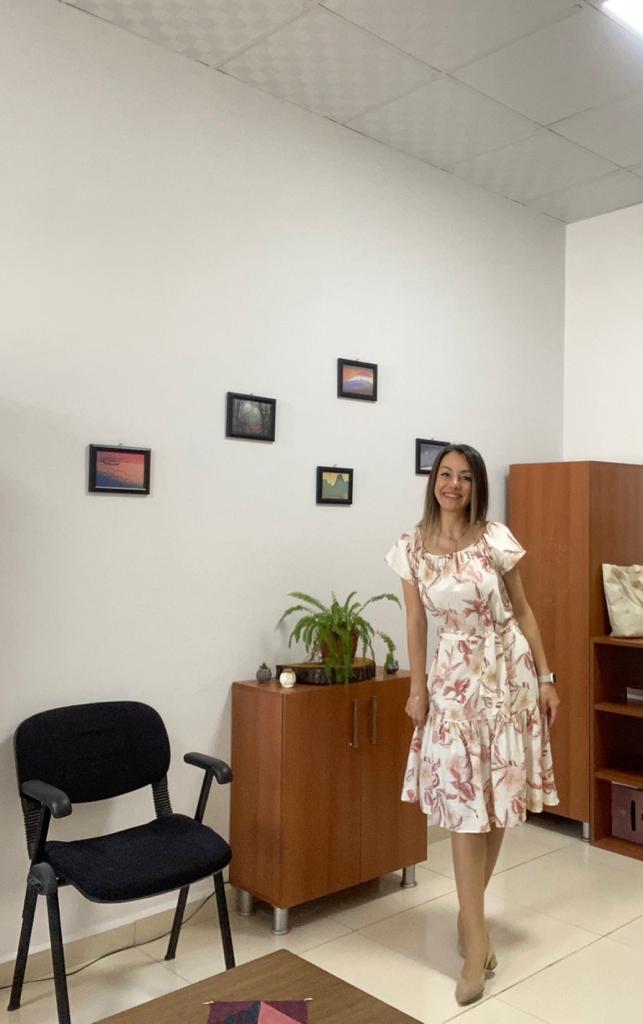 Dr. Öğr. Ü. Esra KIRA
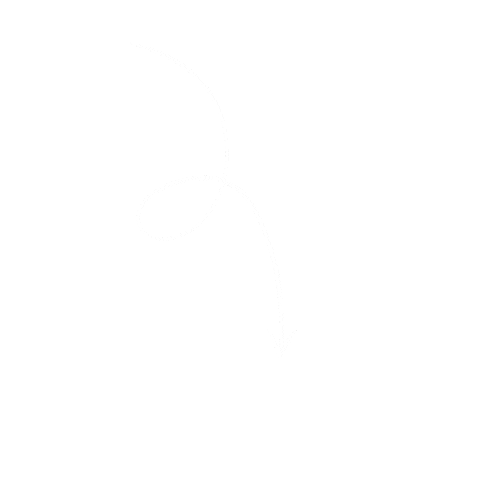 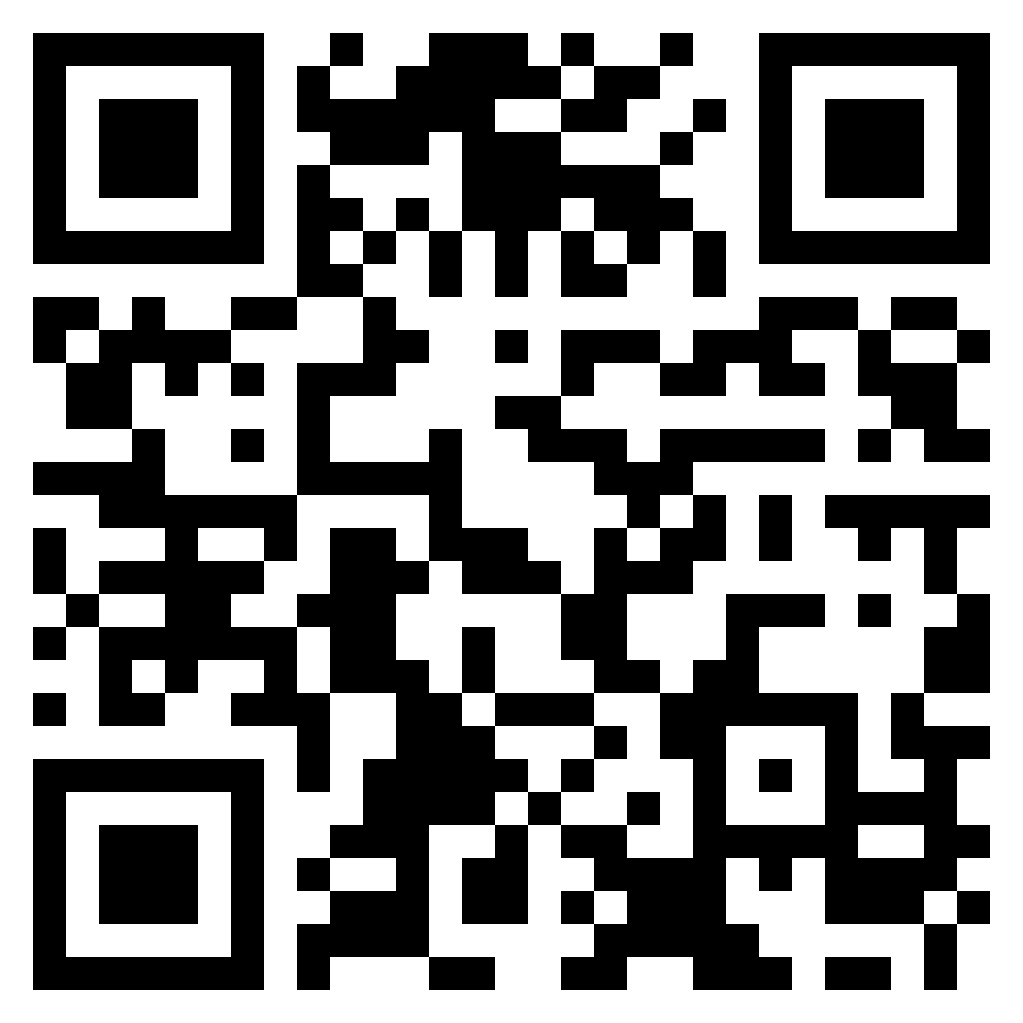 daha fazla bilgi için
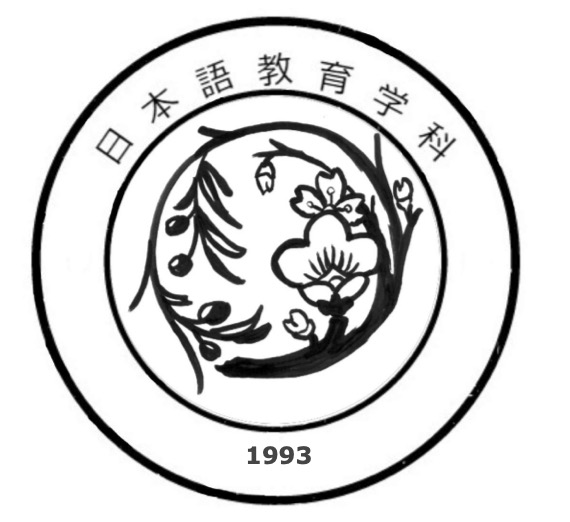 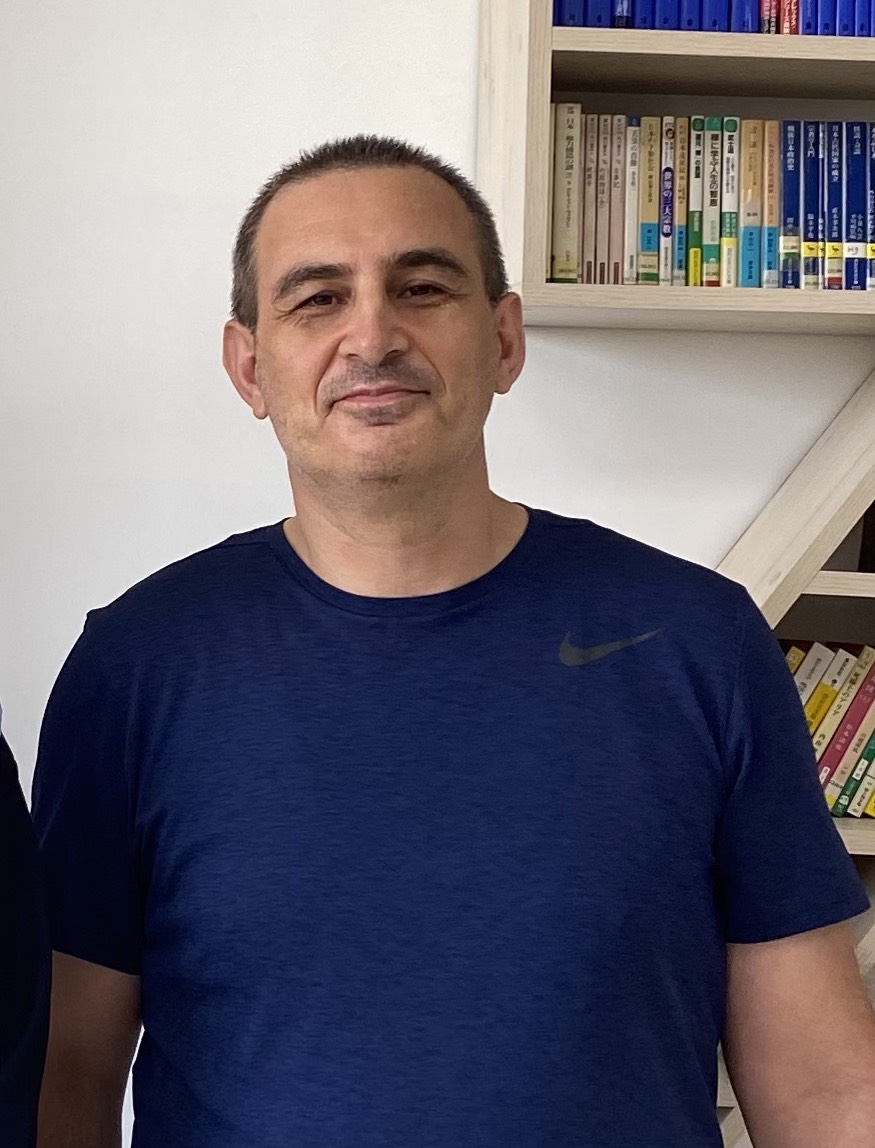 Öğr. Gör. 
Ahmet GÜLMEZ
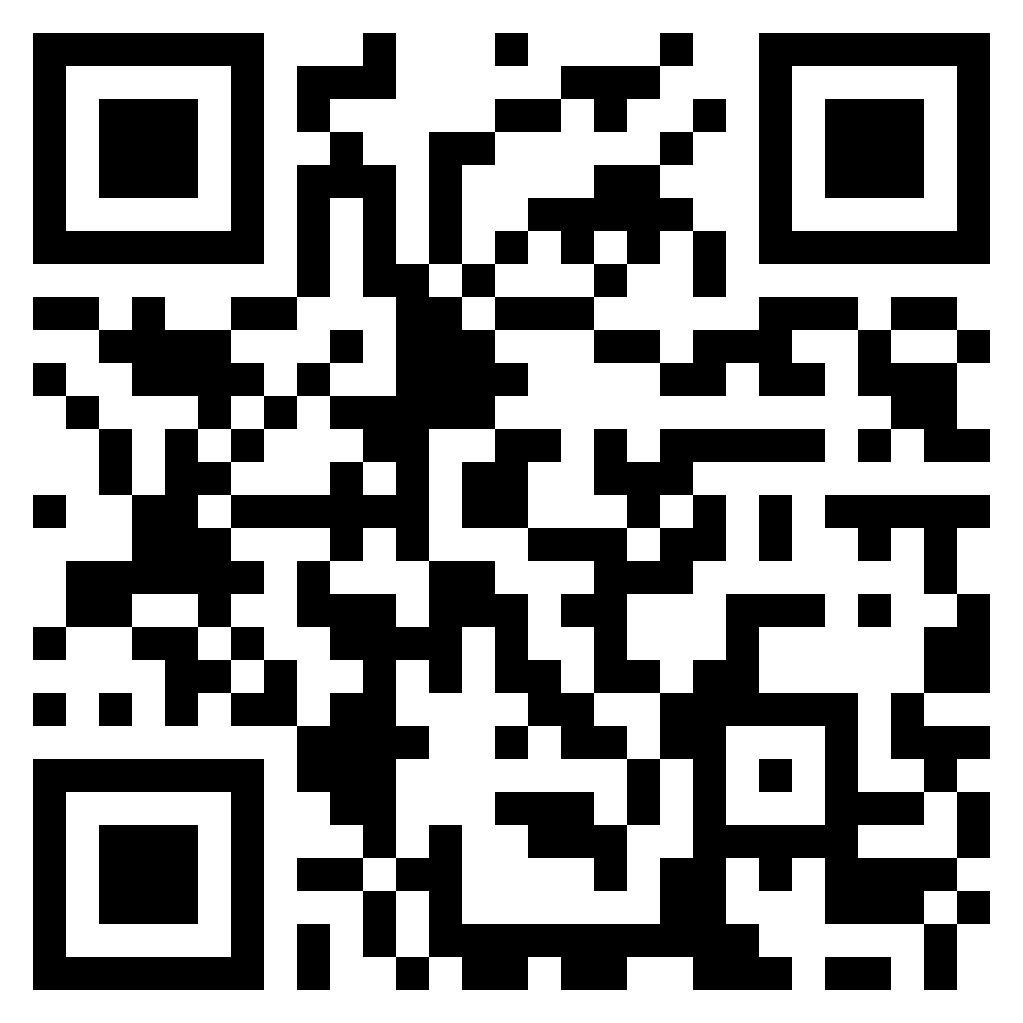 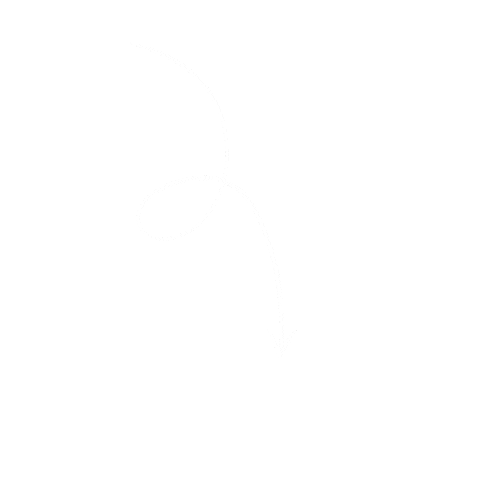 daha fazla bilgi için
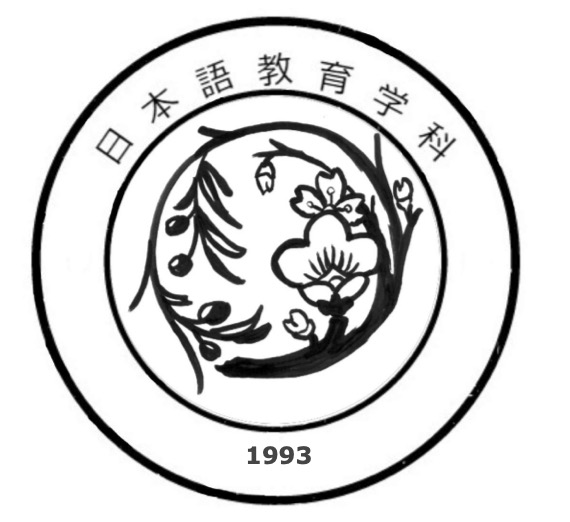 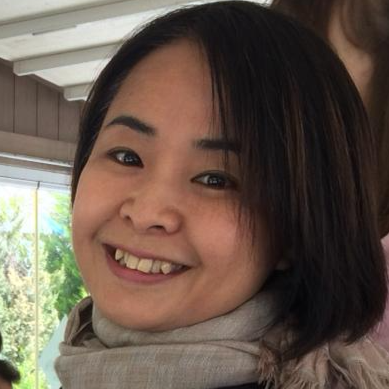 Öğr. Gör. 
Miyuki ICHIMURA
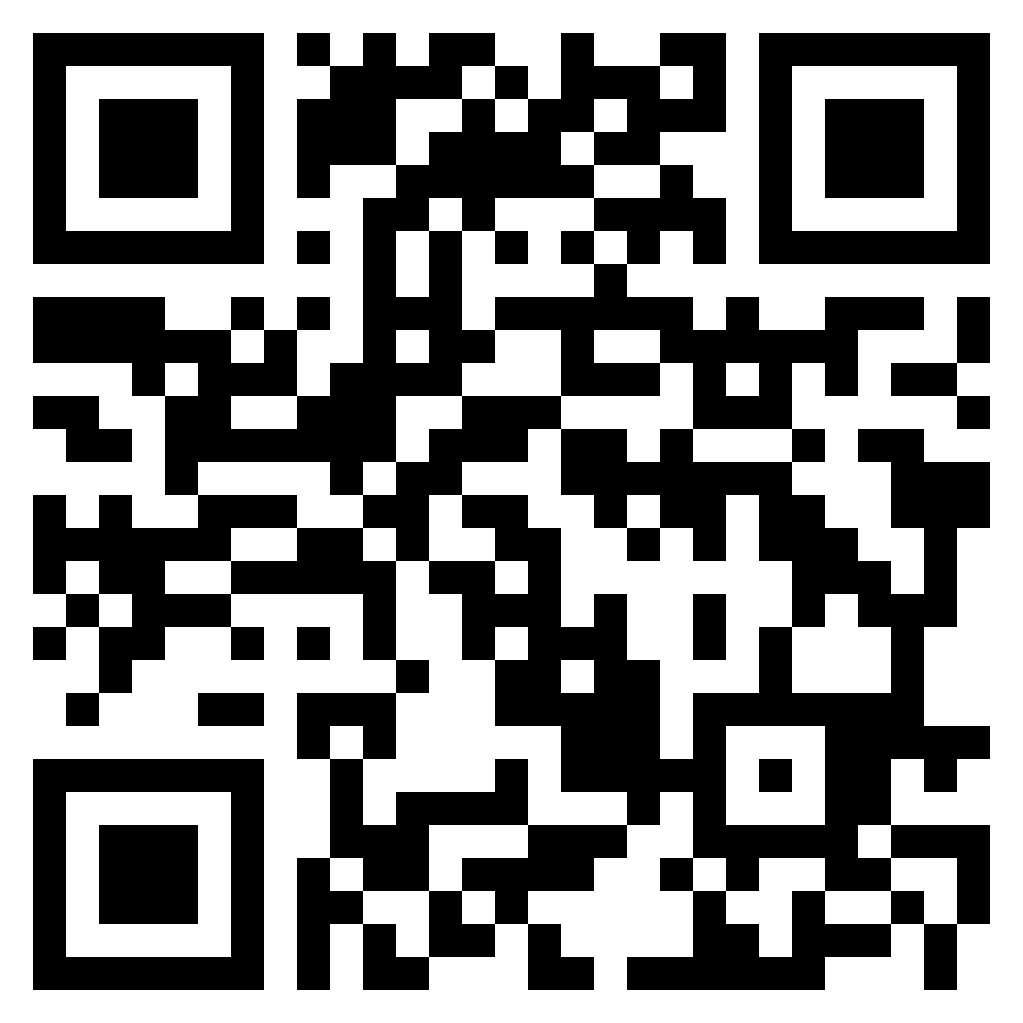 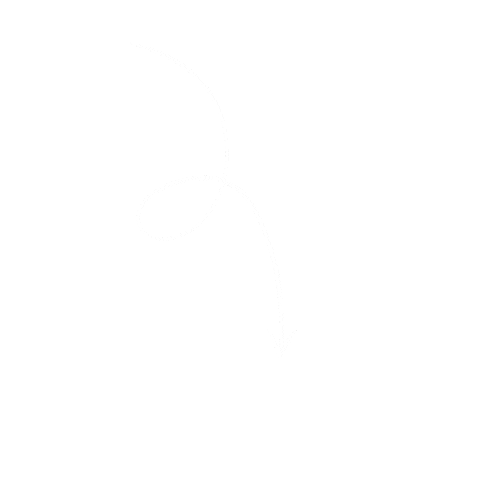 daha fazla bilgi için
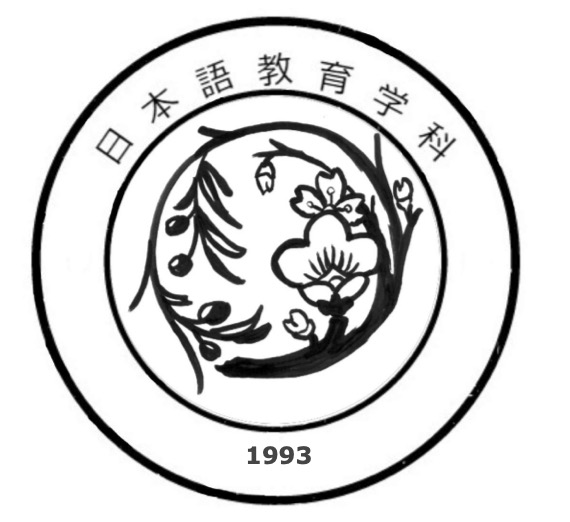 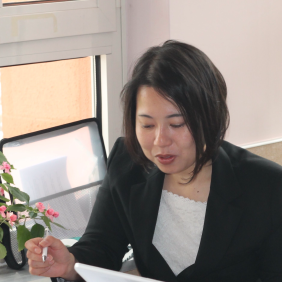 Öğr. Gör. 
Sayako TOKINAGA
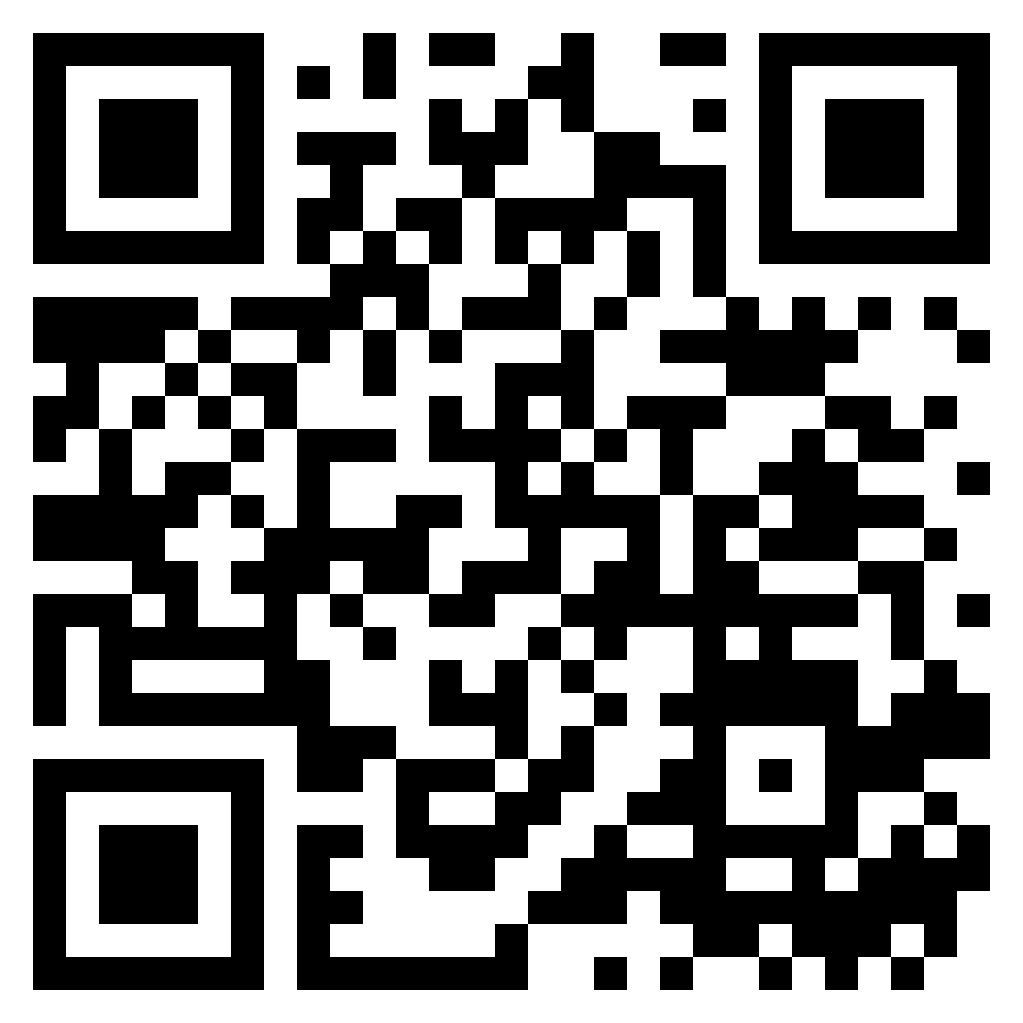 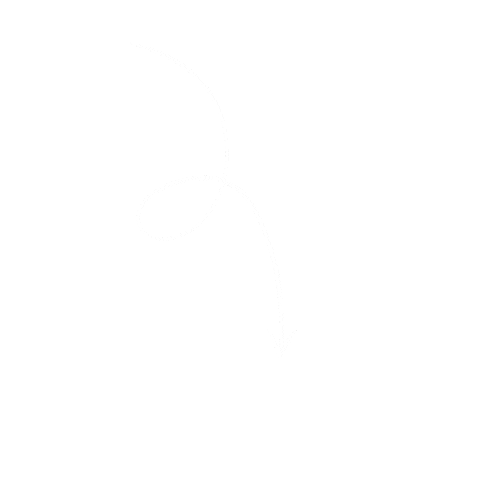 daha fazla bilgi için
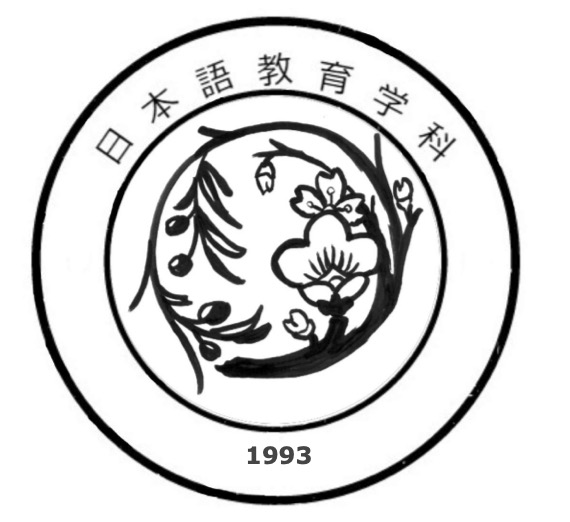 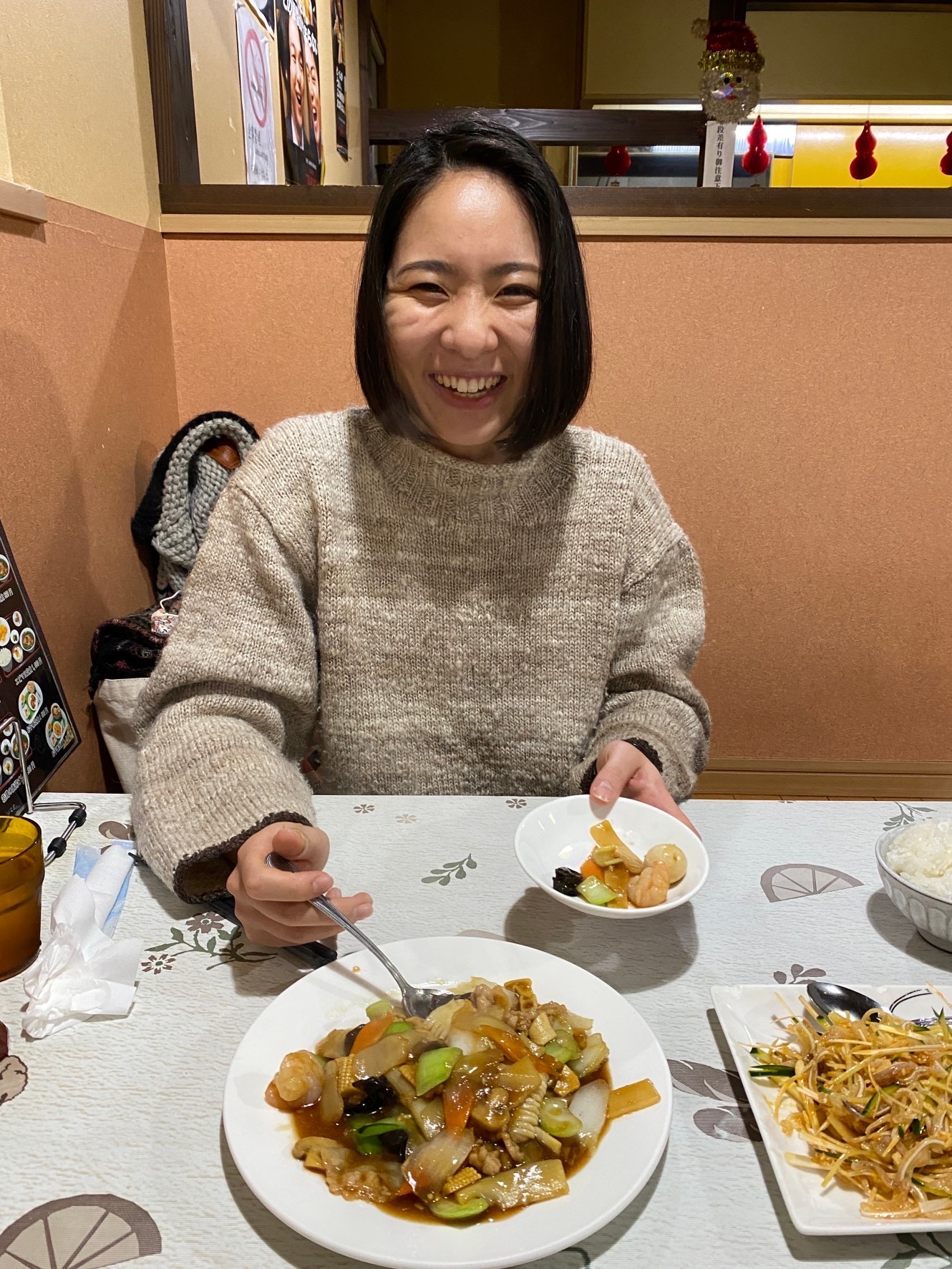 Öğr. Gör. 
Natsuko DOI
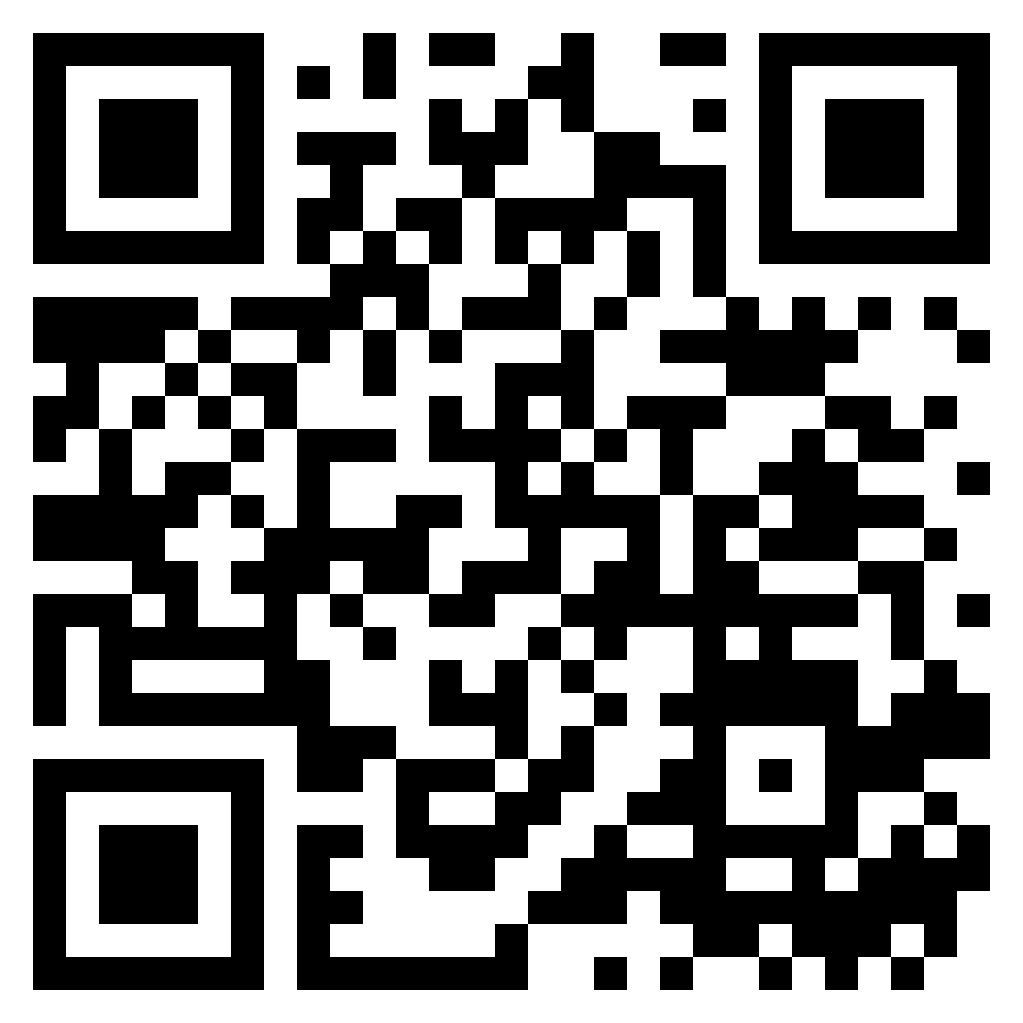 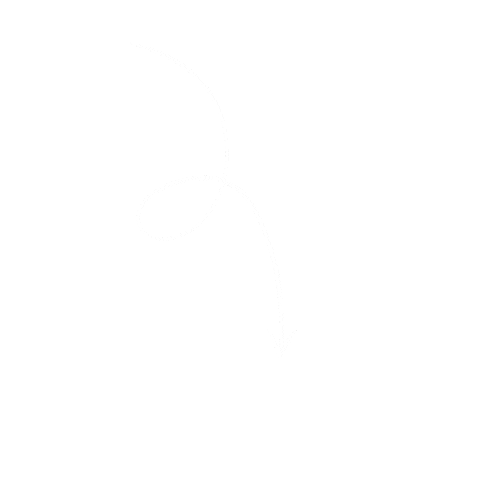 daha fazla bilgi için
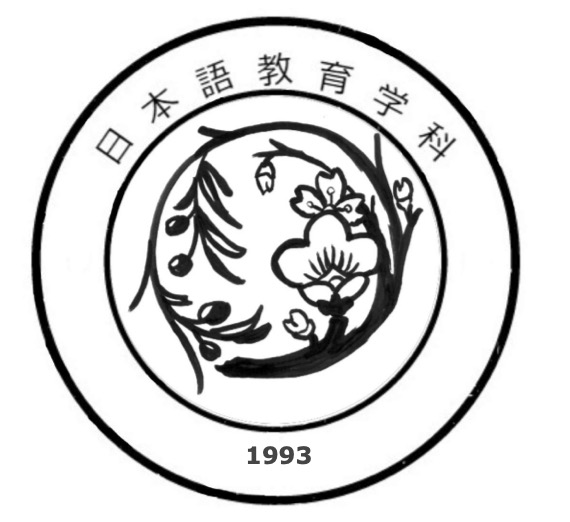 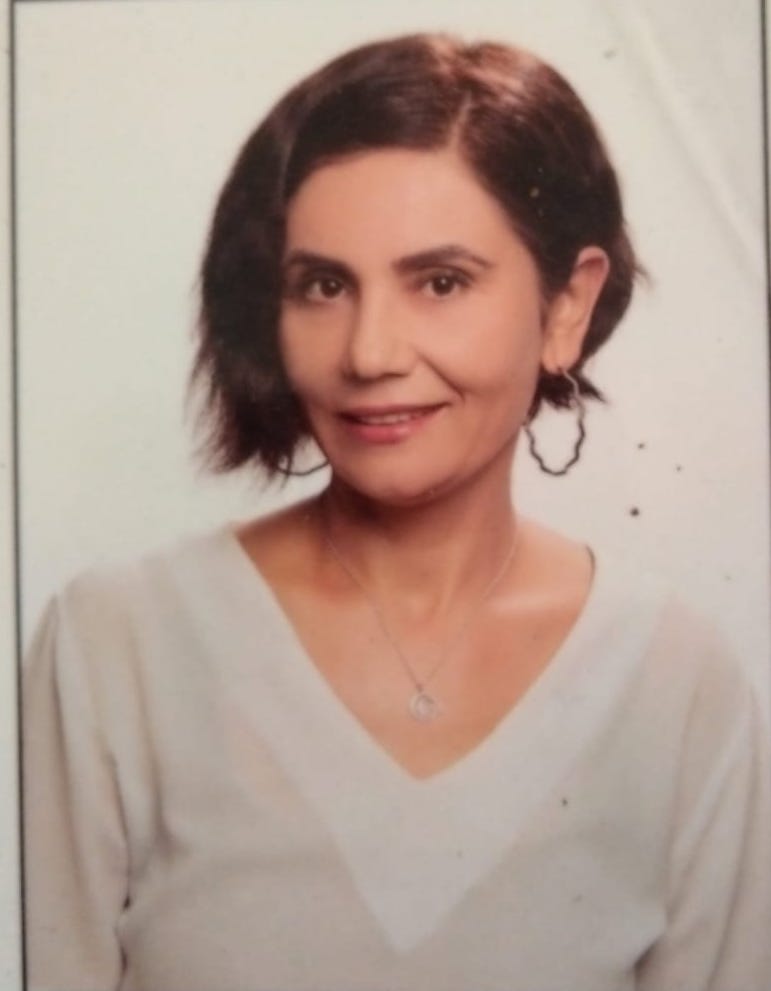 Yabancı Diller Bölümü Sekreteri
Sema BİLĞİN
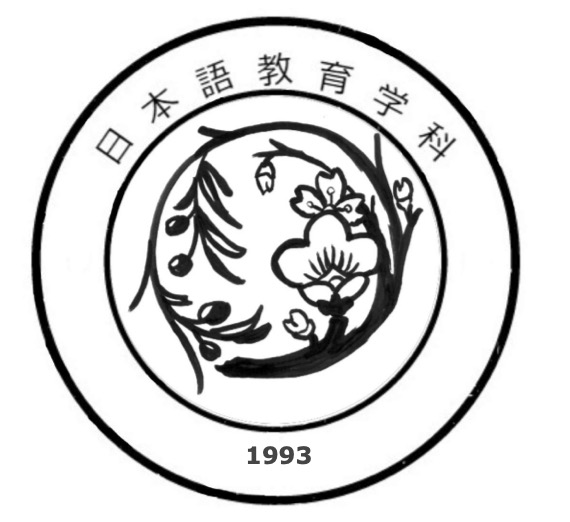 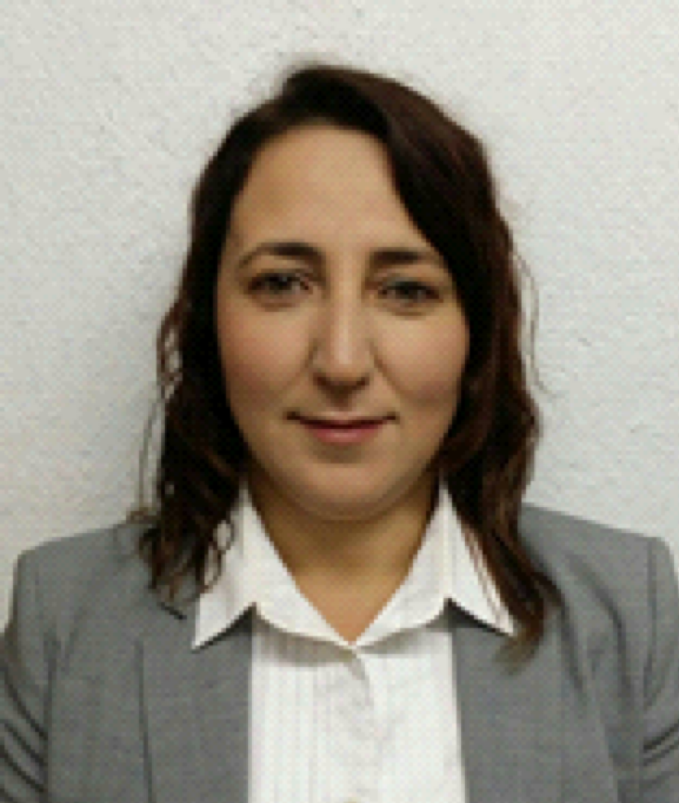 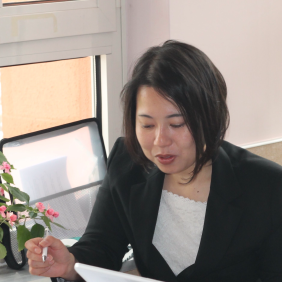 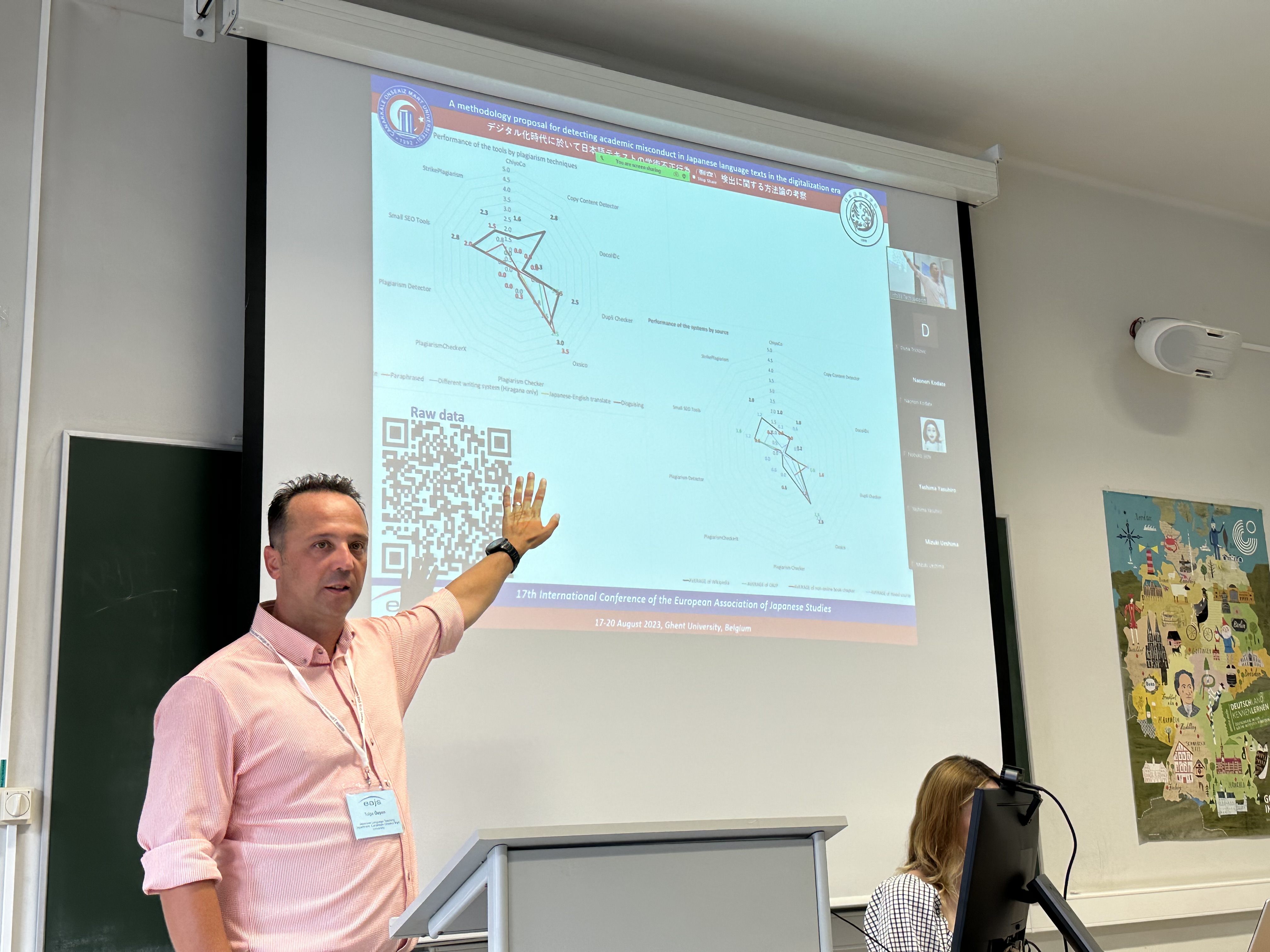 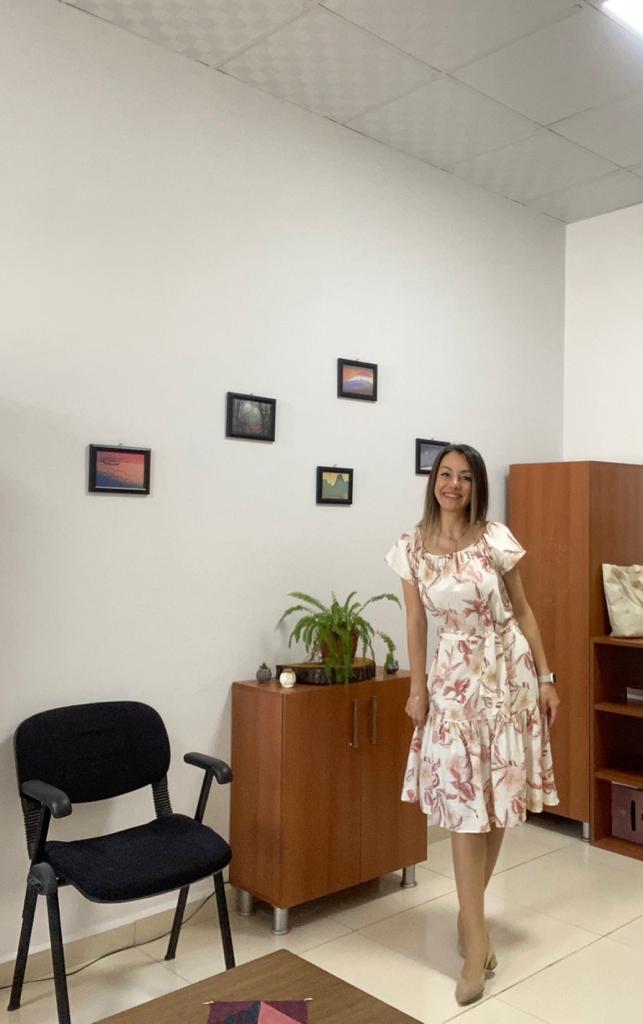 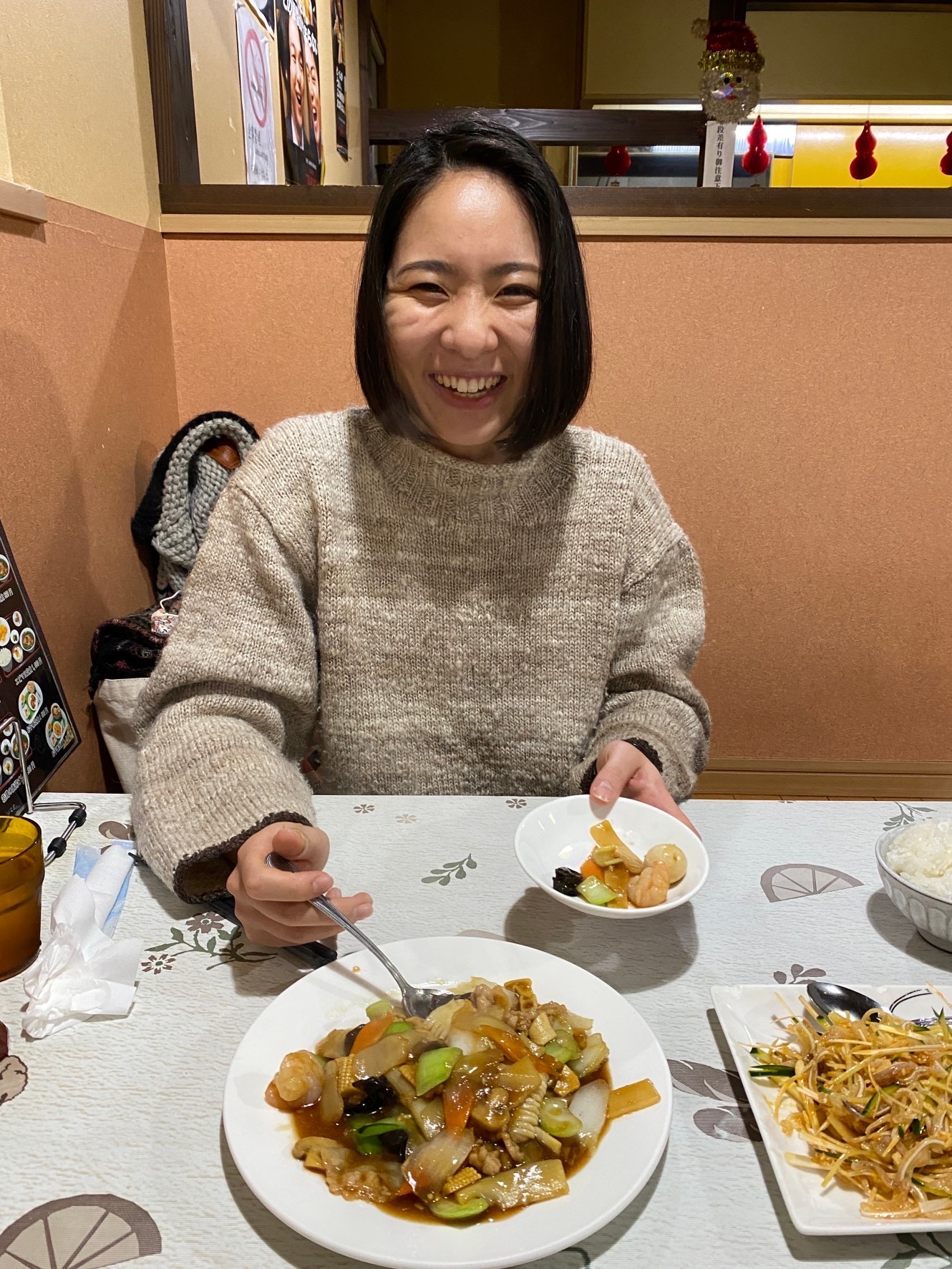 2. Kat, B4 Blok
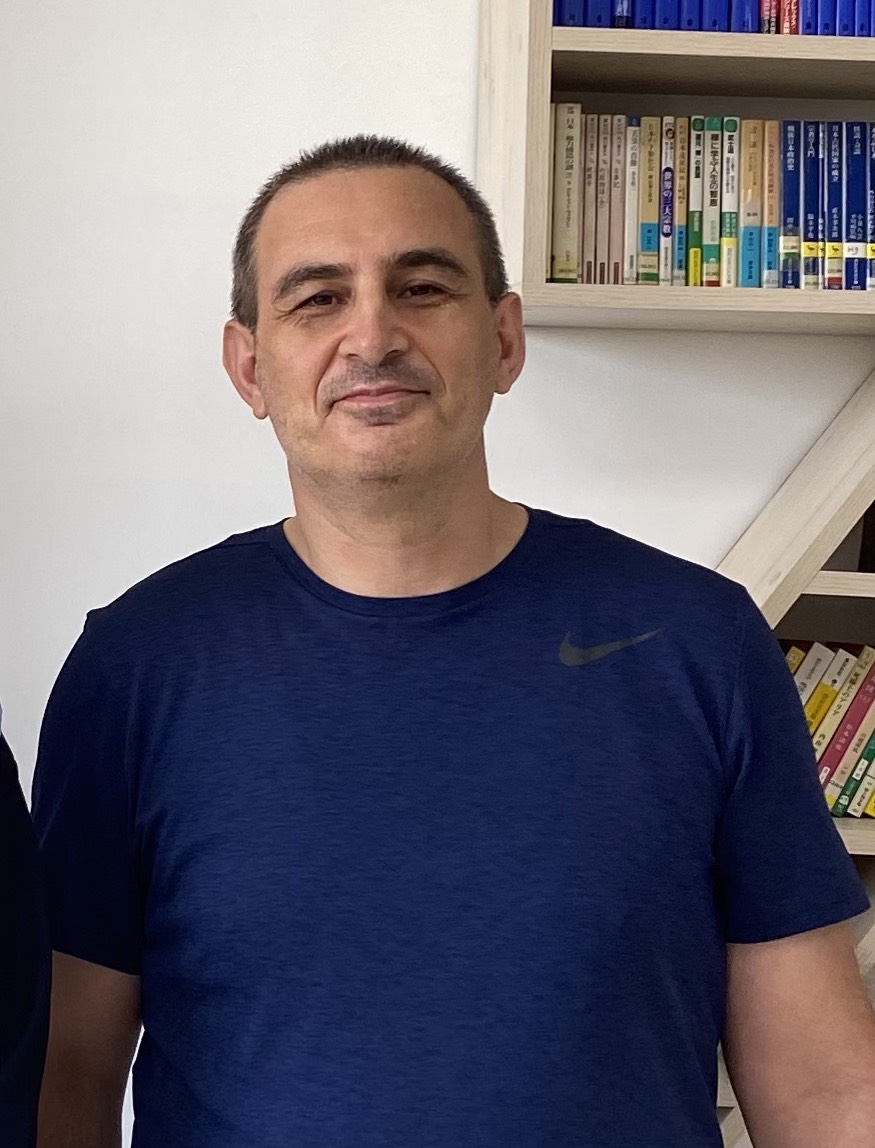 Koridor
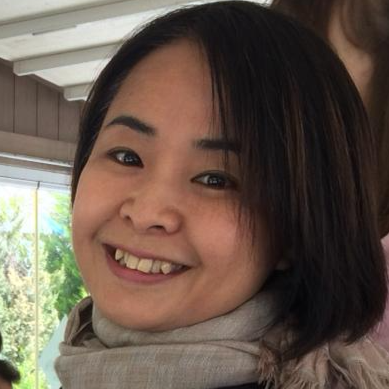 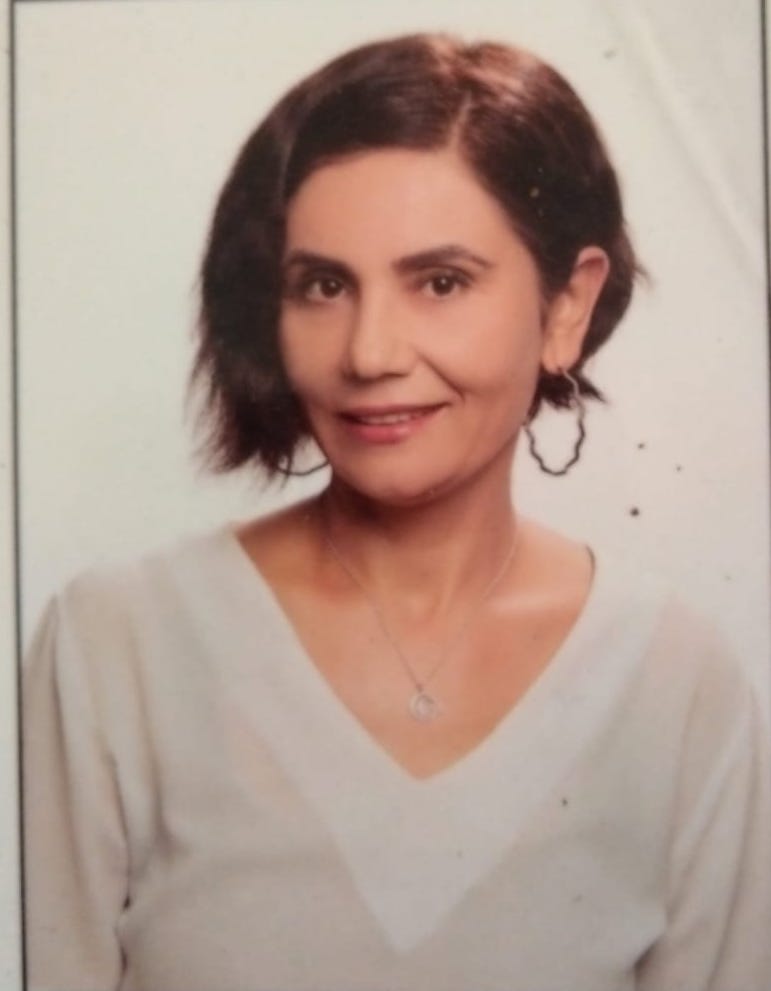 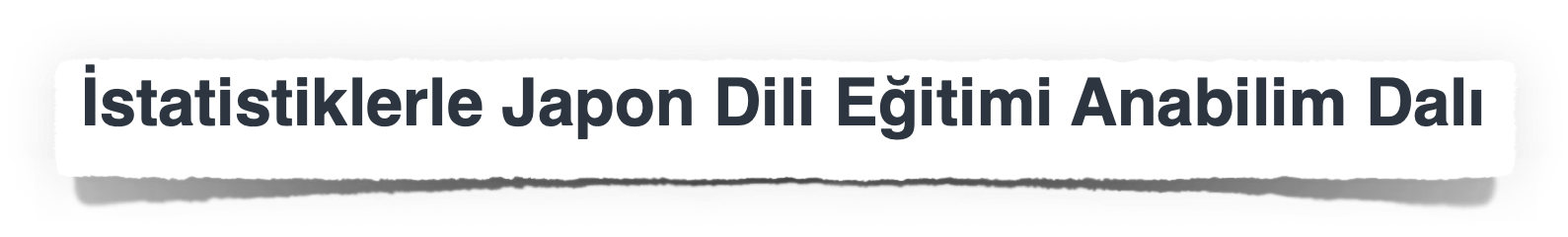 600
30
25
240
Kuruluştan bugüne çeyrek asırlık kurum kültürü
Toplam mezun verilen dönem sayısı
1998 yılındaki ilk mezunlardan bu yana verilen mezun sayısı
Programa kayıtlı resmî öğrenci sayısı
Japonya’da bulunma (Özşen, 2022)
Neden ÇOMÜ Japonca? (Özşen, 2022)
Neden Japonca? (Özşen, 2022)
Özşen, Tolga. (2022). Toruko no daigaku ni okeru nihongo shusenkō gakka shozoku no nihongo gakushūsha no nihon bunka he no sesshoku jōkyō oyobi bunka ninshiki [Turkish undergraduate L2 Japanese learners’ perception towards Japanese culture]. In Tekmen, A.N. & Sugiyama, T. (Eds), Nihongo shokōkyū [Japanese Language Reviews Series] (pp. 215-232). Ankara: Turkish-Japanese Foundation Press
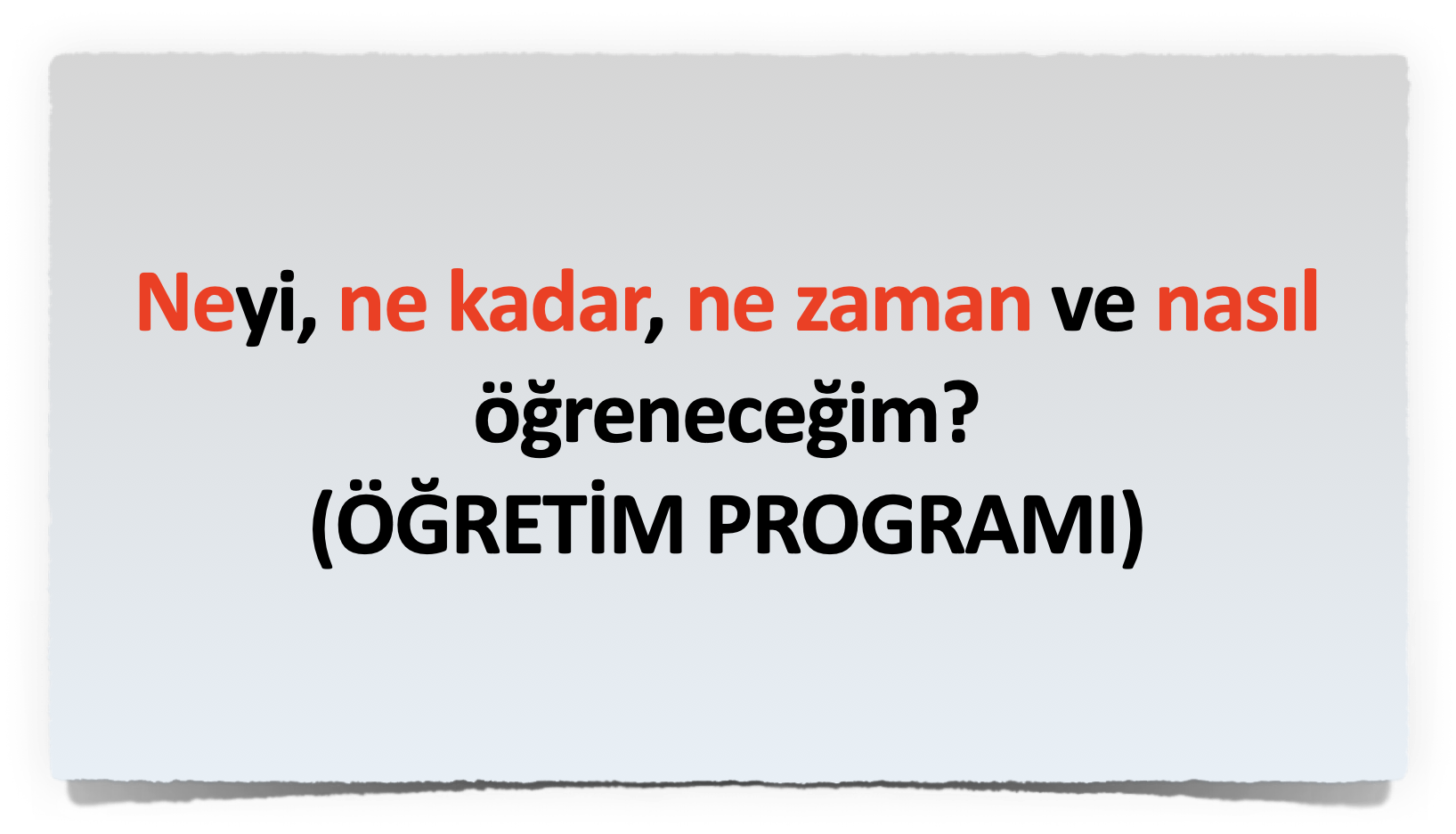 HAZIRLIK
3. sınıf
4. sınıf
1. Sınıf
2. sınıf
Neyi, ne zaman öğreneceğiz?
B1
B1-B2
A2
B2-C1
B2
Orta düzey Japonca
Temel Japonca
Orta düzey Japonca
Uygulama ve mezuniyete hazırlık
Edinimden uygulamaya geçiş
Dört temel becerinin orta düzey Japonca seviyesine çıkarılması
Eğitim bilimleri alanına giriş
Dört temel becerinin kazanımı
Orta düzey edinim ve uygulamaya yönelim
Eğitim bilimleri
Seçmeli dersler ile kişisel ve alansal gelişim
Japoncayı öğrenme değil Japoncayı kullanma (edebiyat, kültür, toplum, dilbilim, vb.)
orta-üst seviye Japoncayı kullanma
mezuniyete hazırlık
Öğretim programı için 
👇👇👇
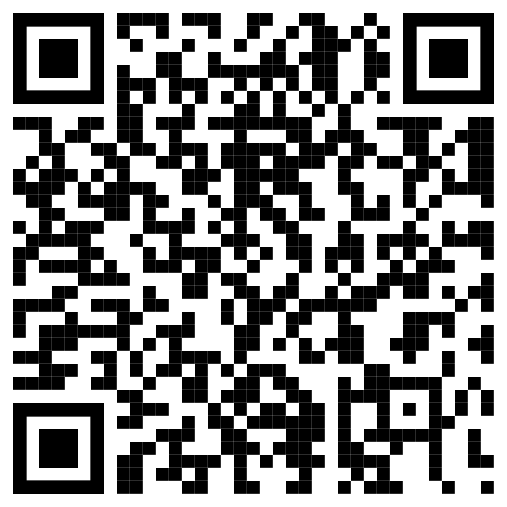 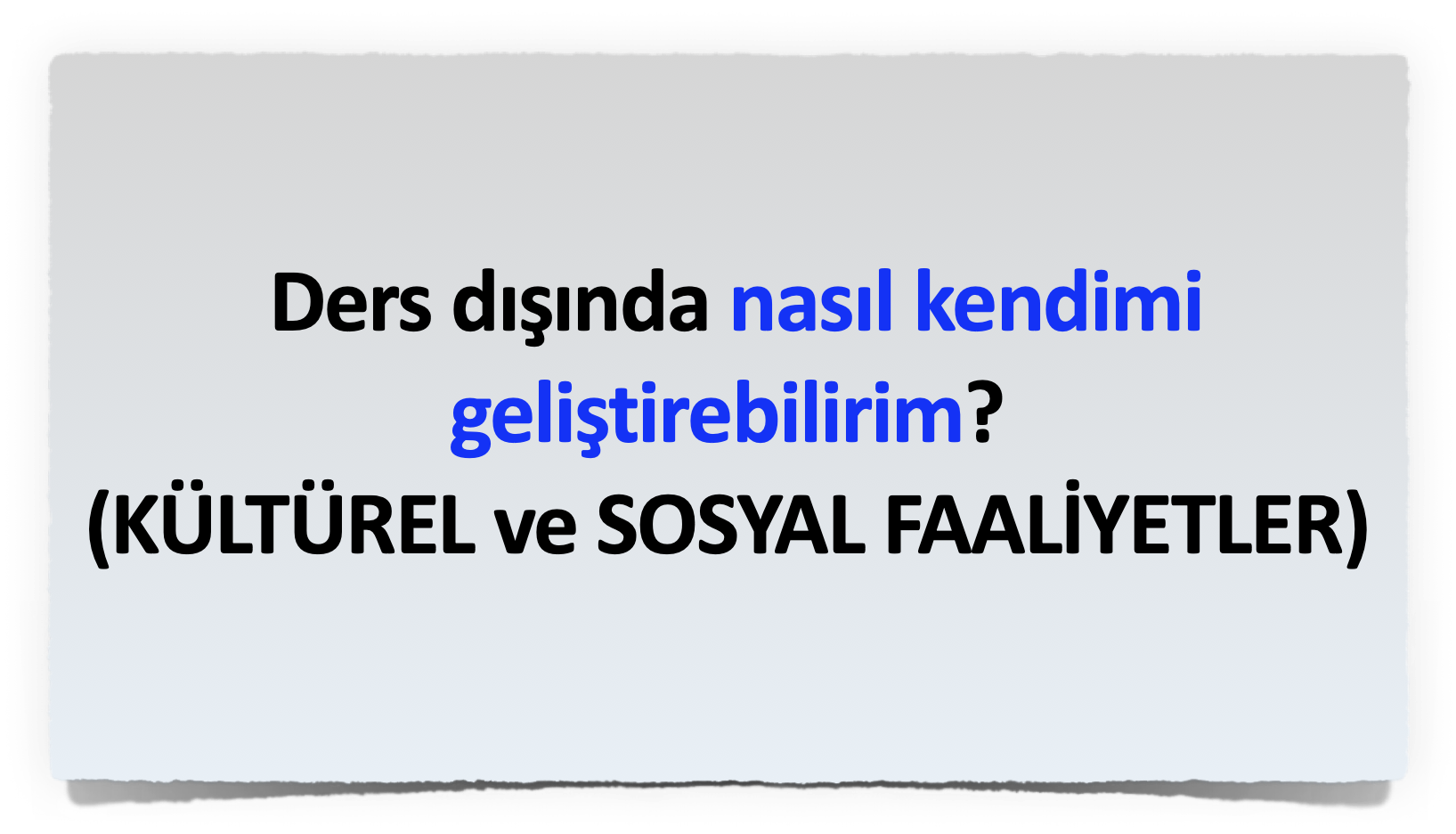 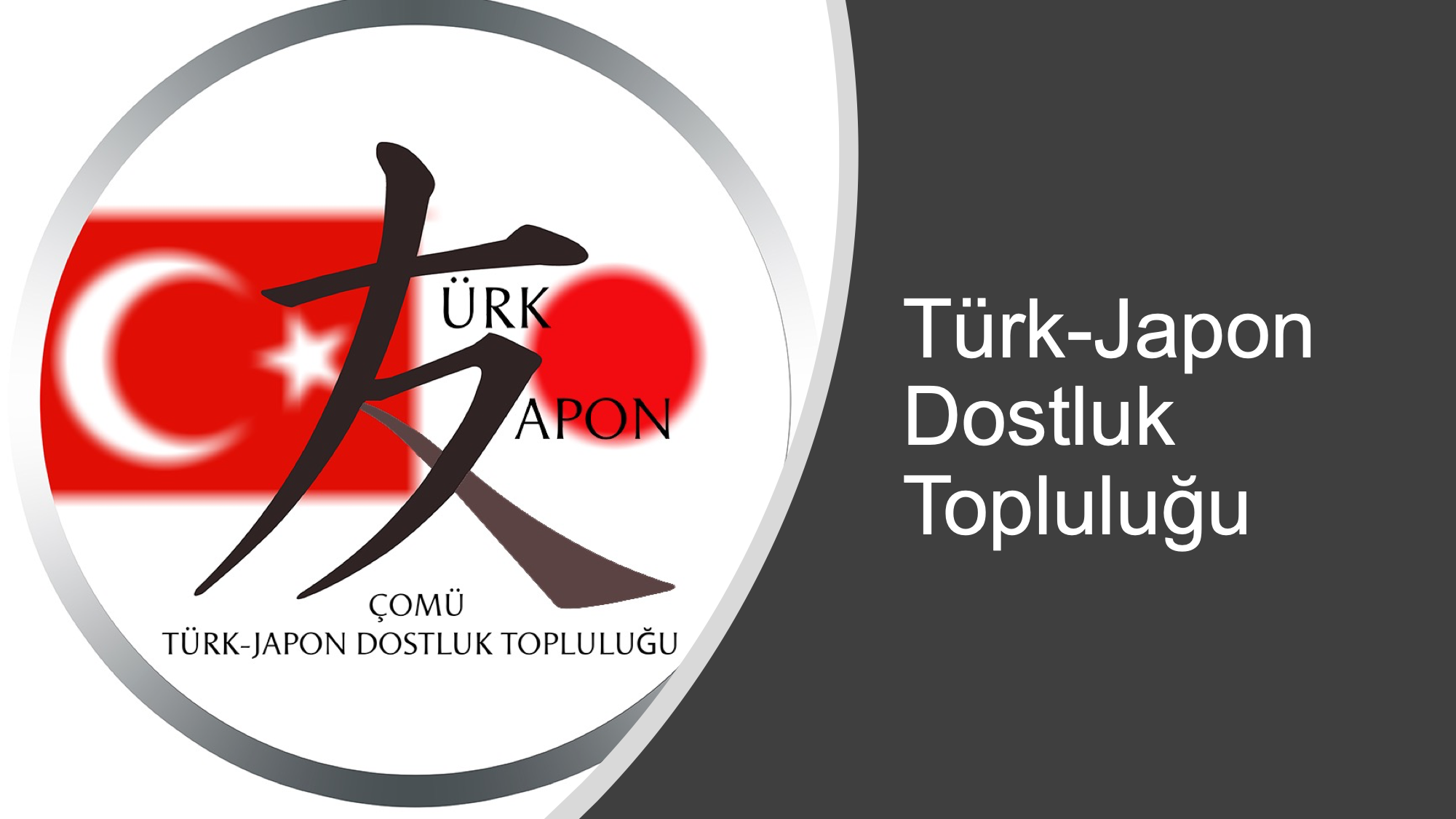 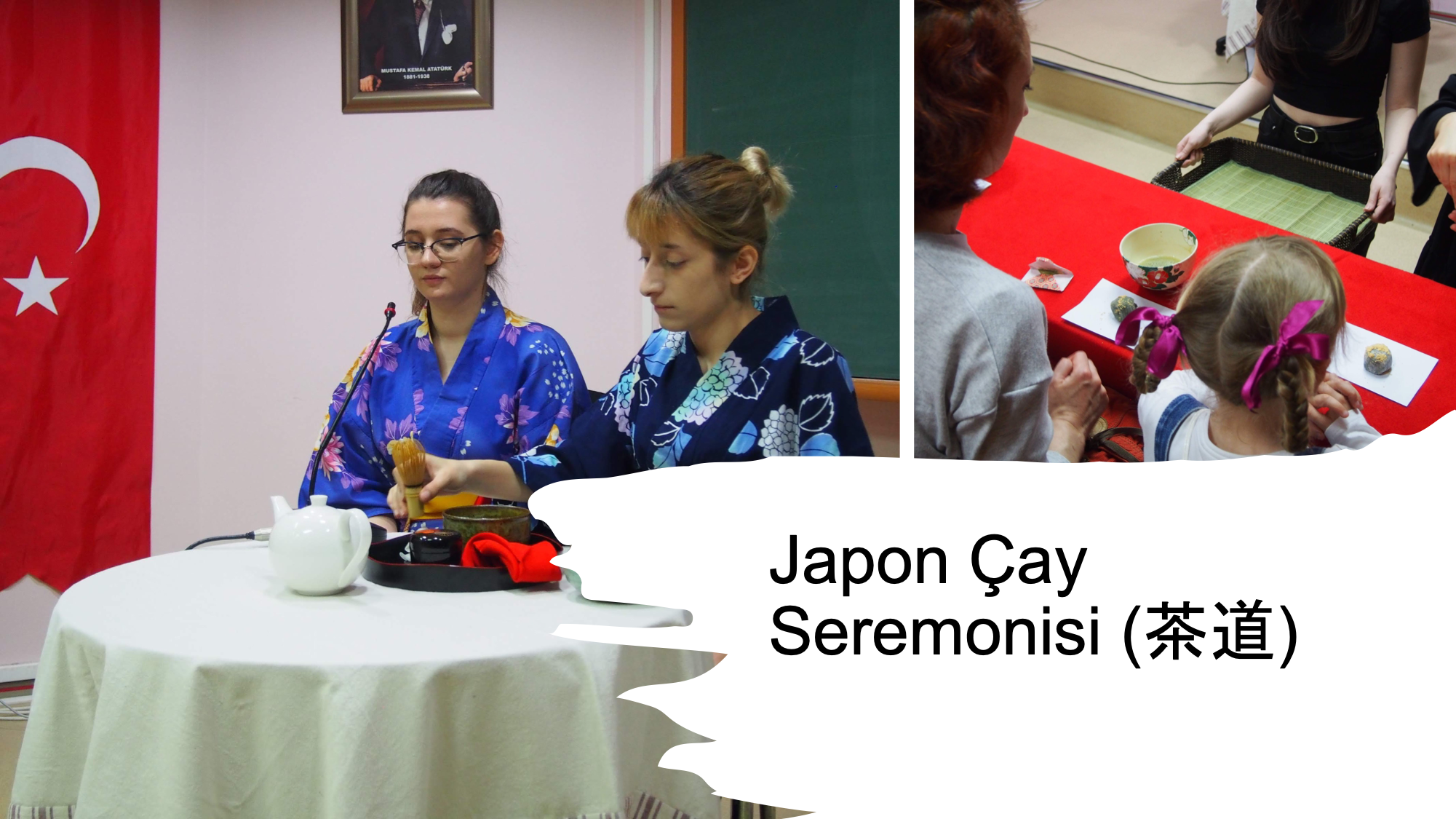 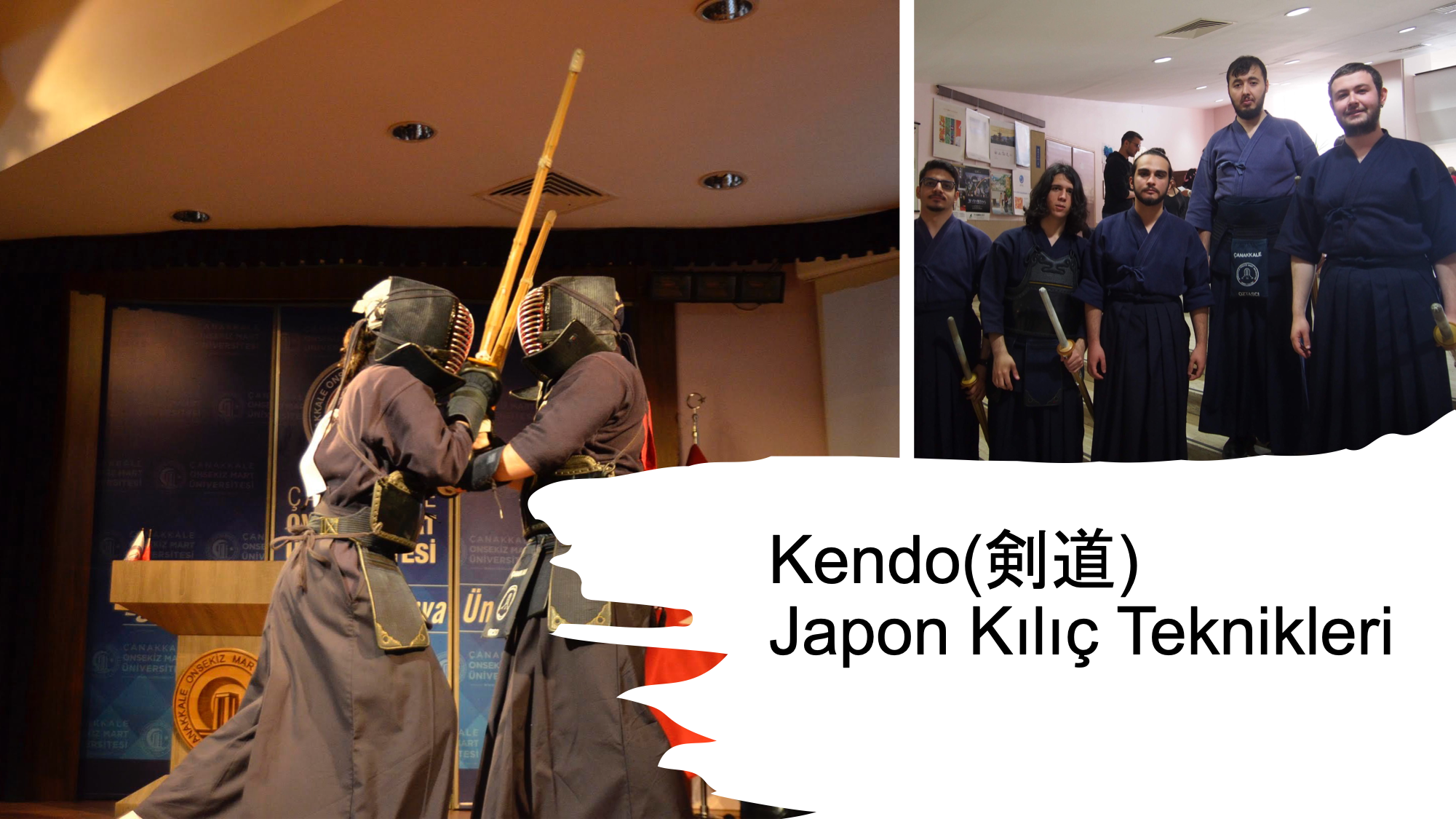 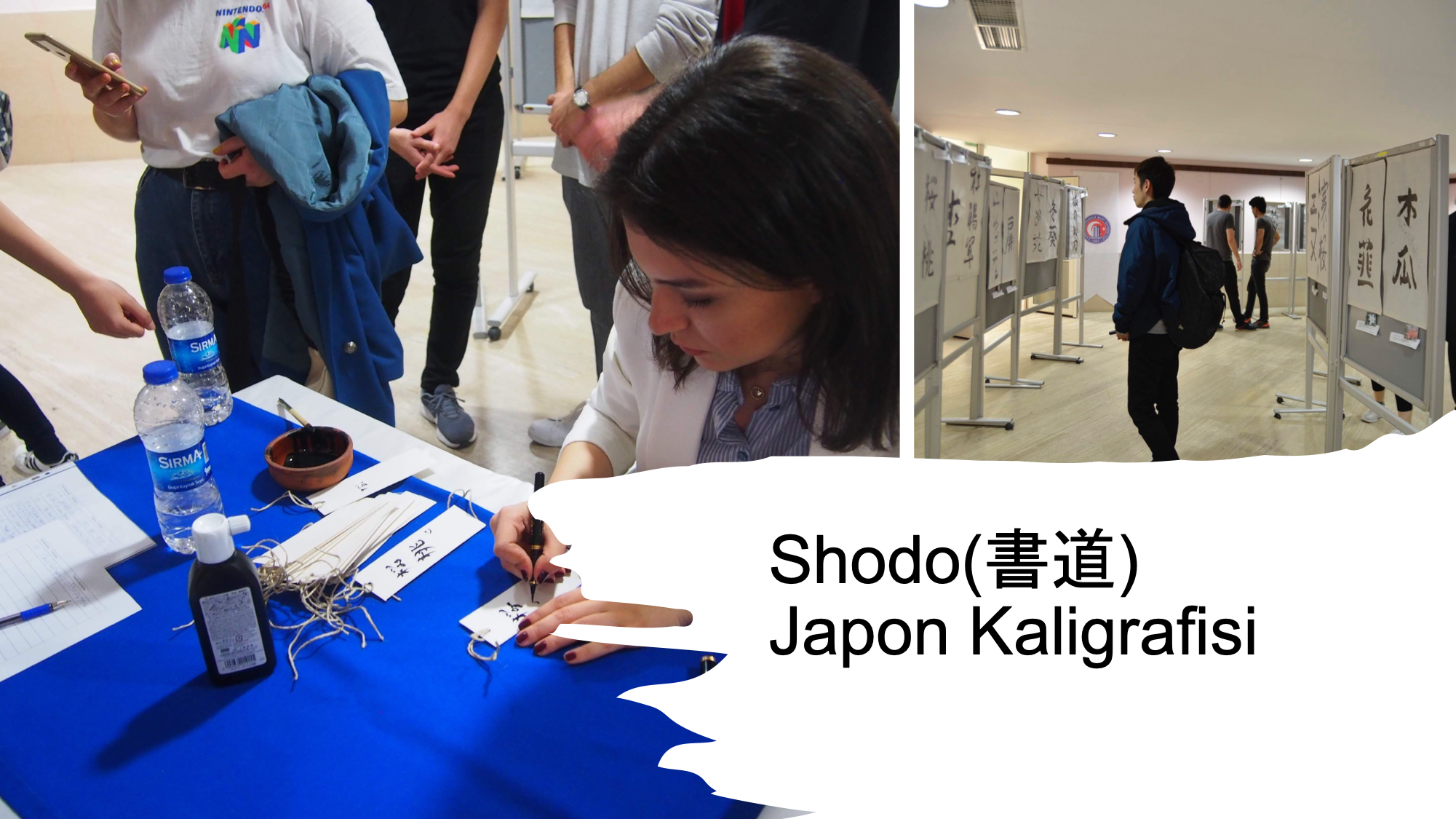 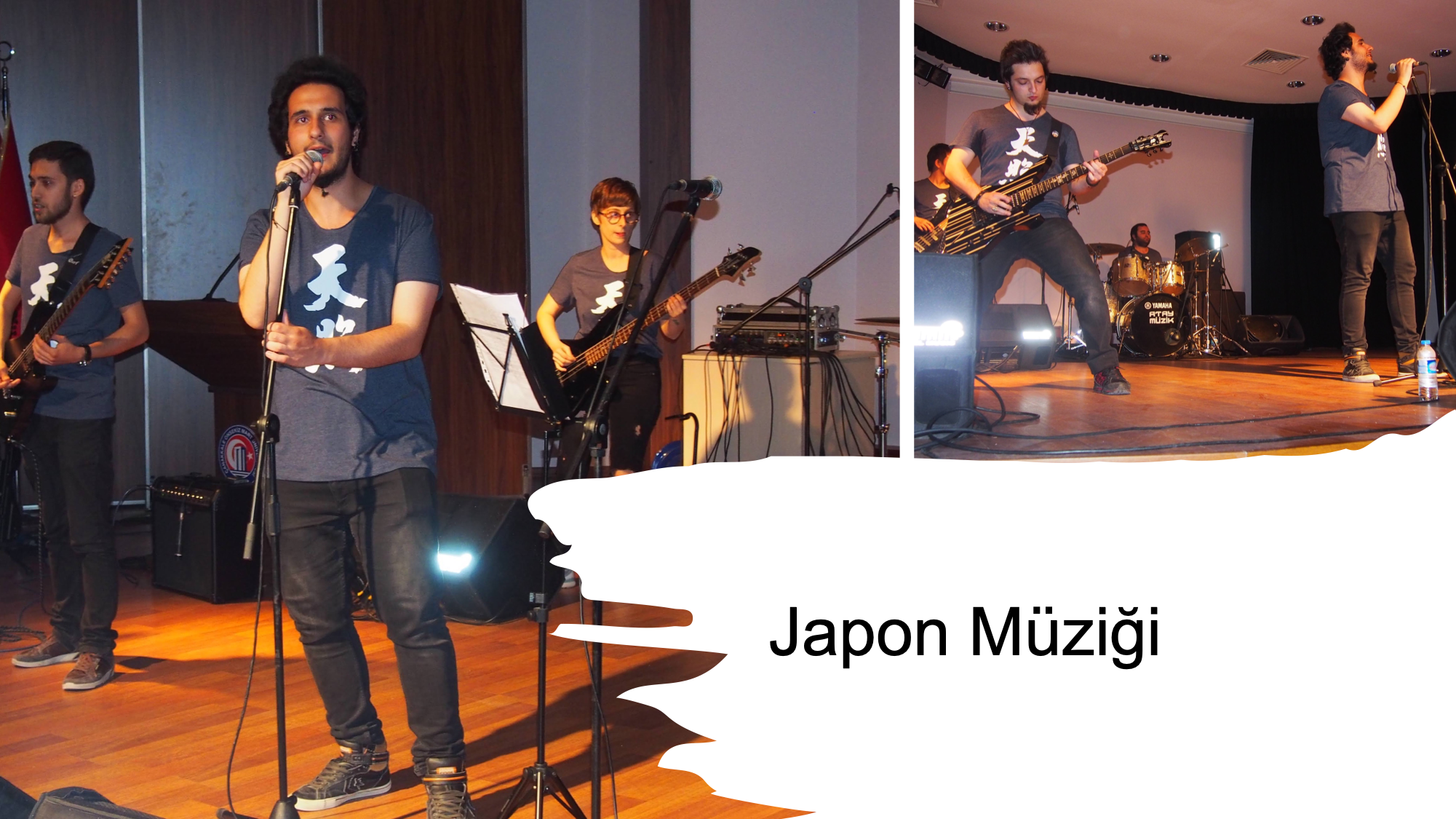 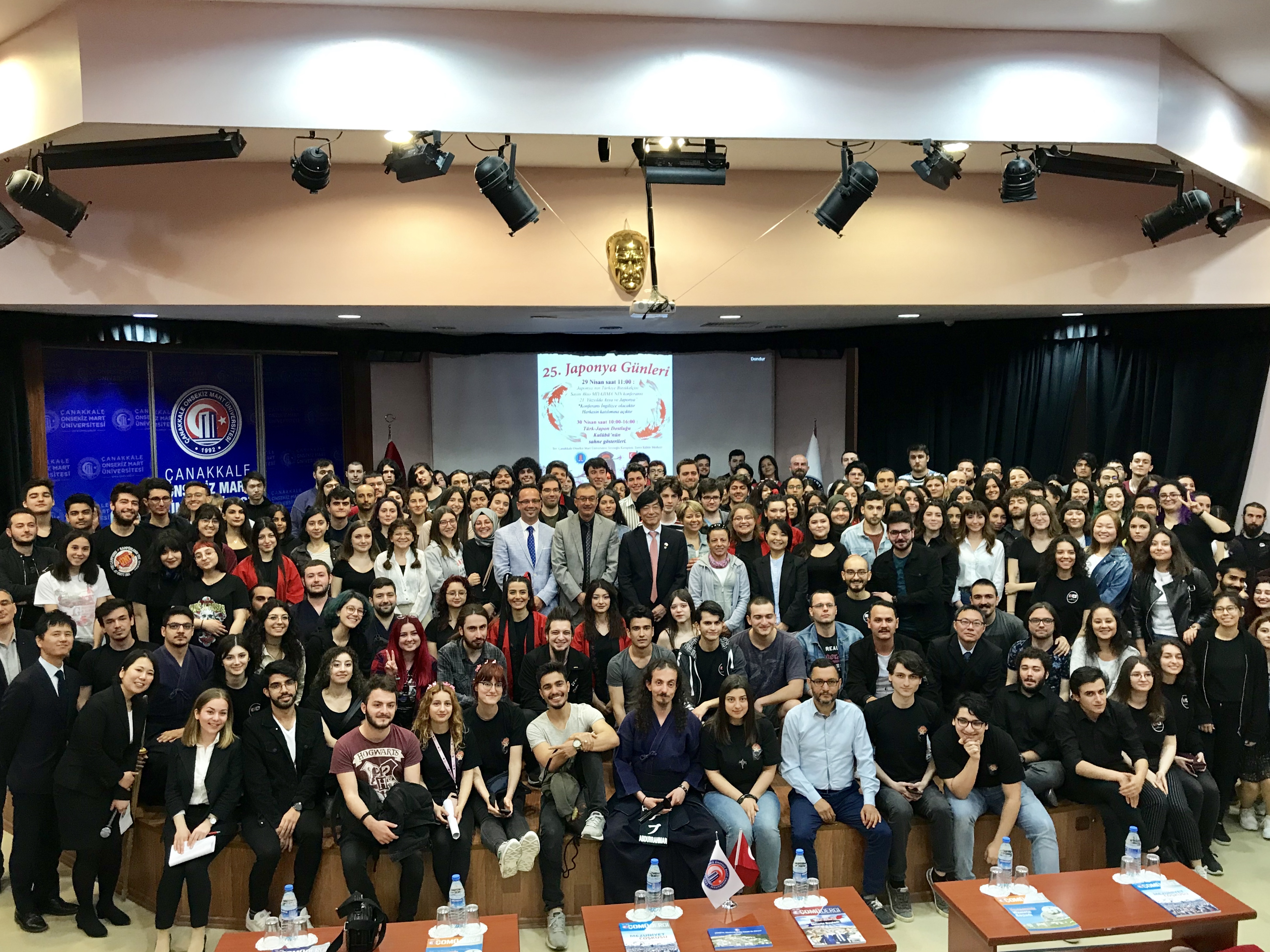 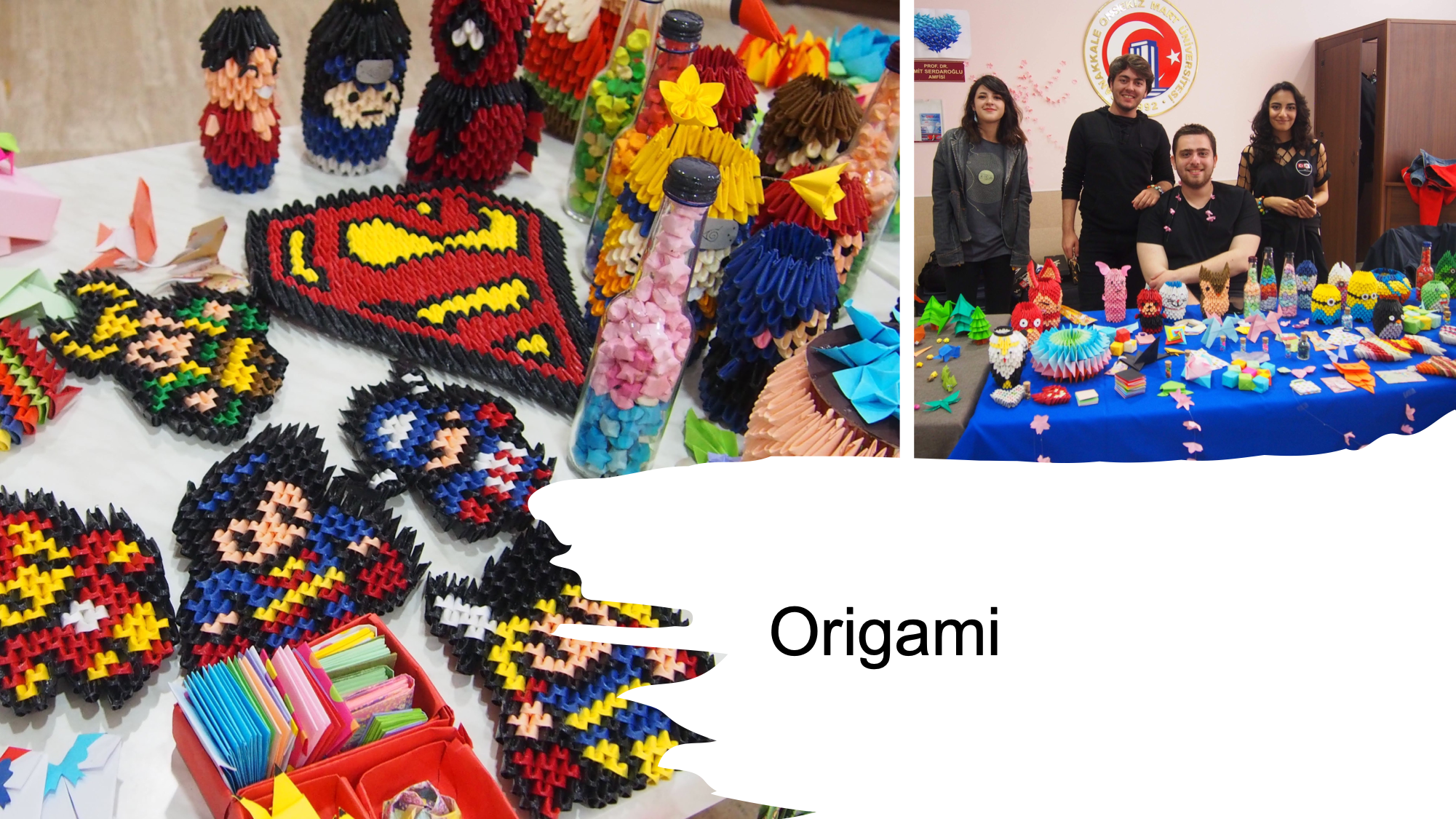 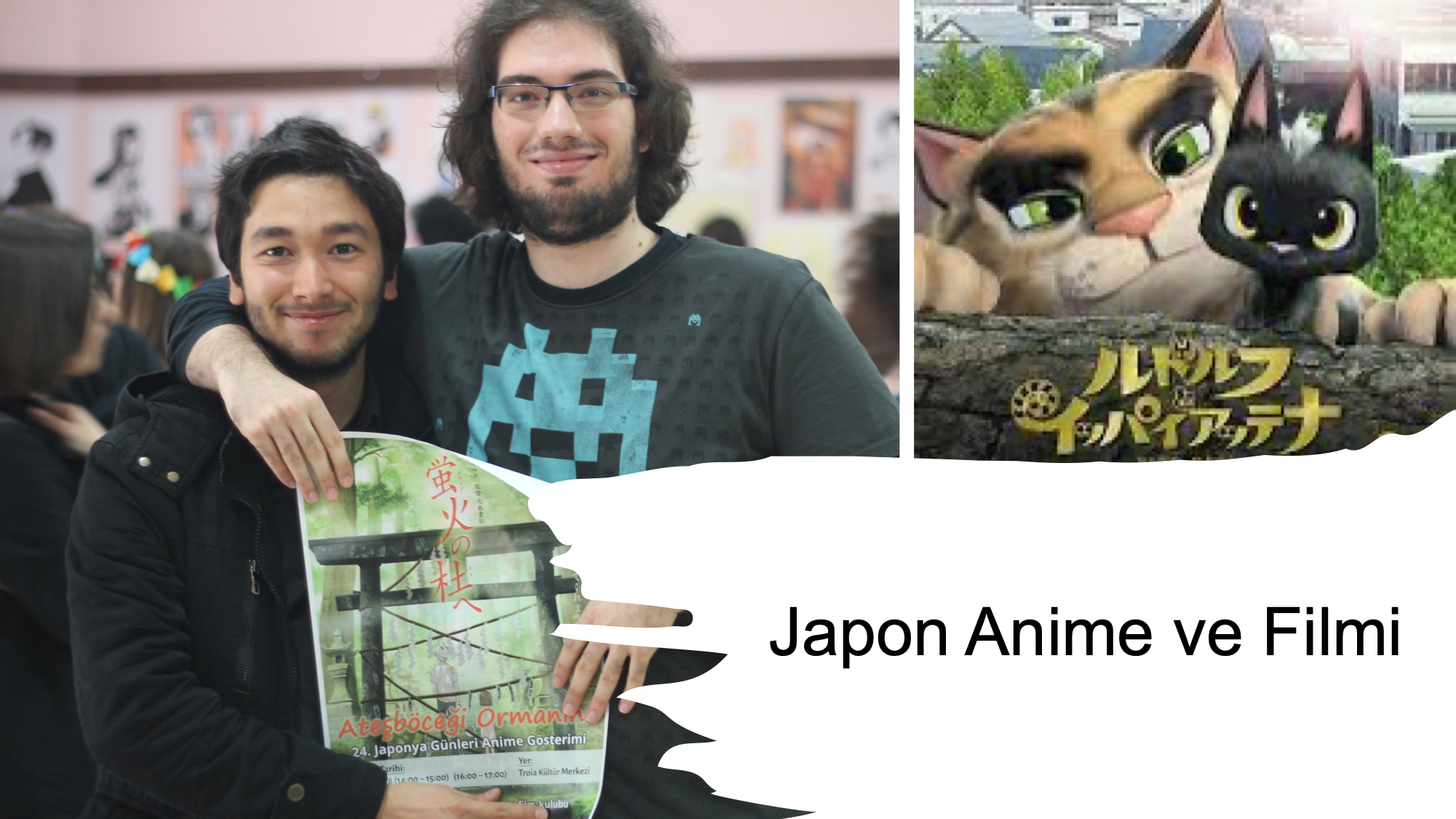 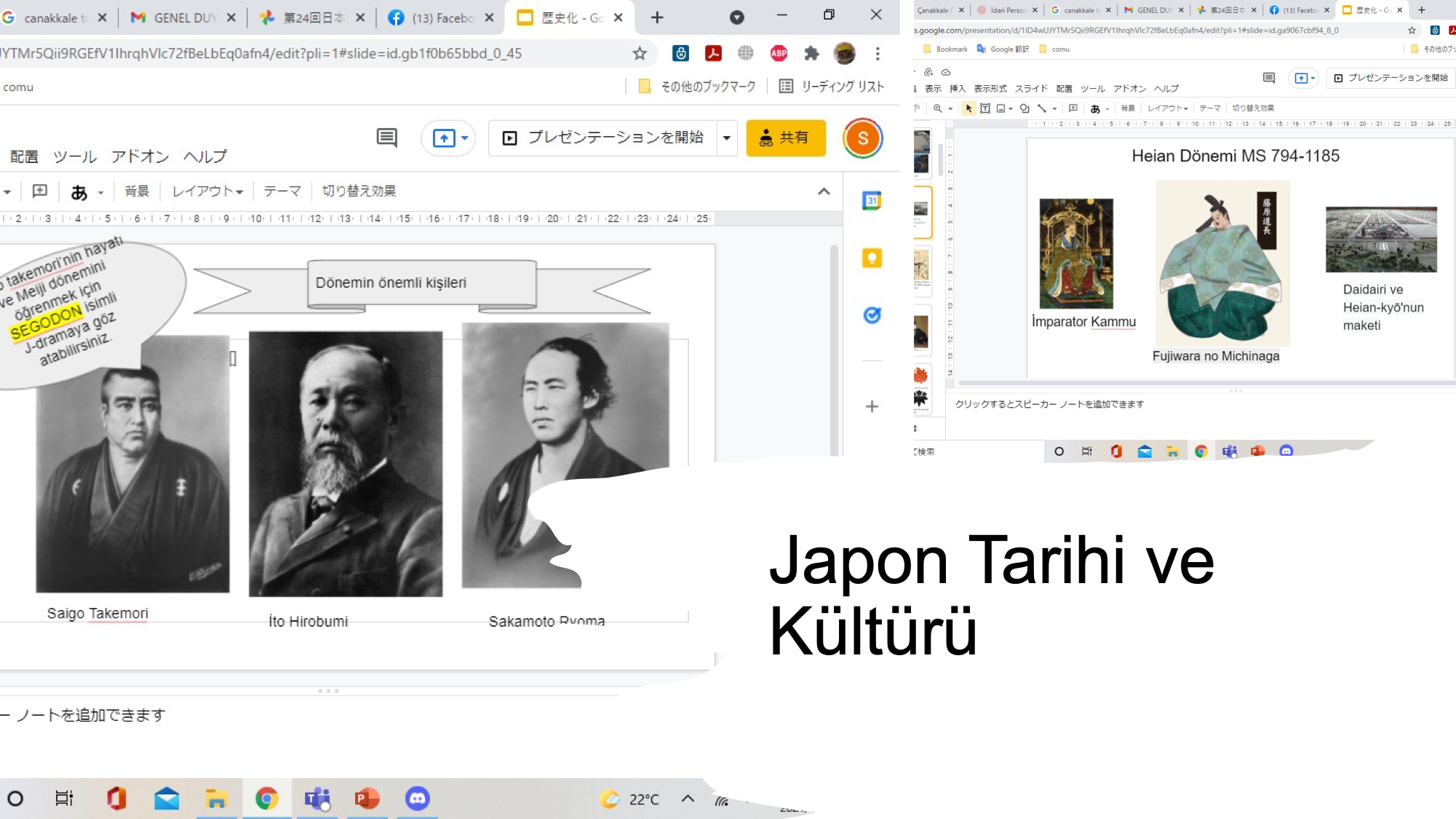 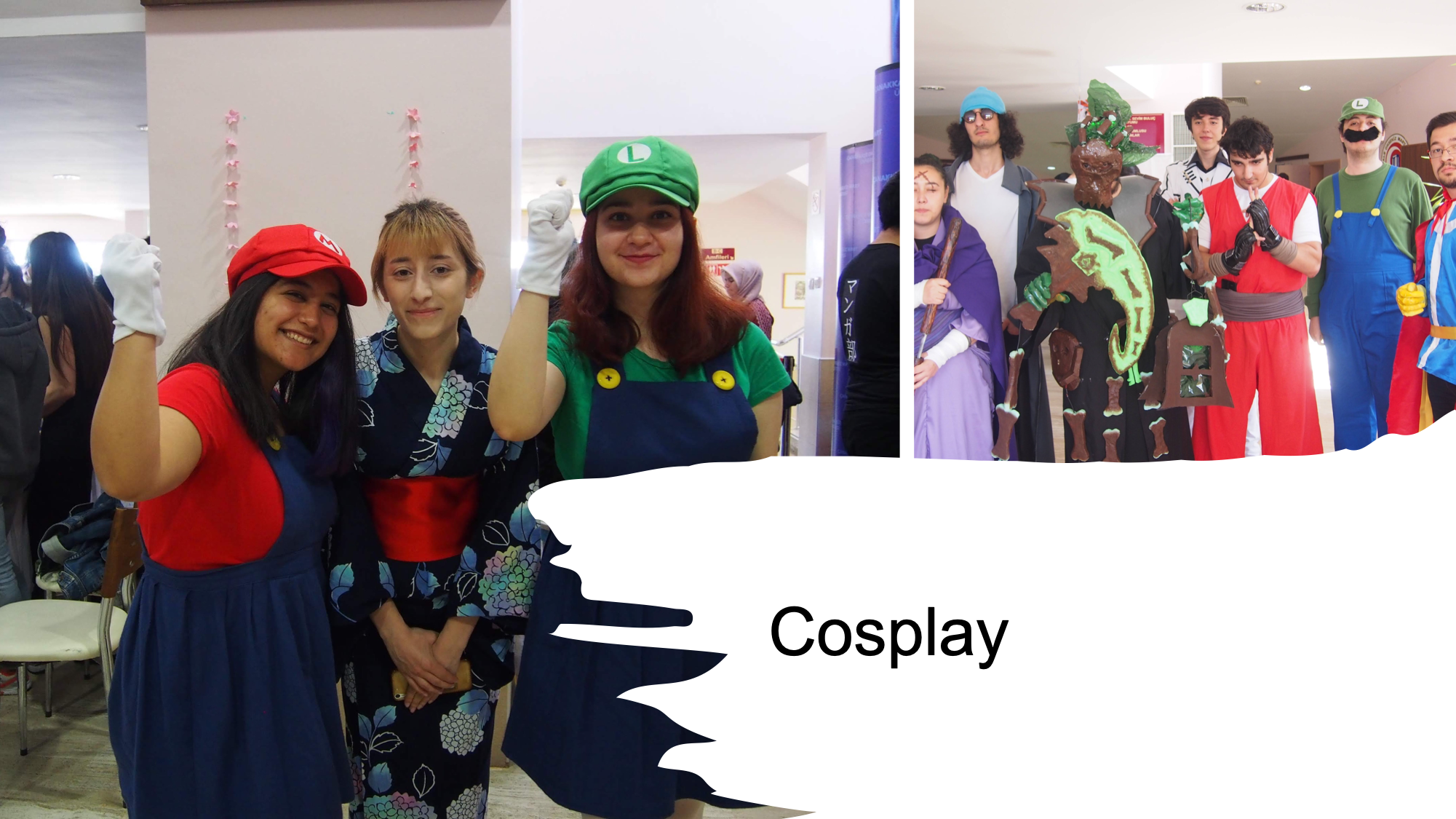 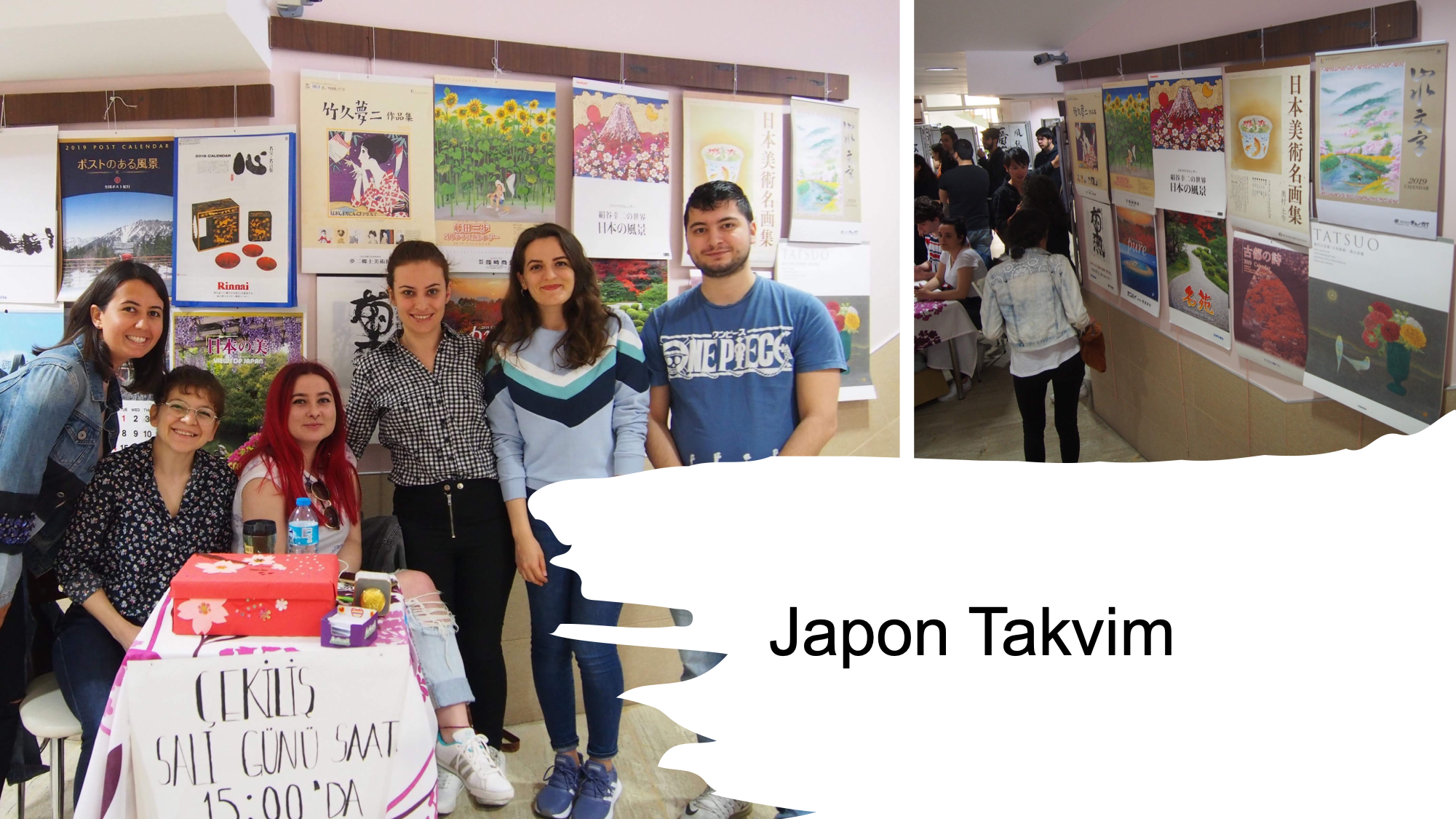 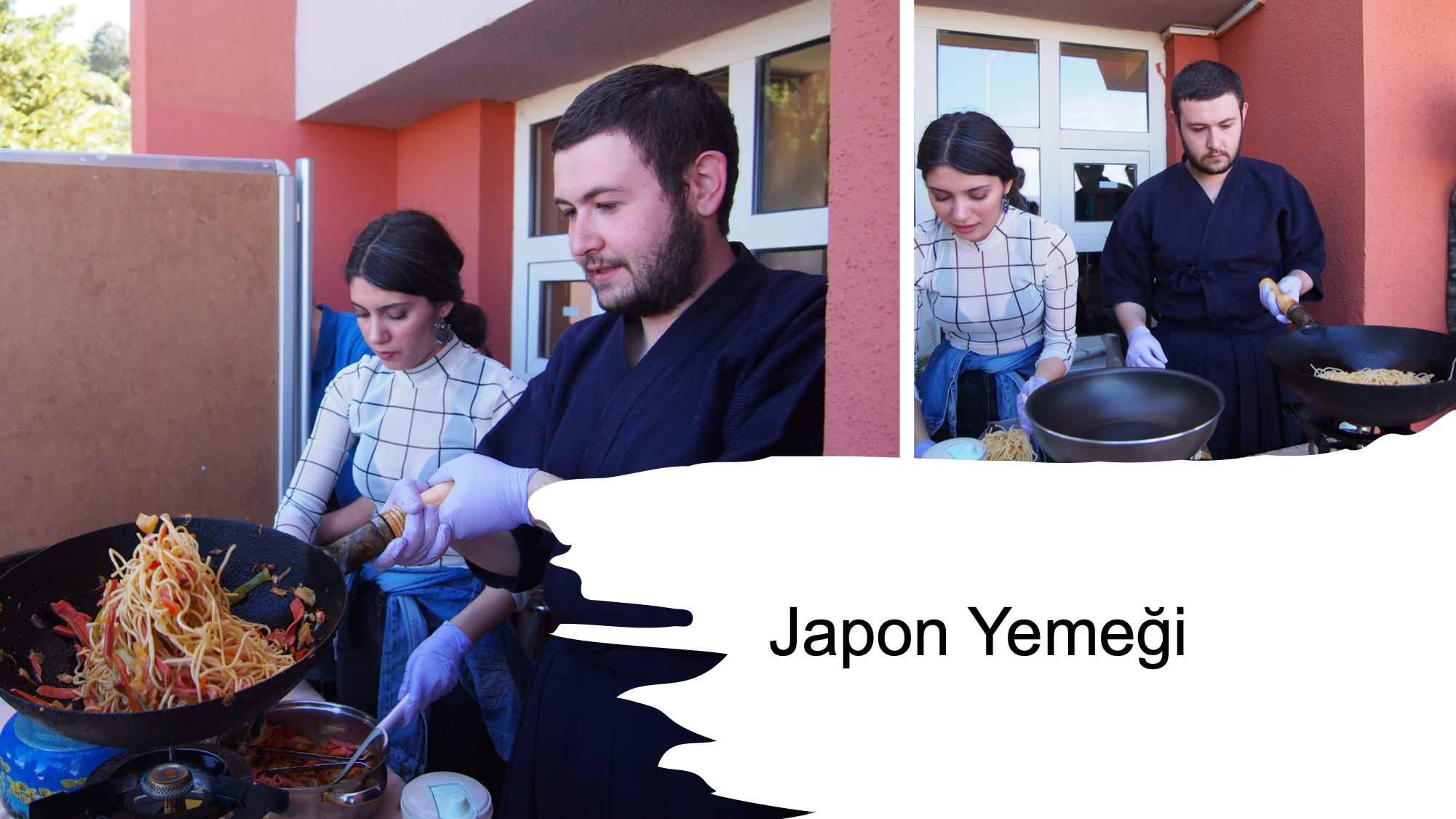 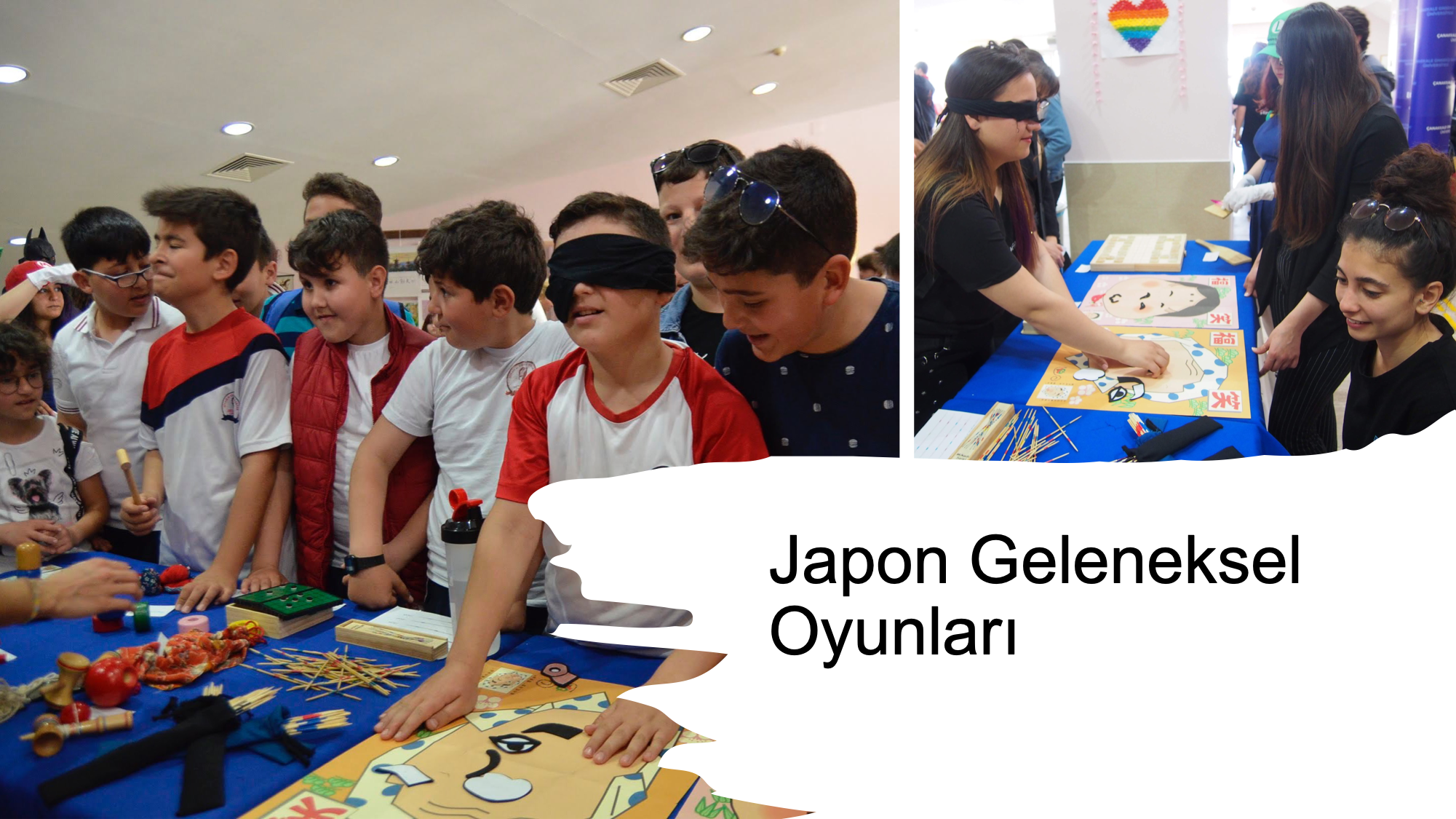 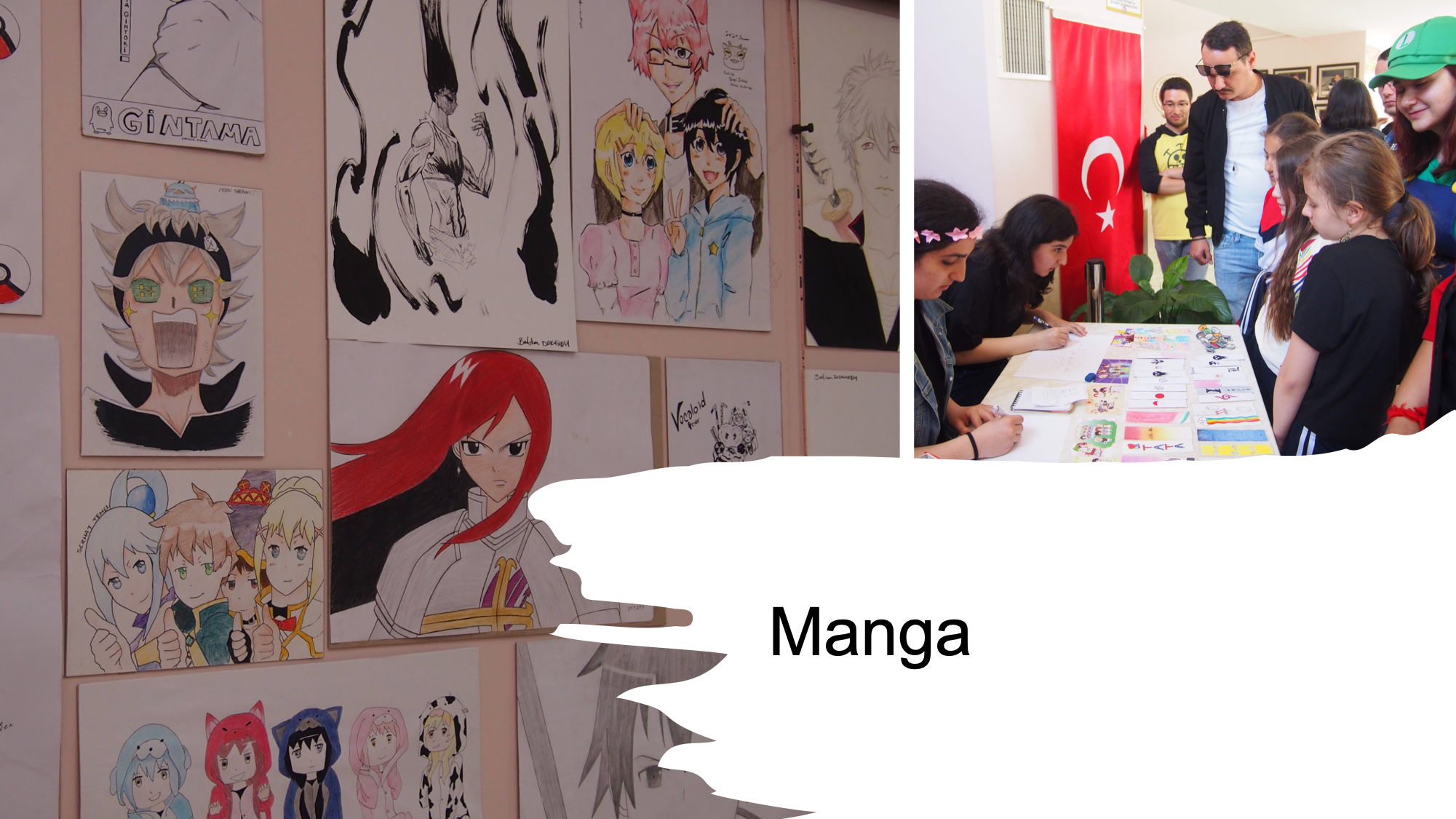 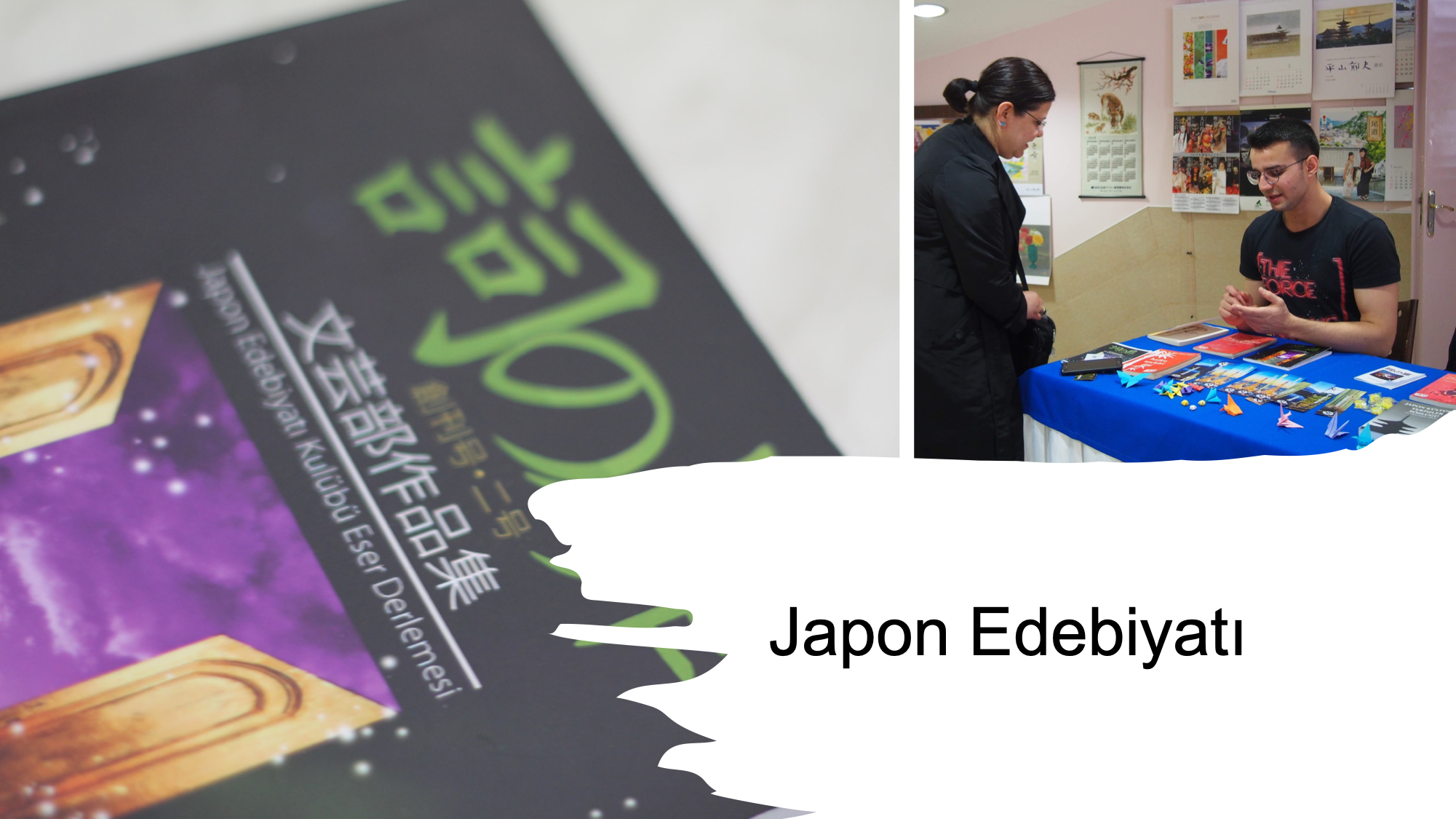 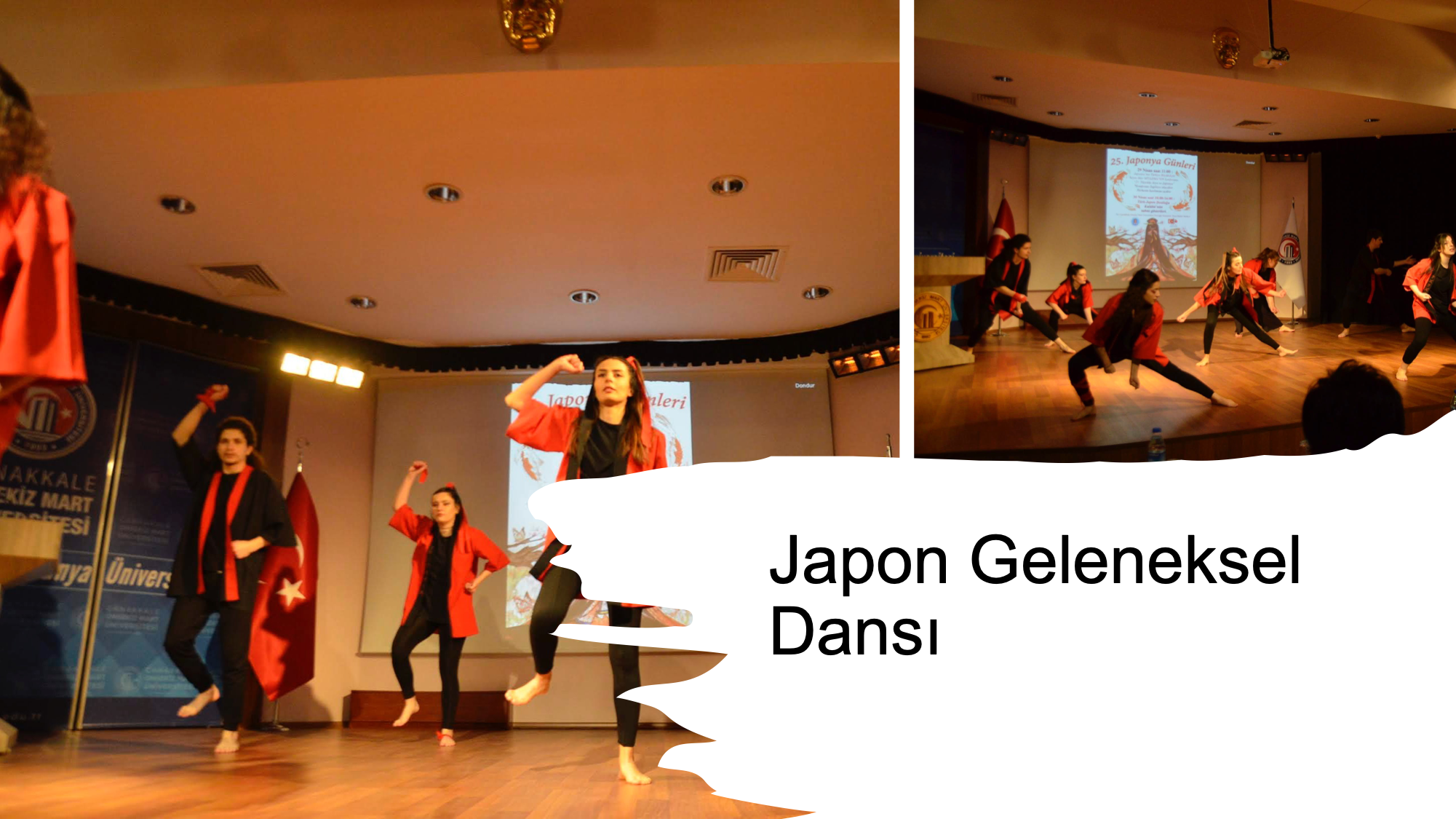 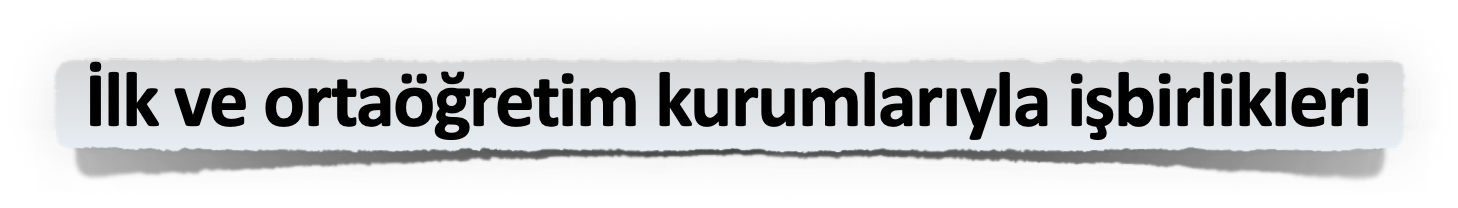 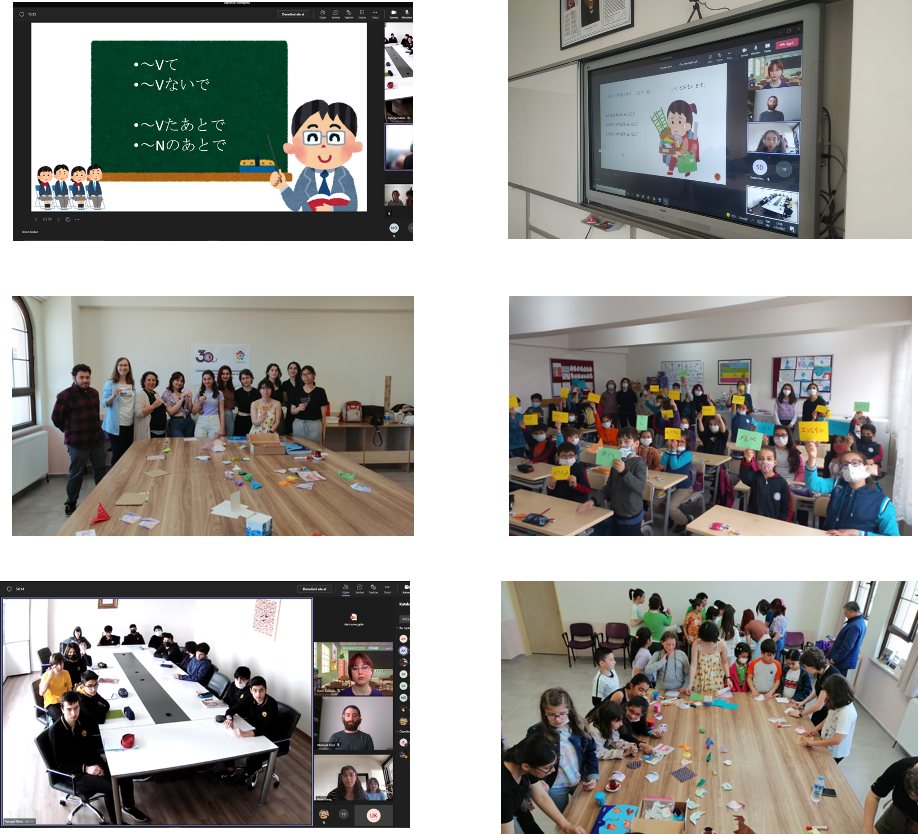 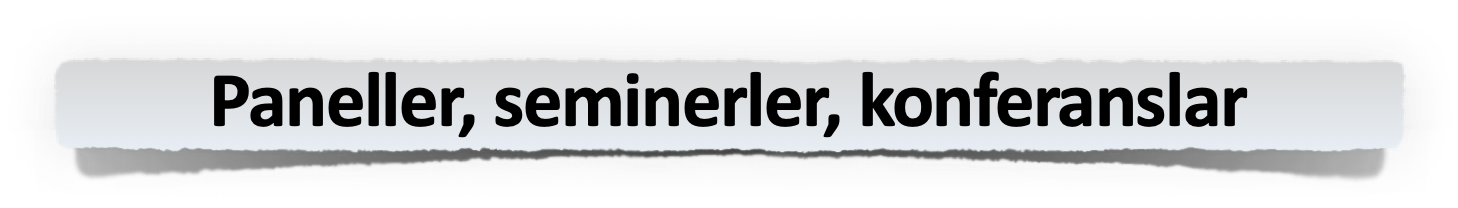 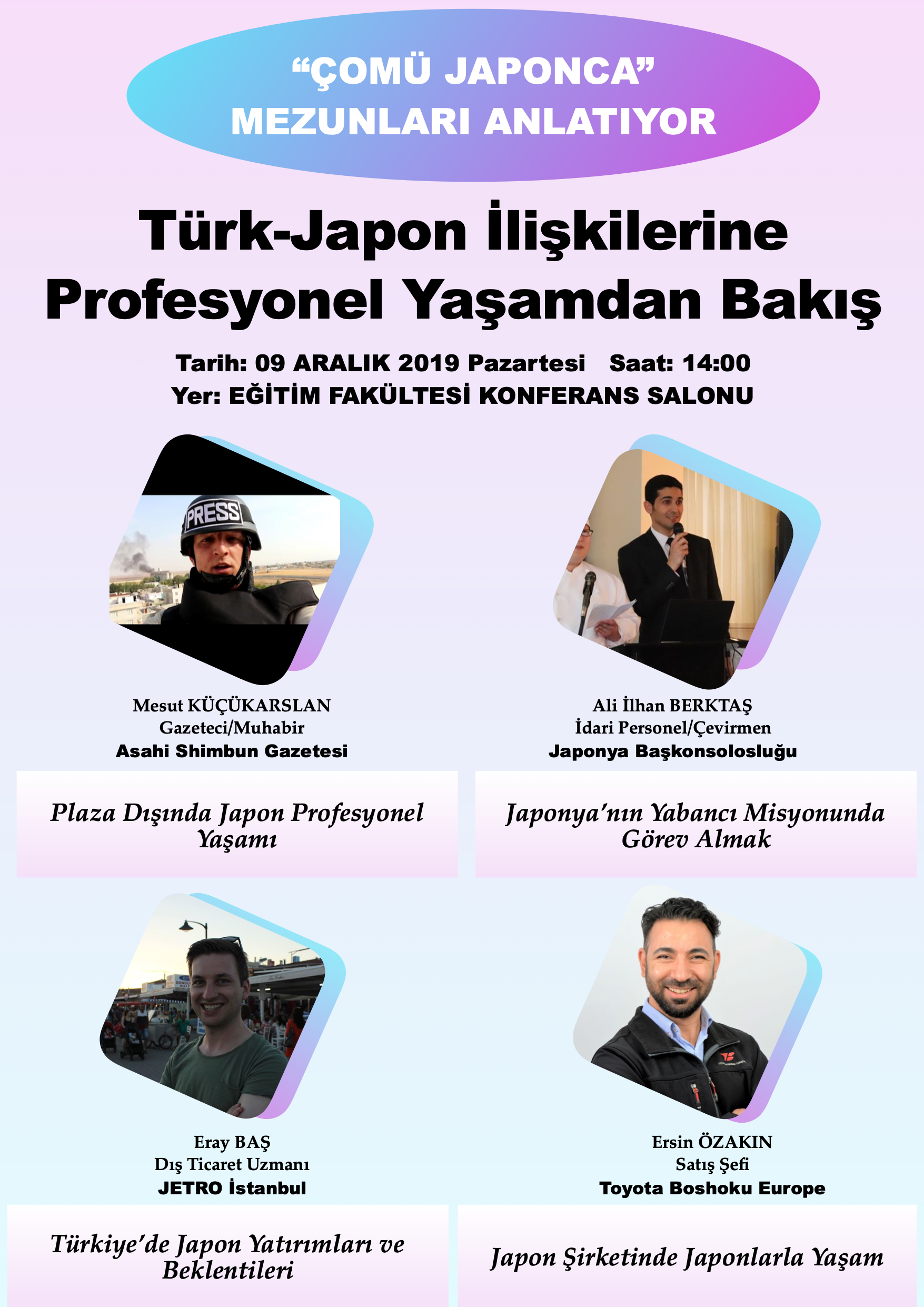 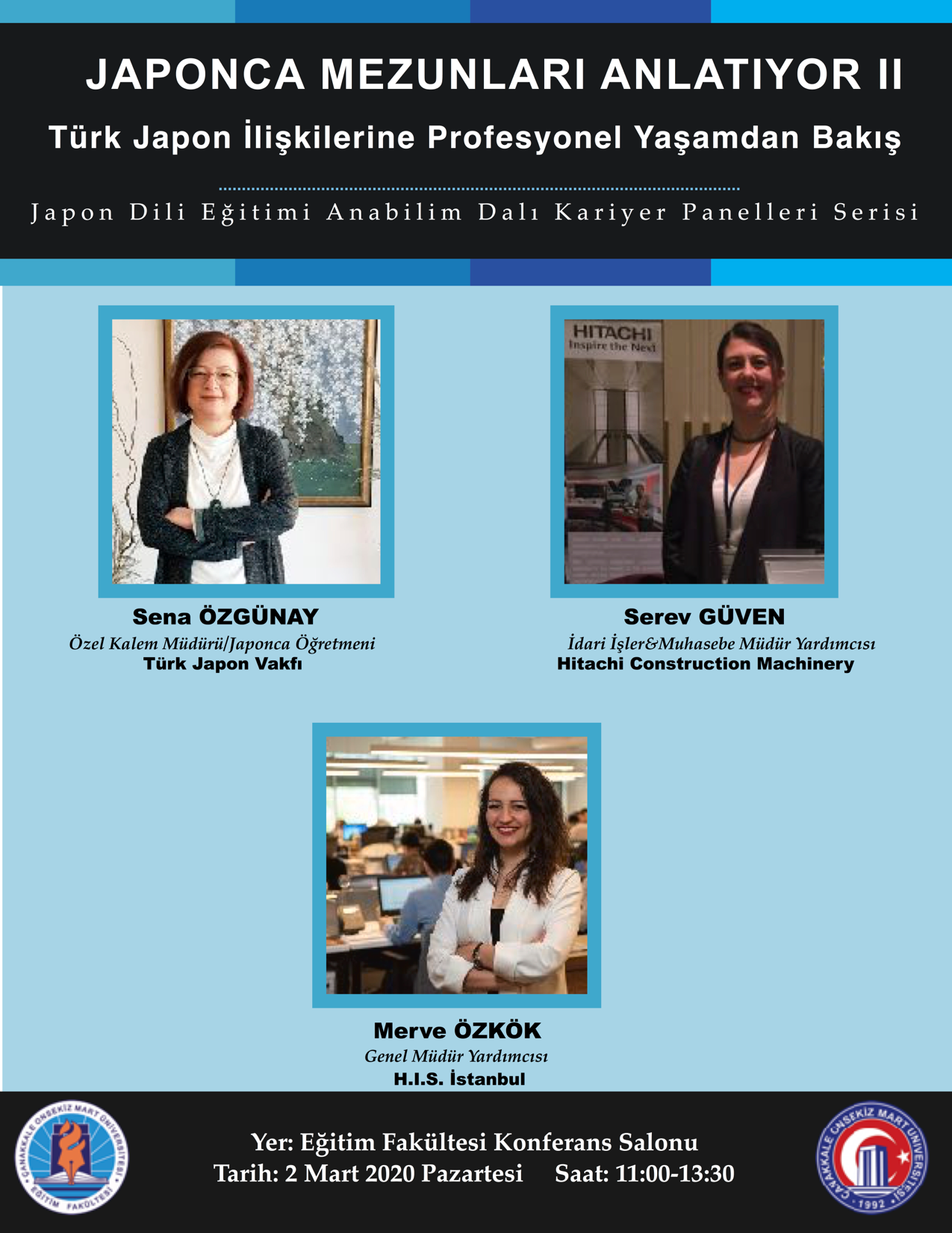 “Japonca Mezunları Anlatıyor”
Kariyer Panelleri Serisi
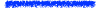 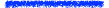 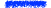 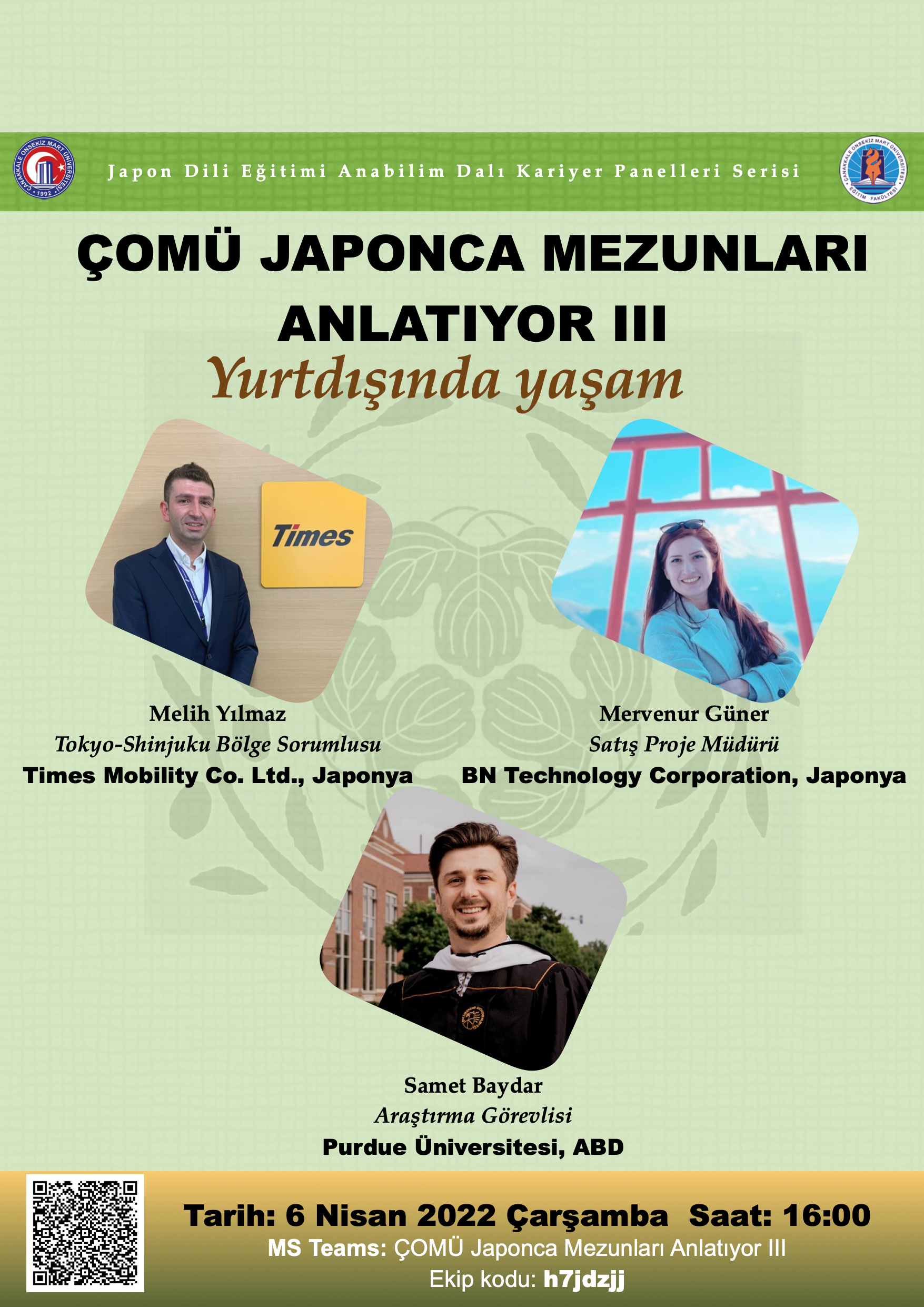 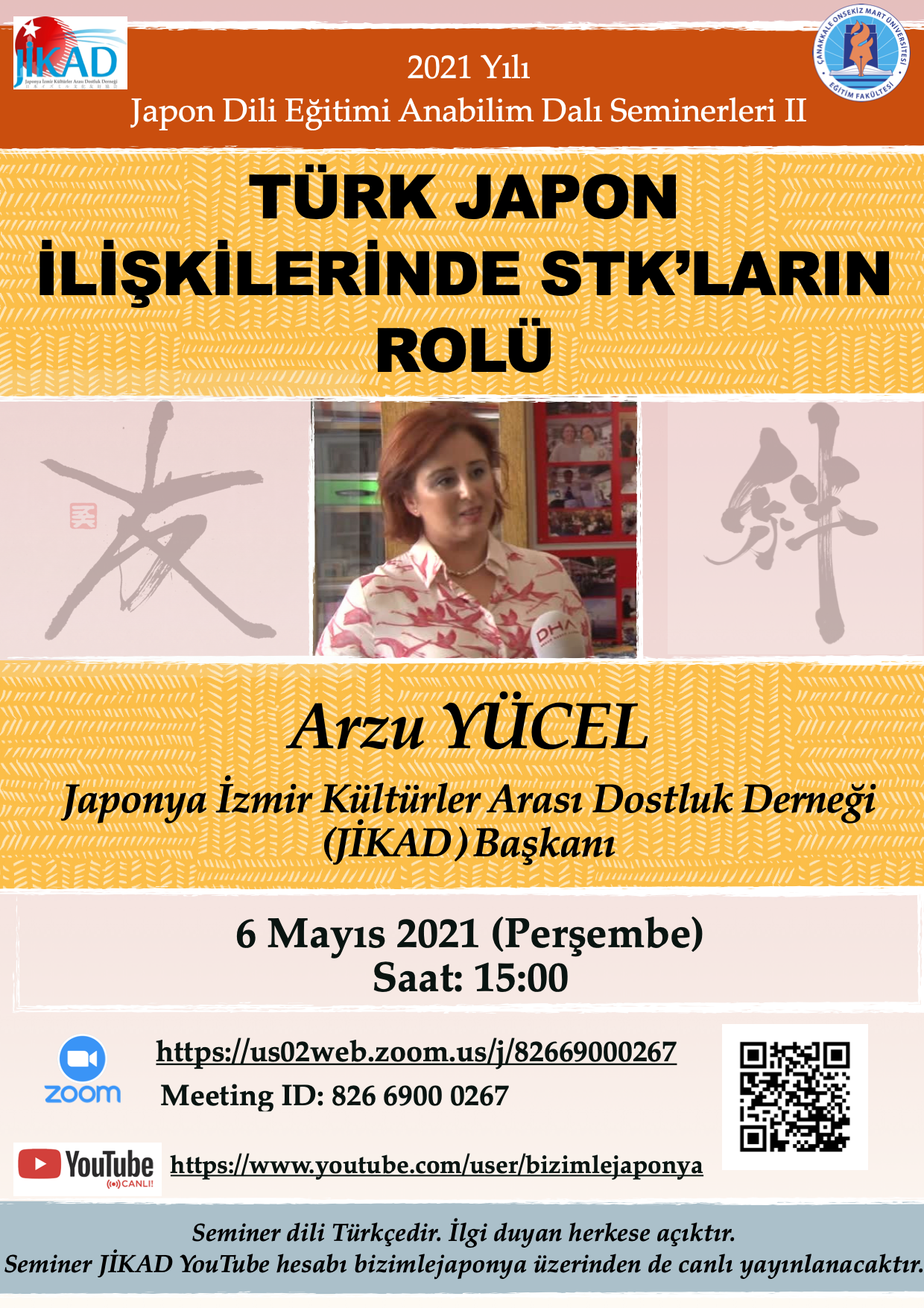 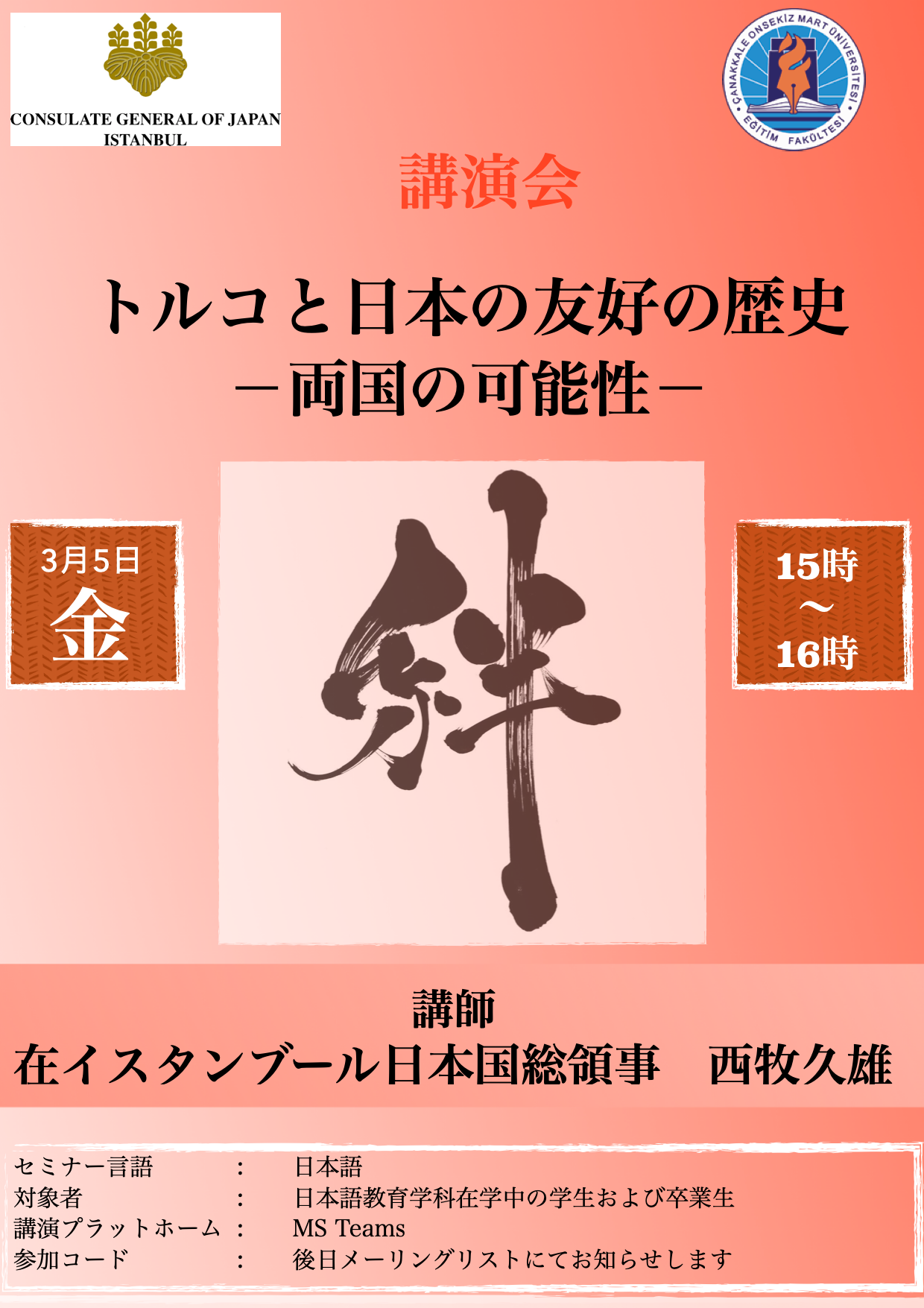 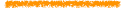 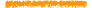 “Japonya Panelleri”
Serisi
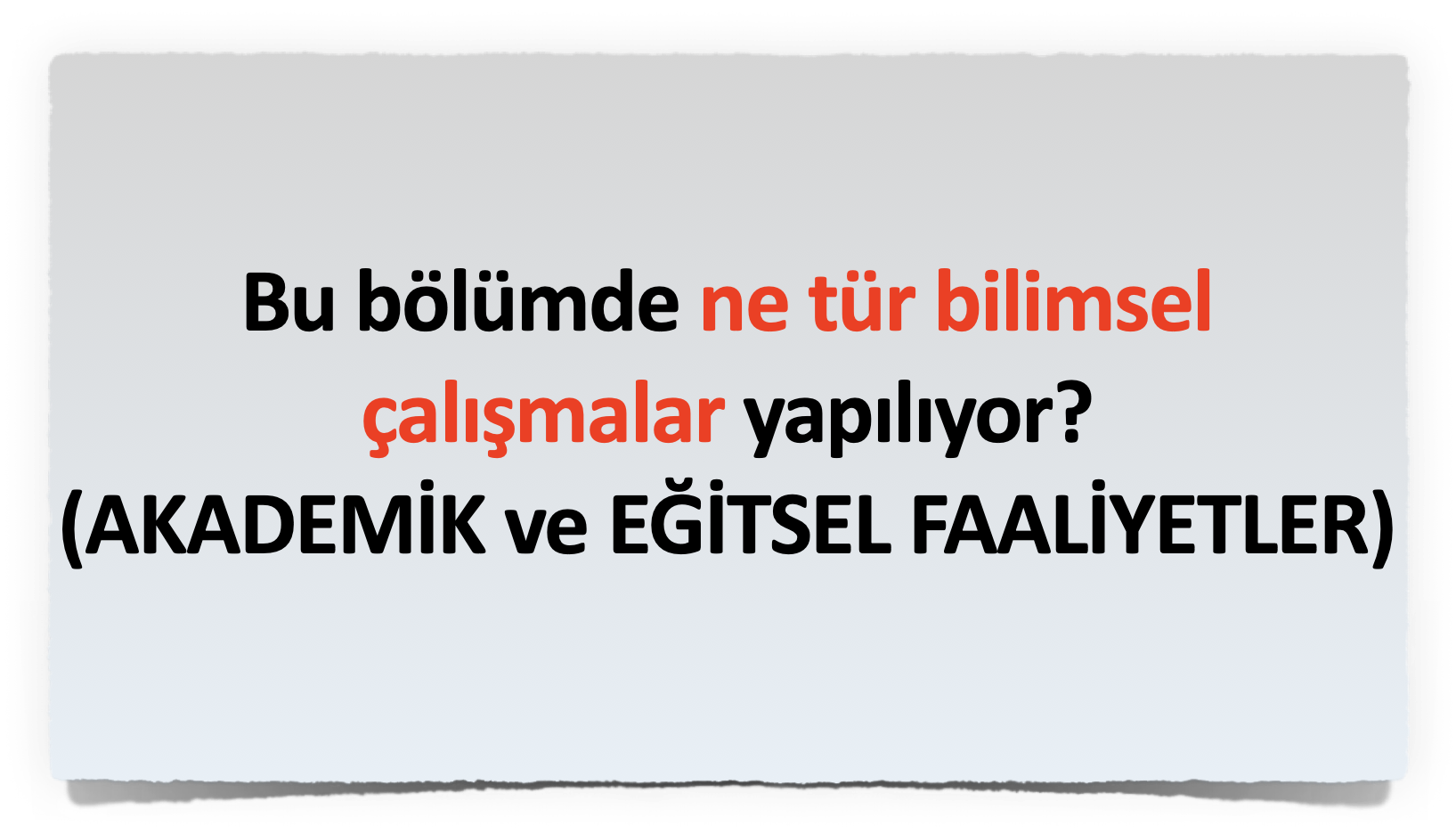 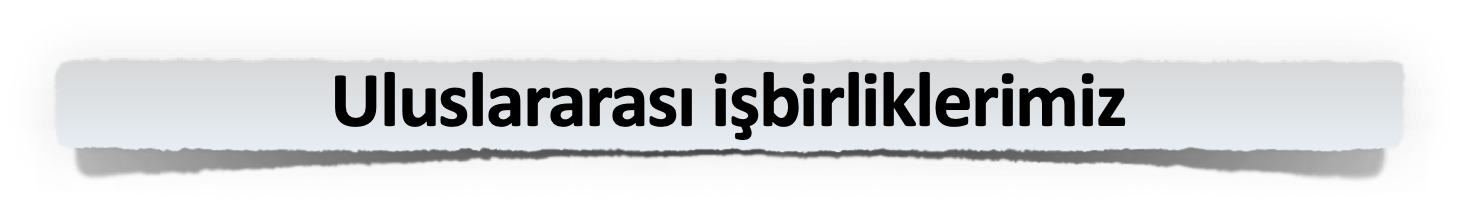 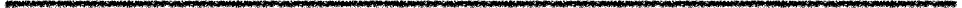 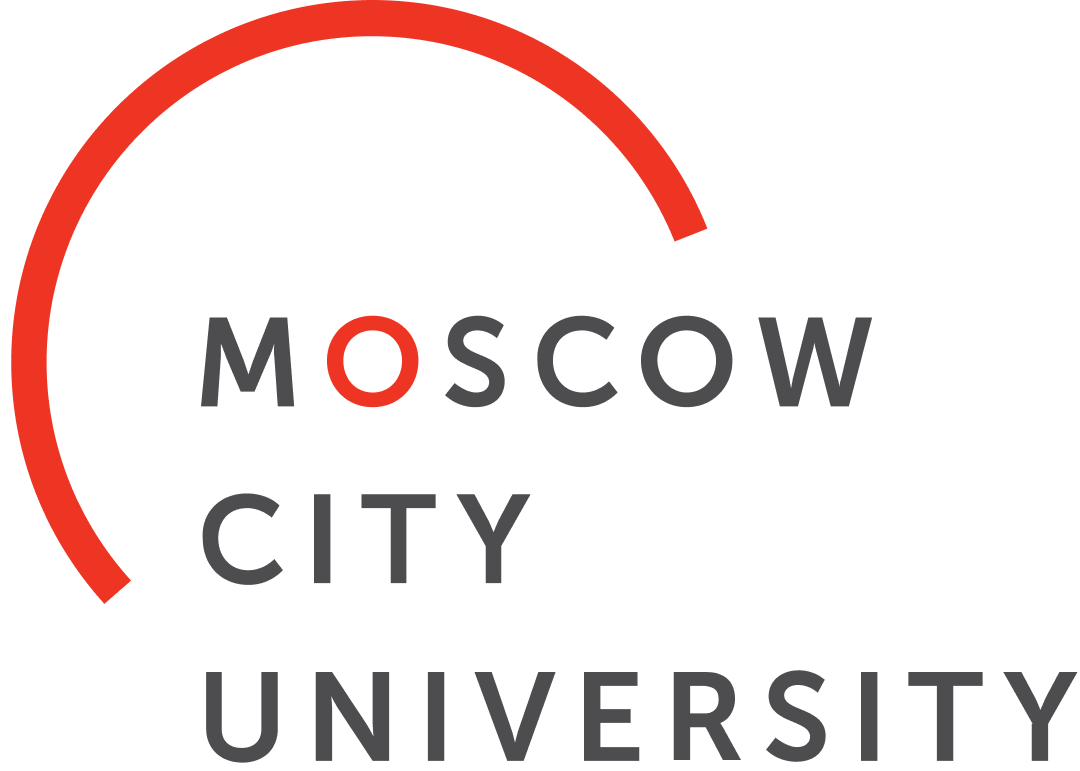 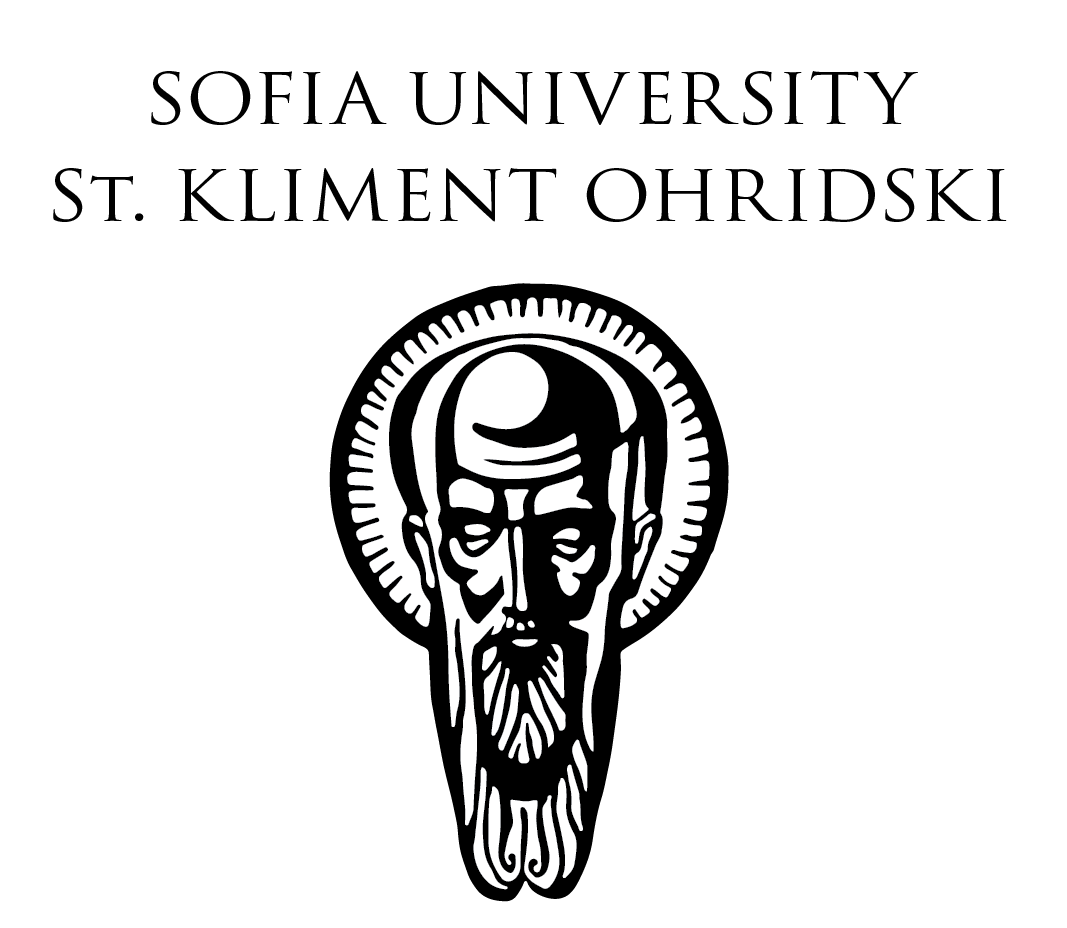 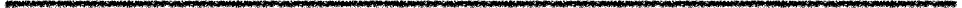 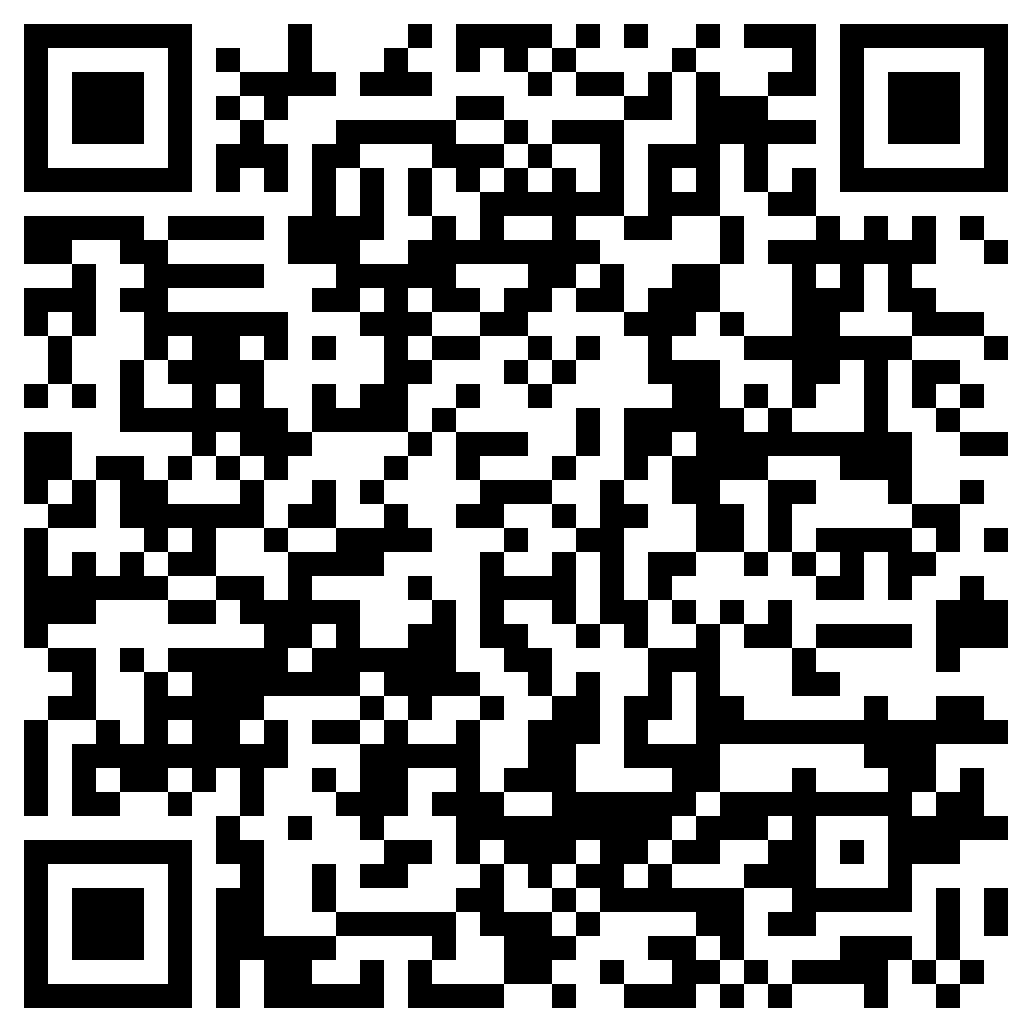 Uluslararası etkinliklerimiz
1st International Japanology Students Forum
9th Balkan Peninsula Japanese Language and Summer Camp
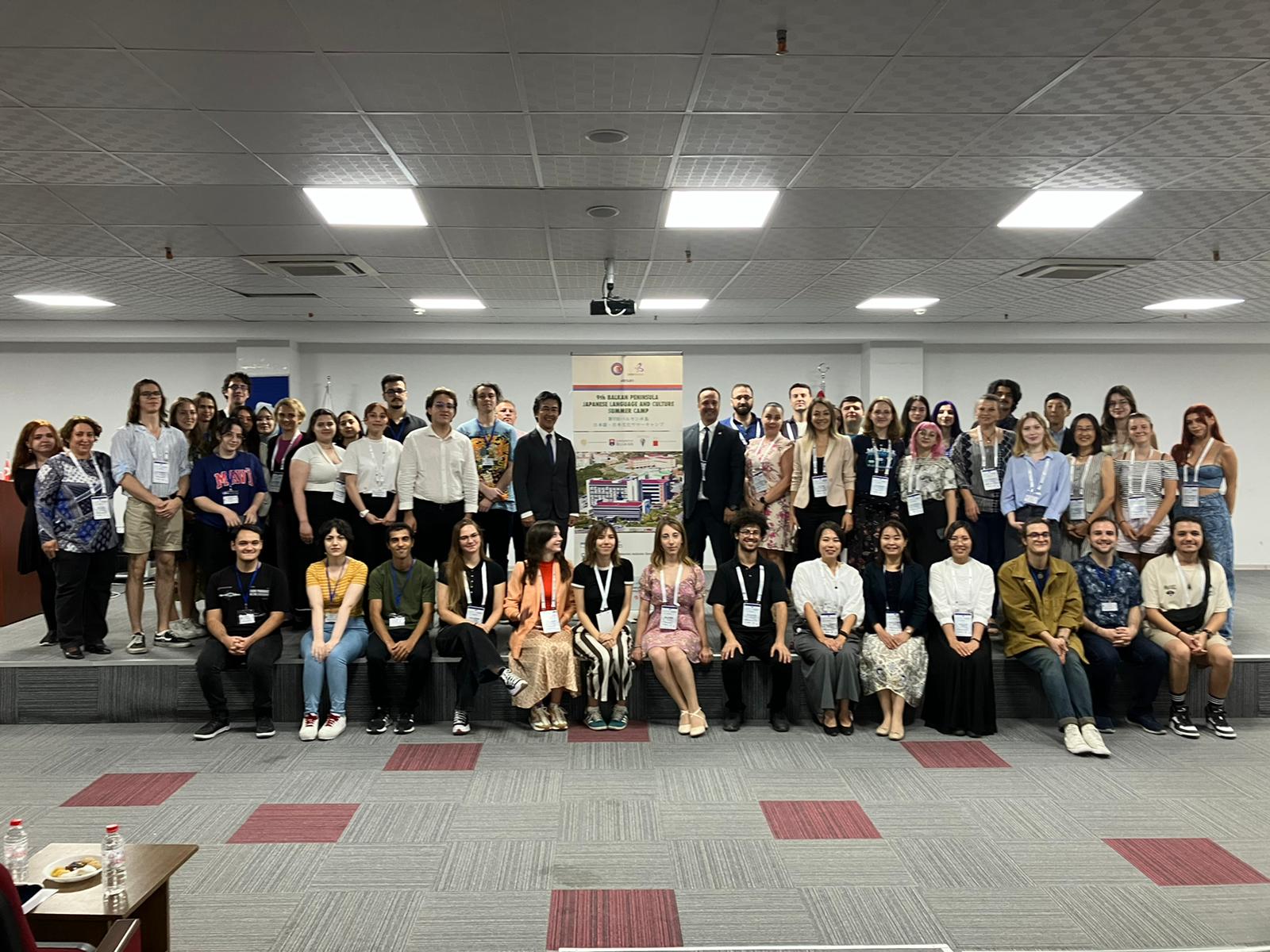 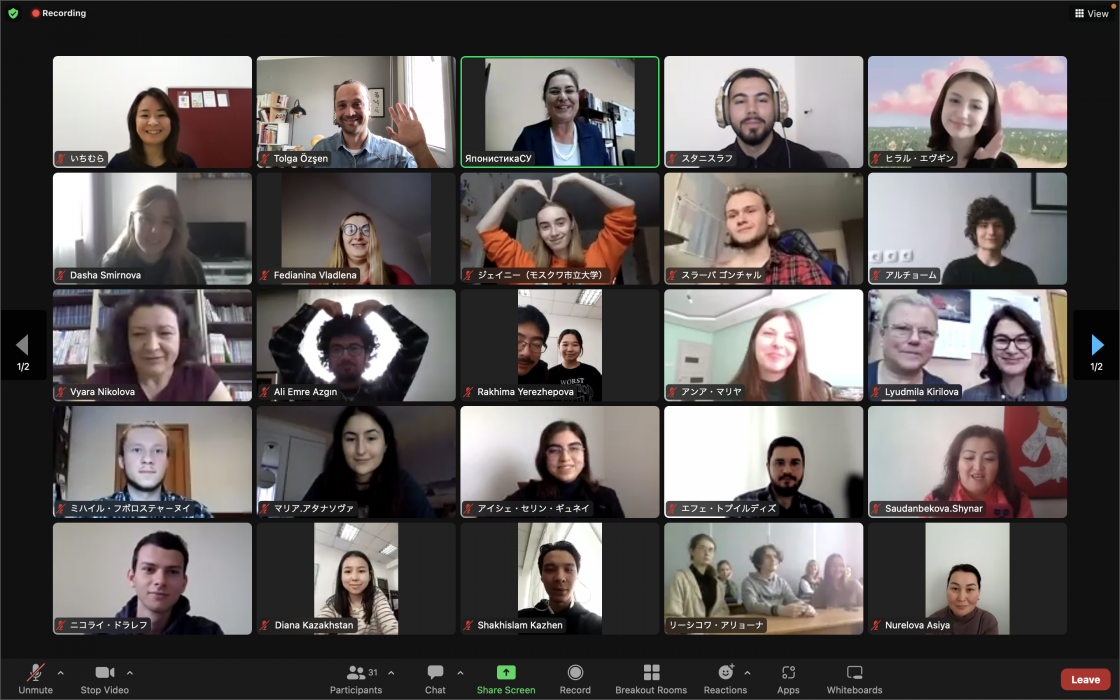 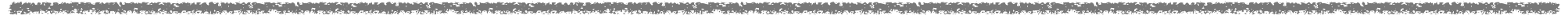 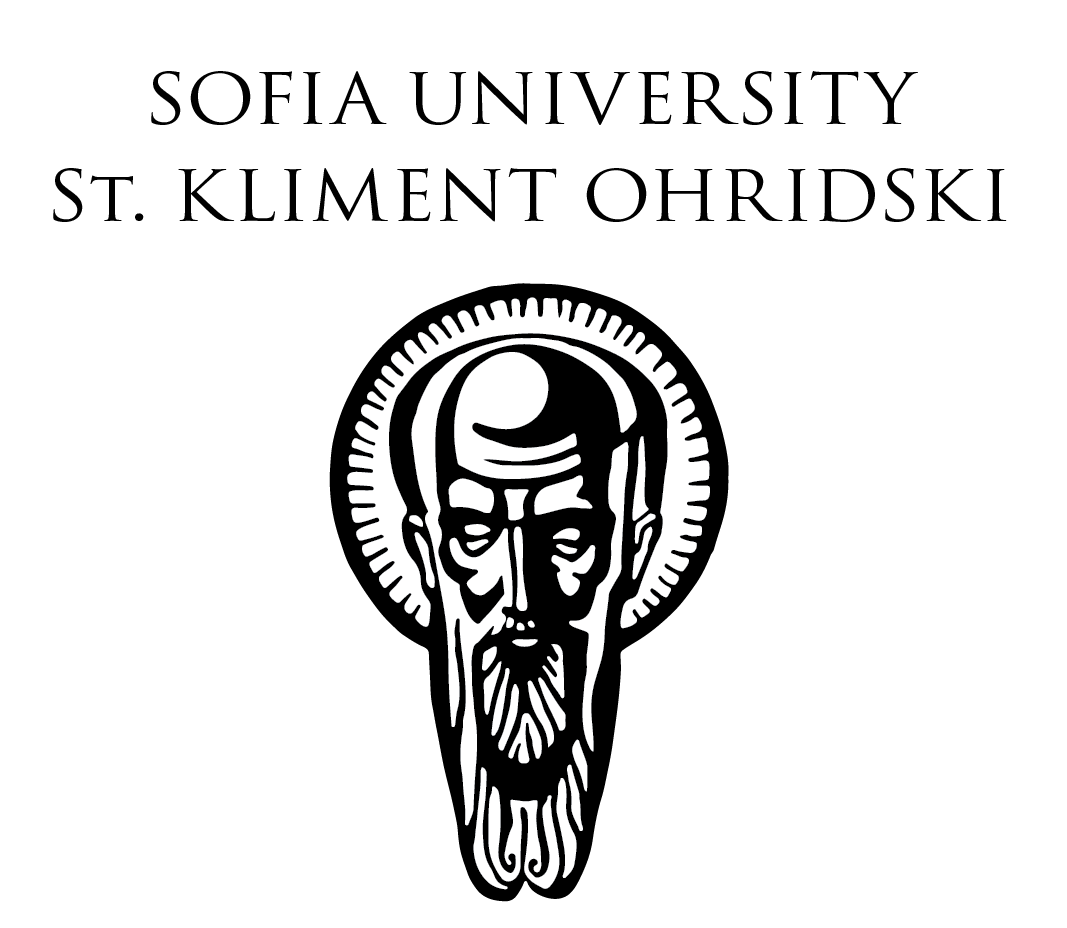 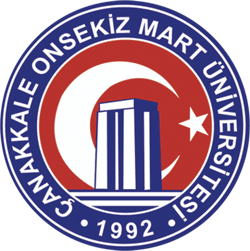 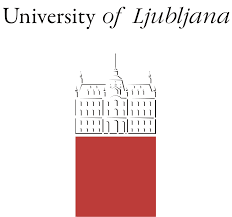 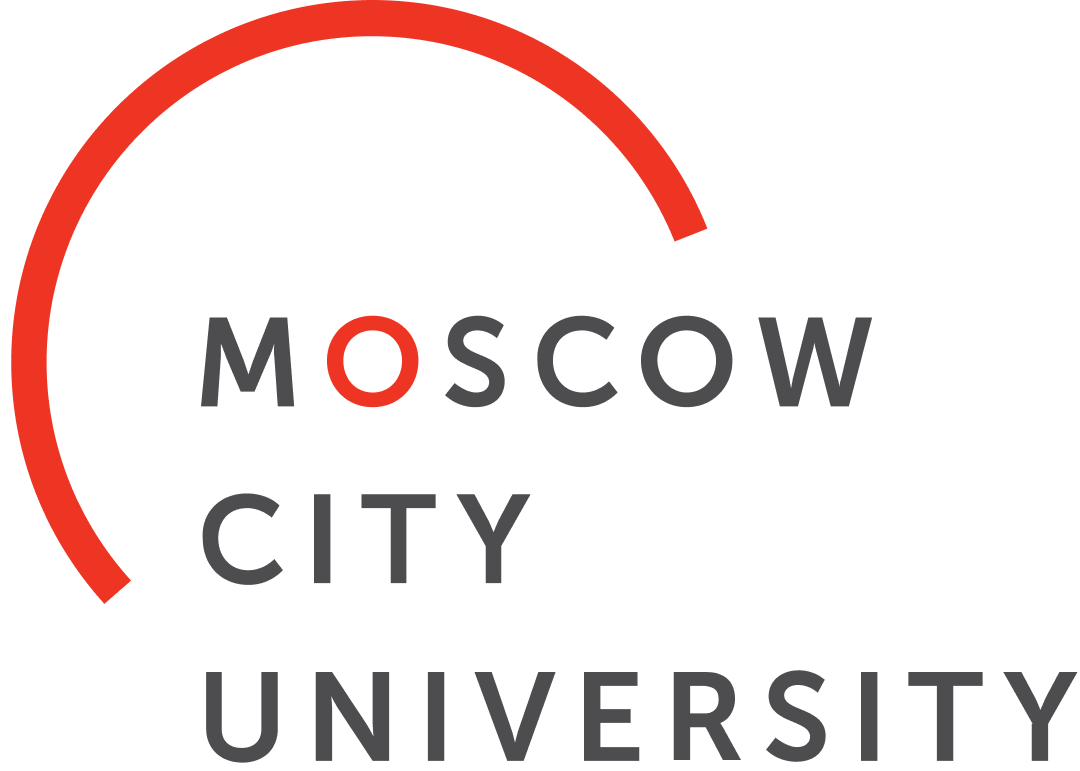 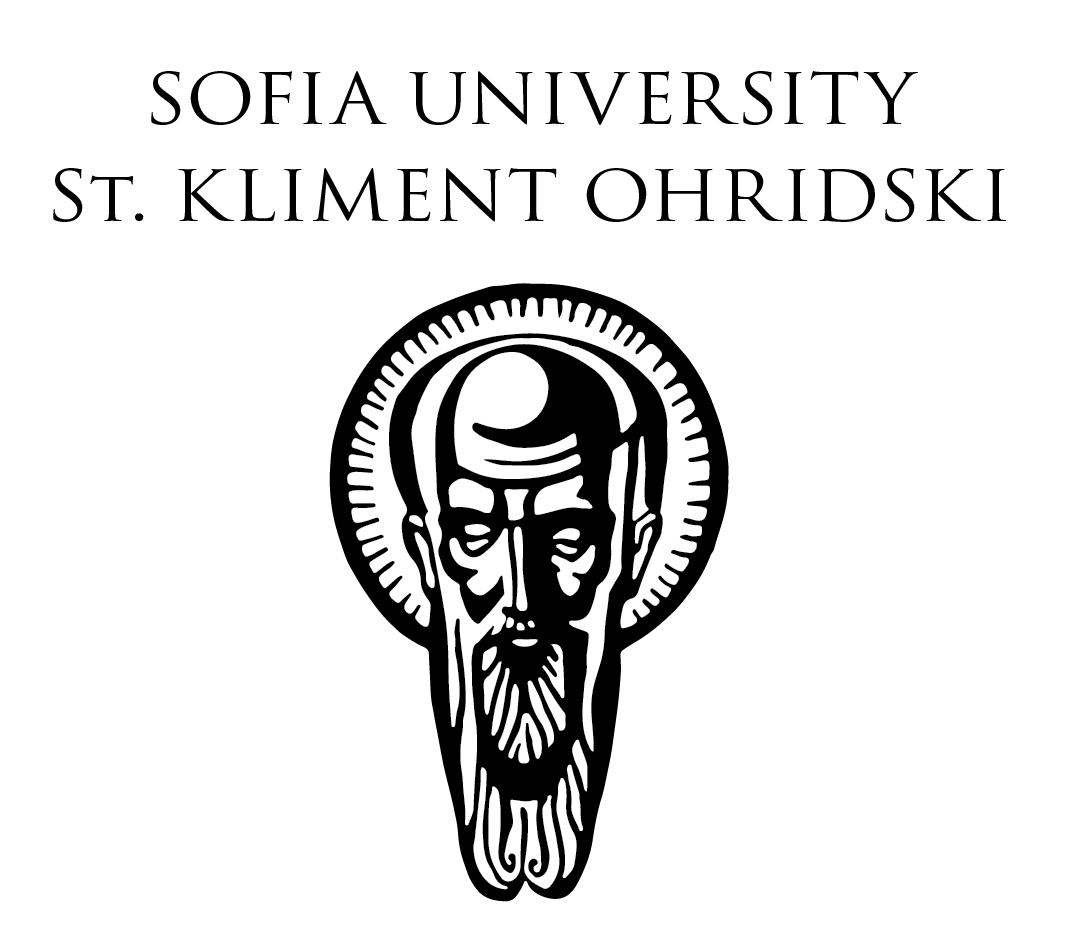 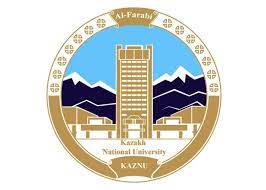 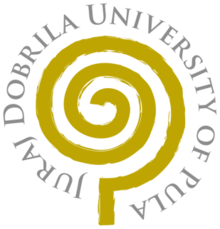 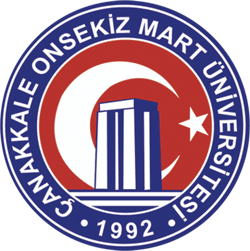 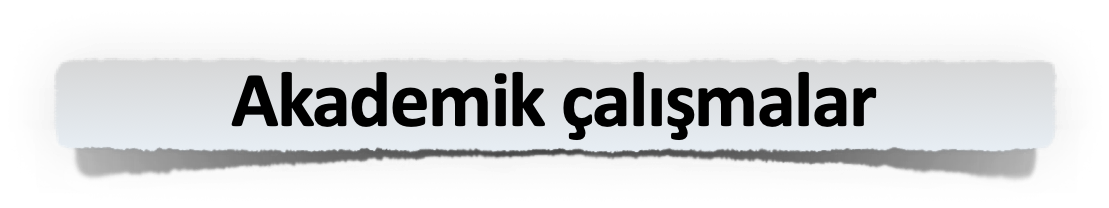 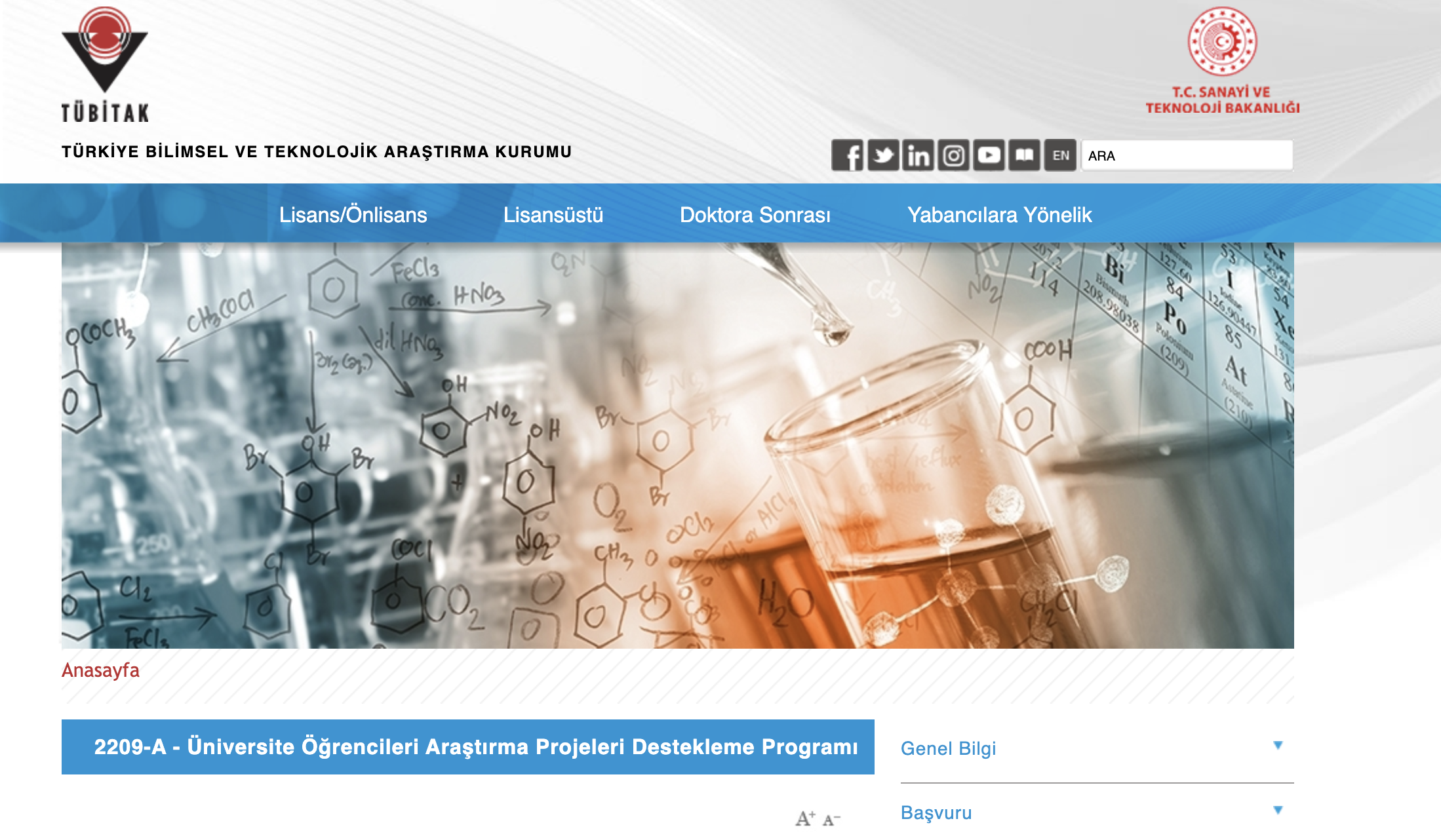 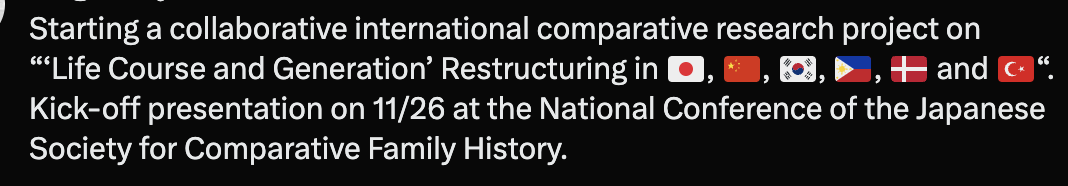 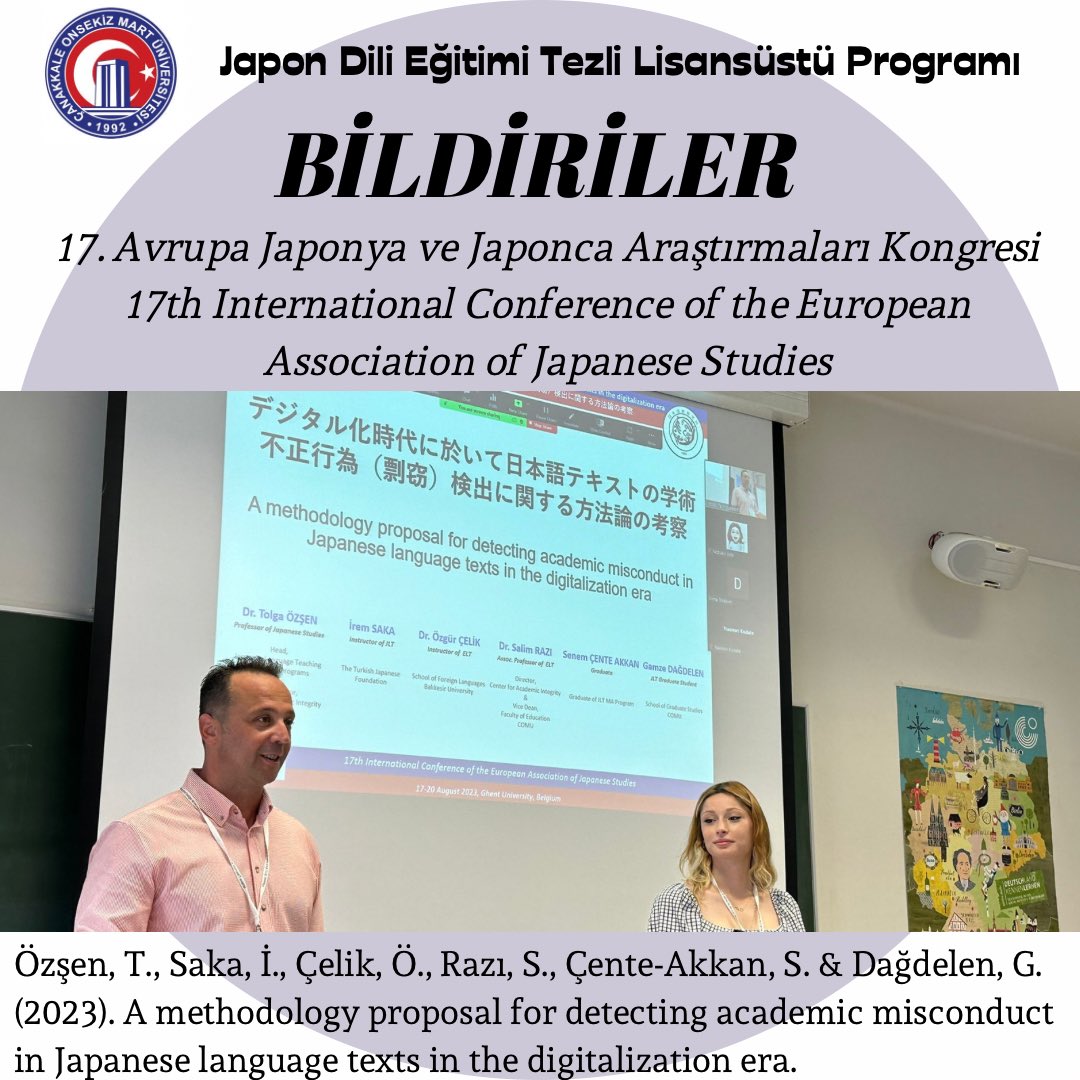 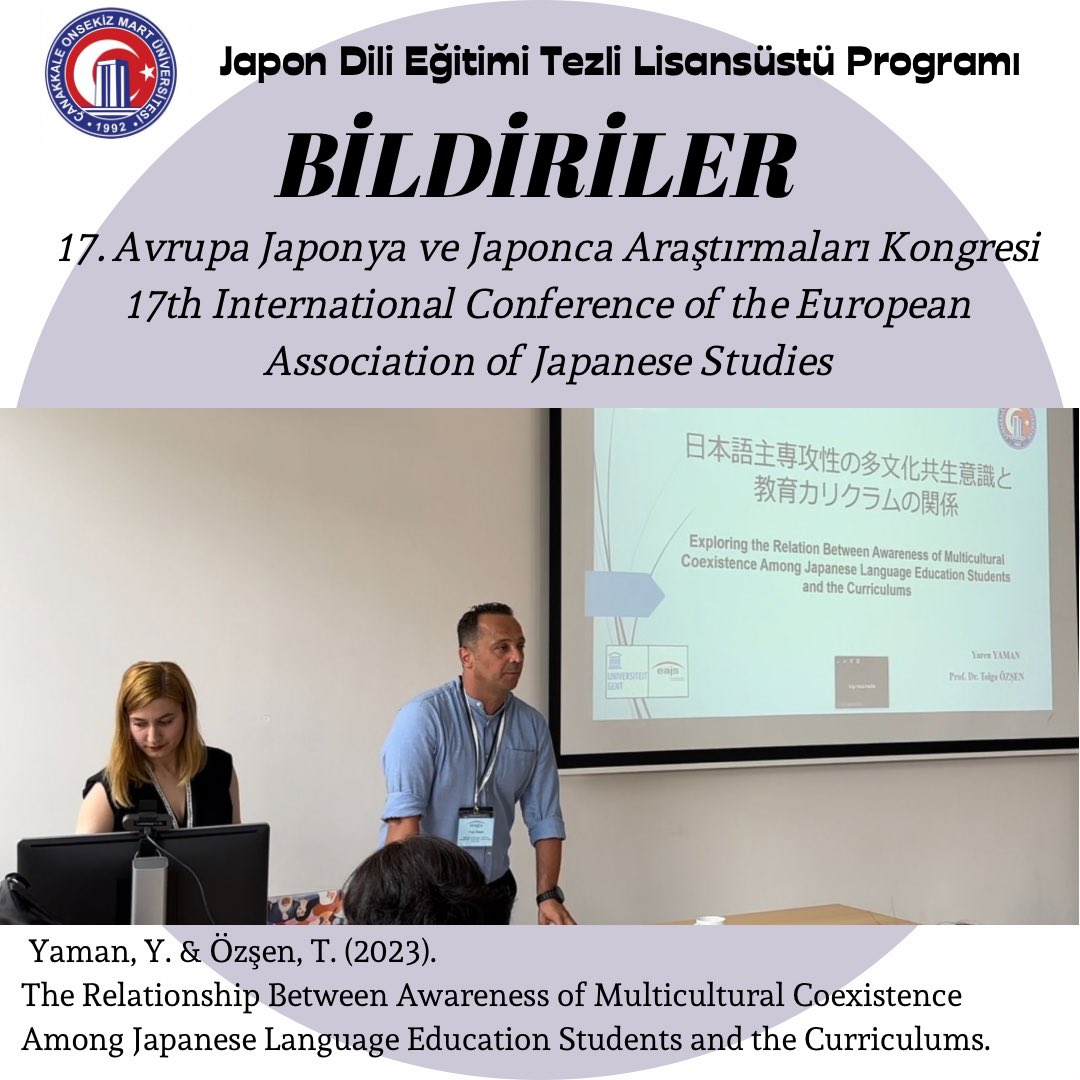 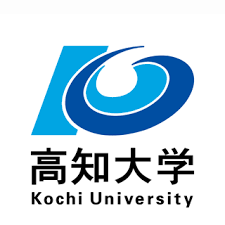 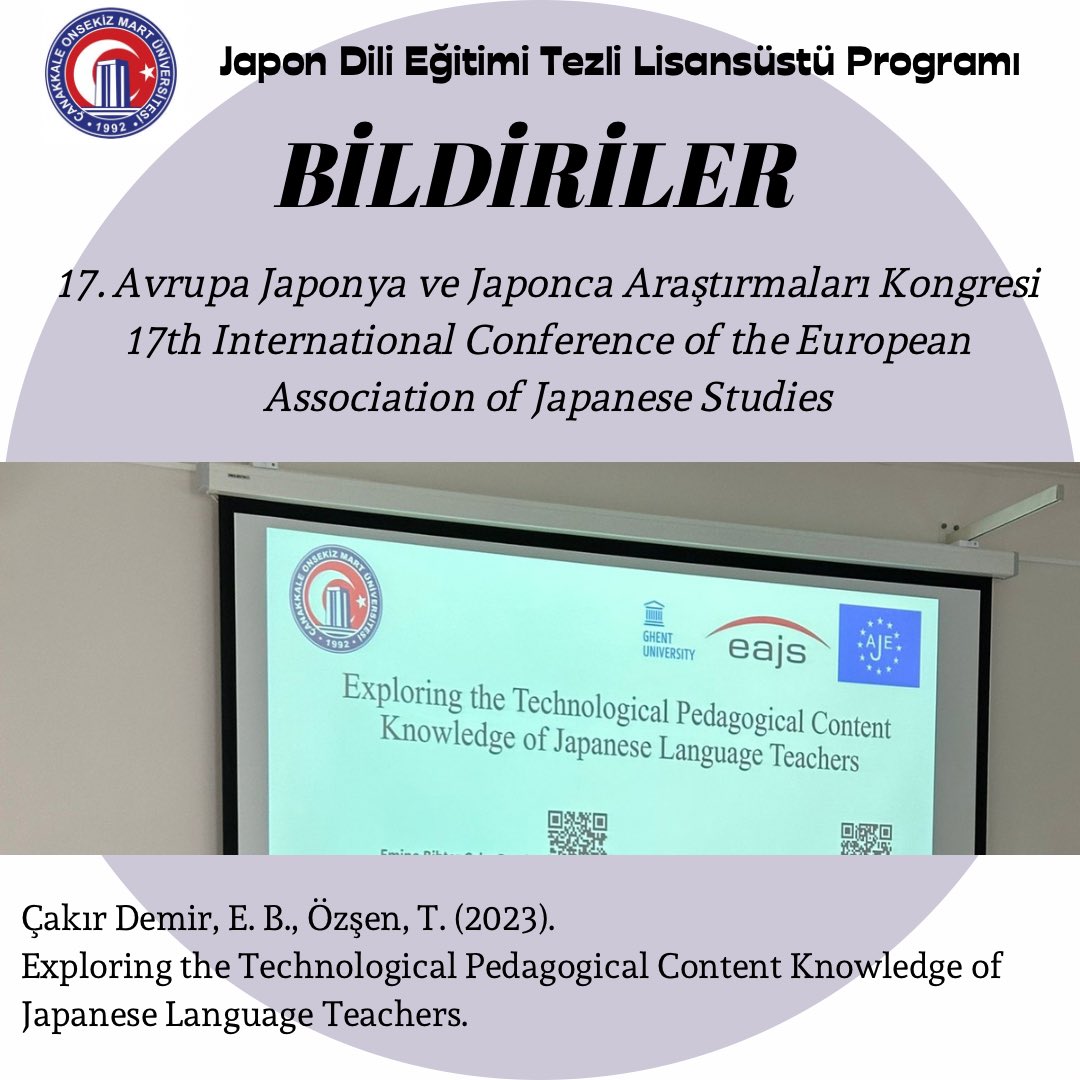 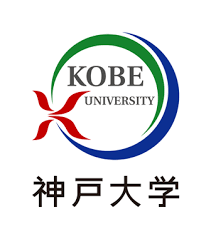 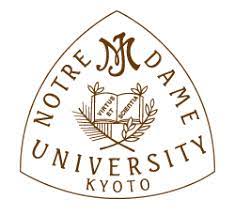 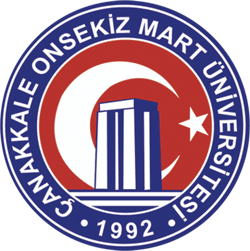 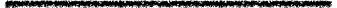 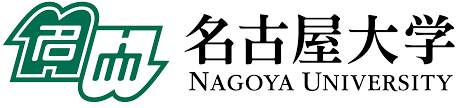 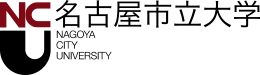 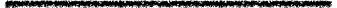 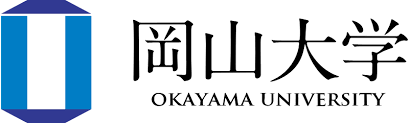 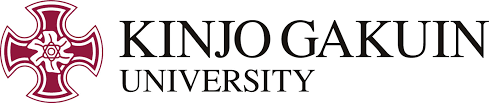 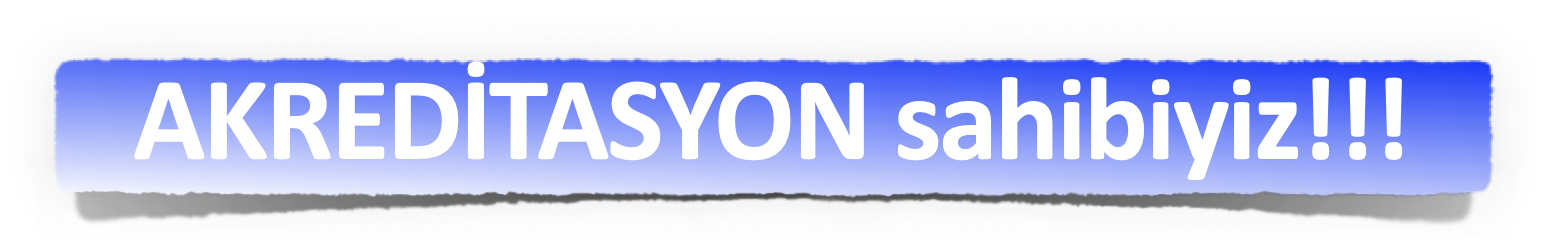 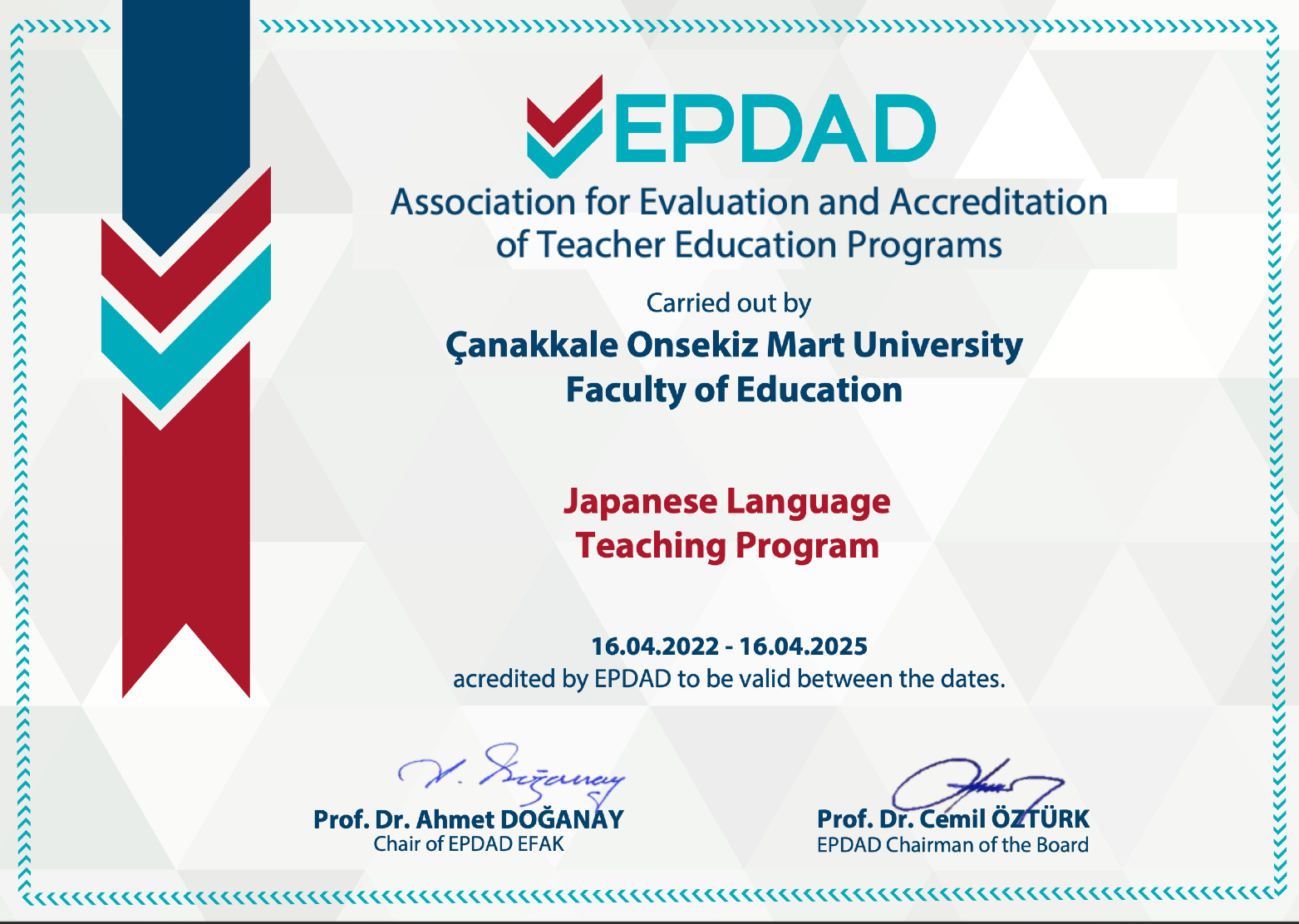 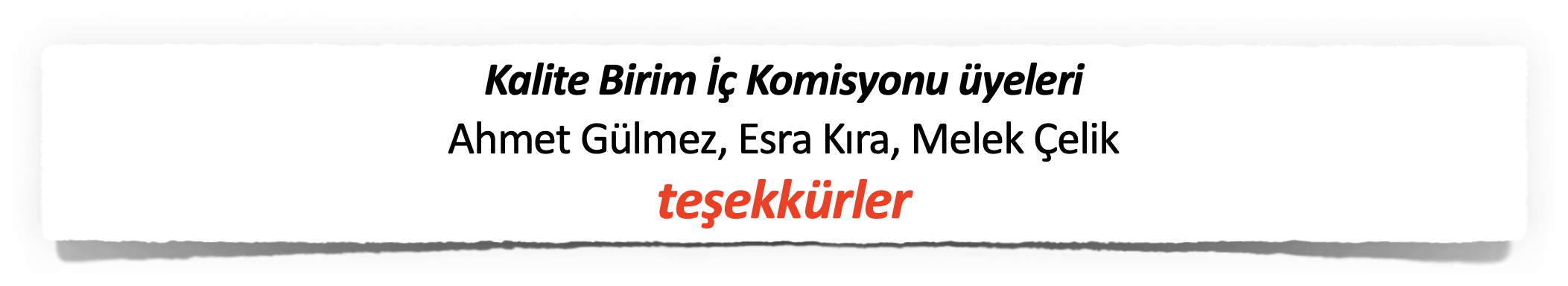 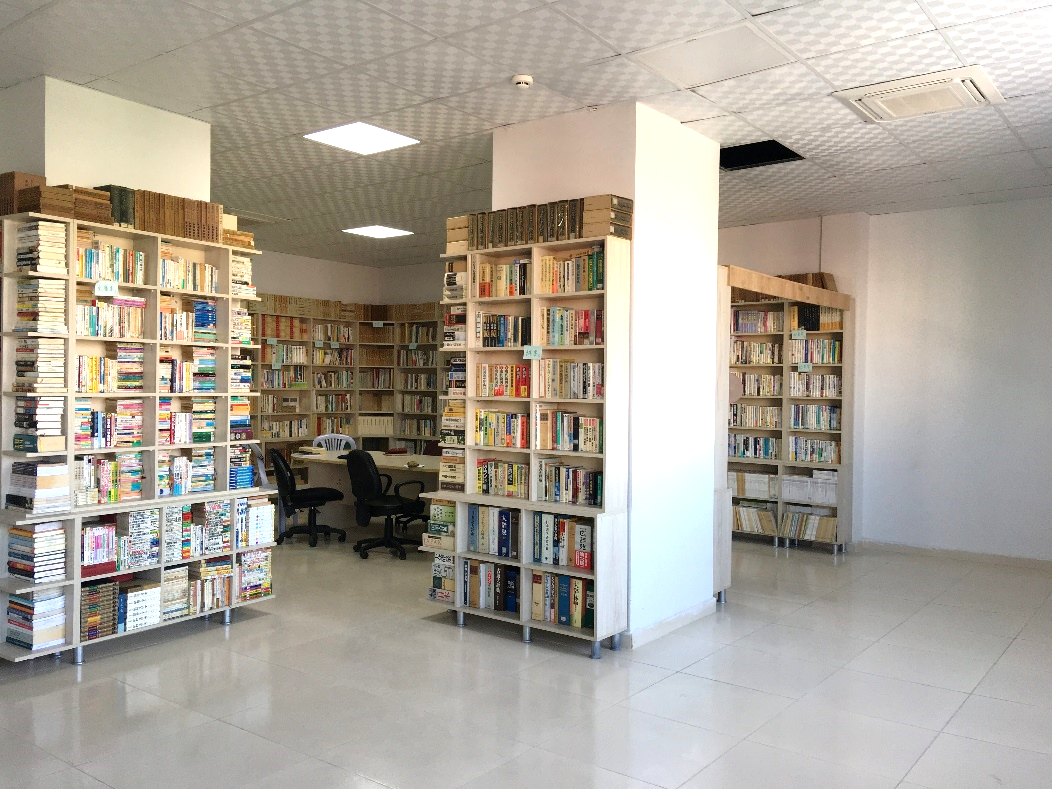 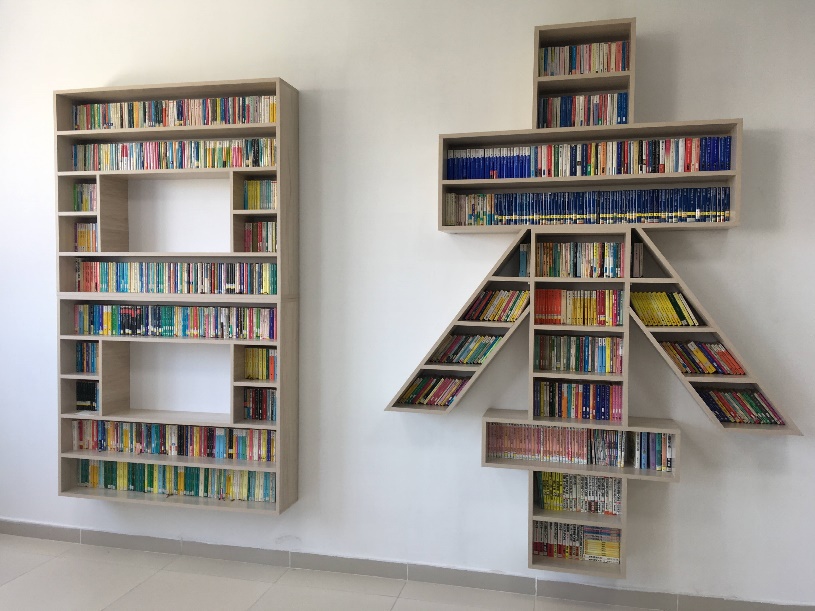 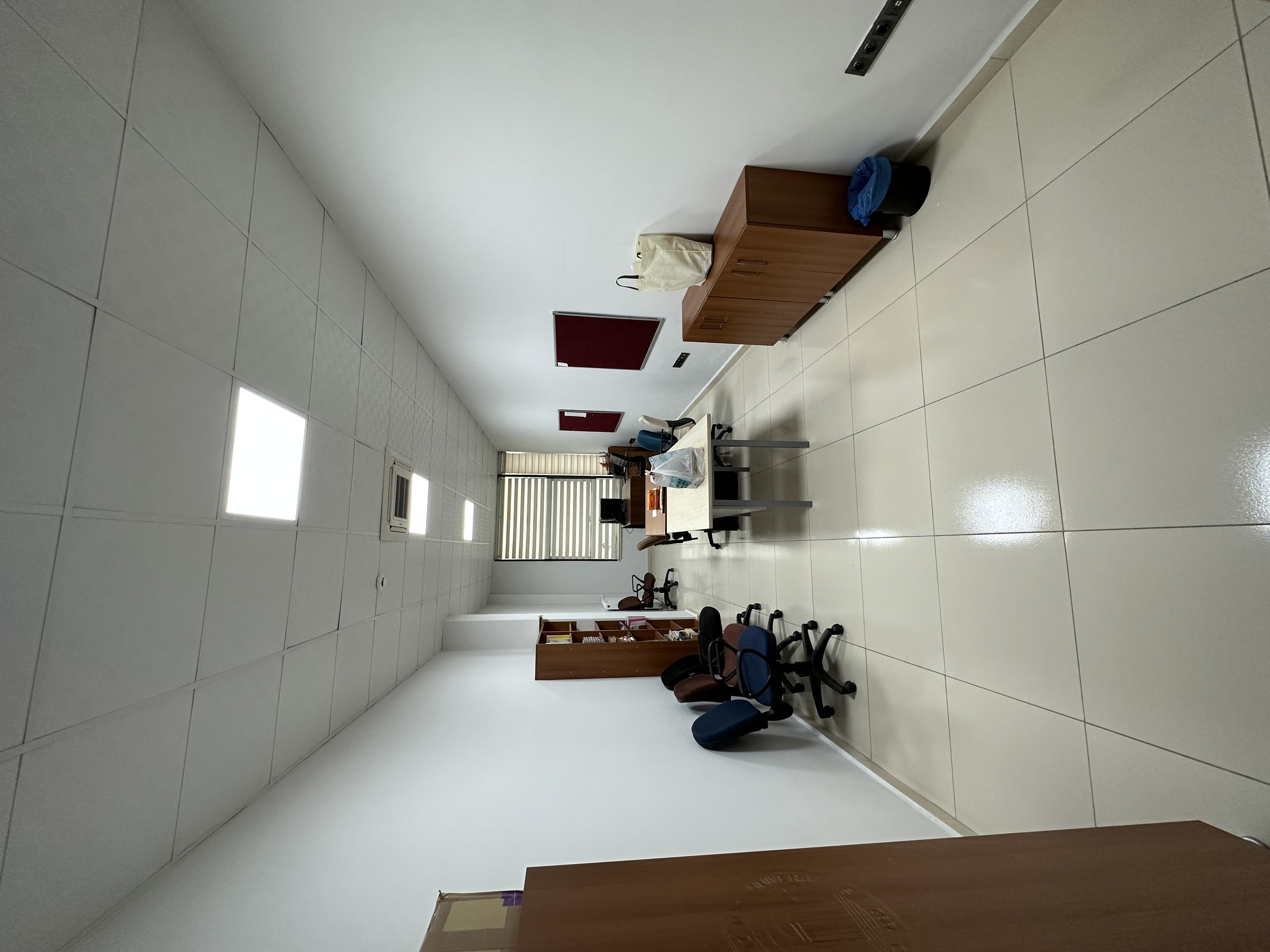 Anabilim Dalı Altyapısı
Verİmlİ Bİr Ünİversİte YAŞANTISI İÇİN NE YAPMALI?
Üniversite yaşamı sadece ders çalışmak değil!
Deneyin; korkmayın, çekinmeyin! 
”Keşke”leriniz kalmasın!
Akademik donanımınızı geliştirmek için Açık Öğretimi değerlendirin!
STK ‘larda görev alın!
Sempai-Kohai ilişkilerine önem verin!
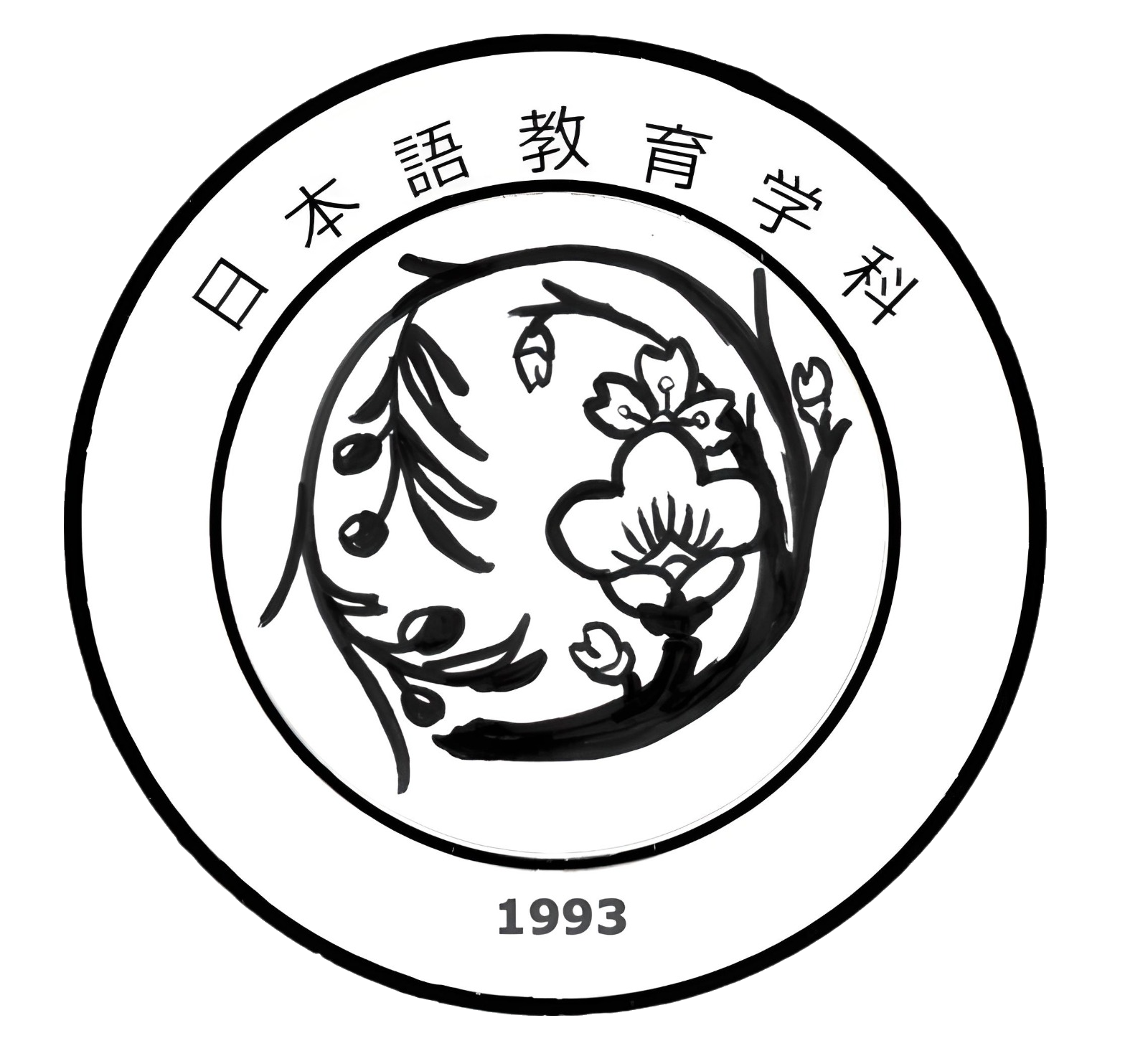 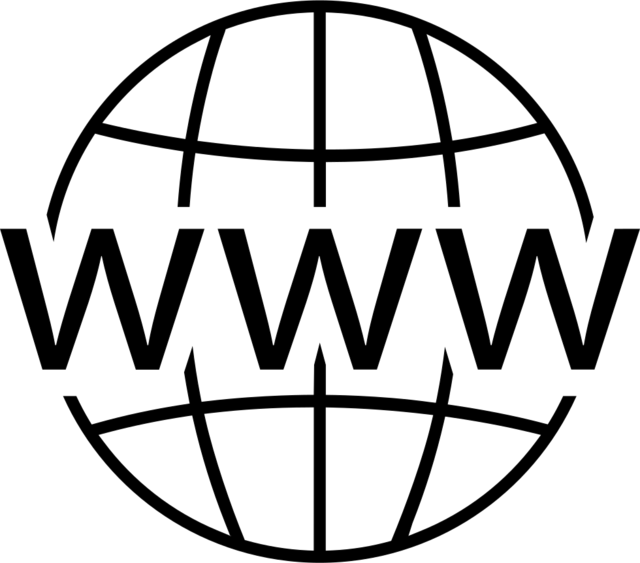 http://japanese.egitim.comu.edu.tr/
Teşekkürler
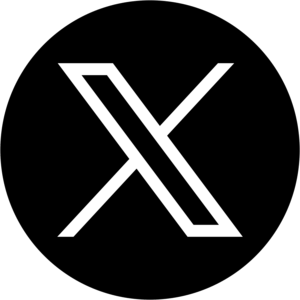 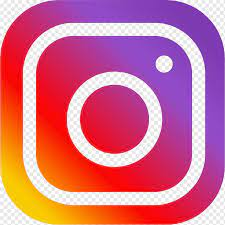 COMU_Japanese
comu_japonca